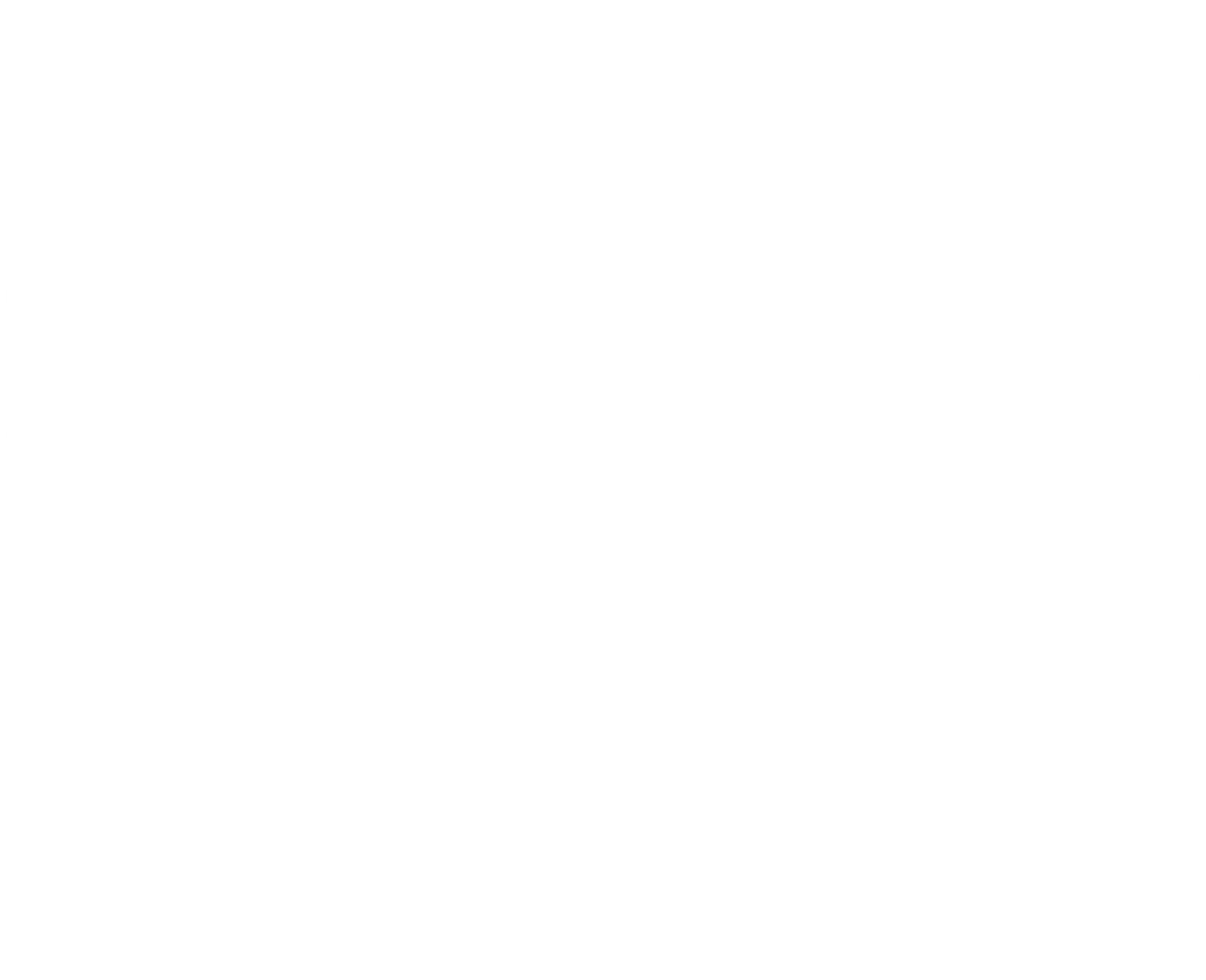 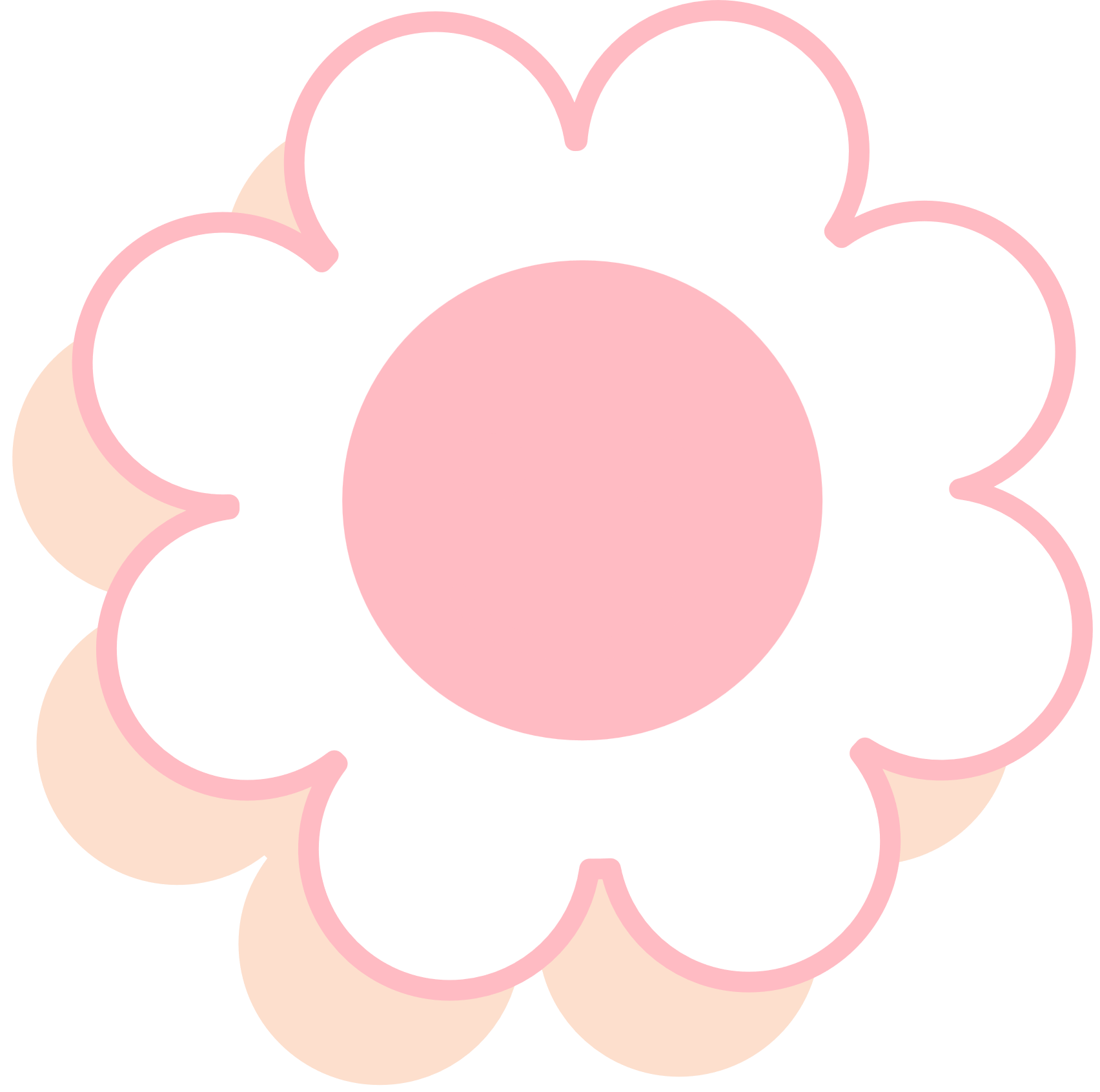 We Can 1
Unit 4
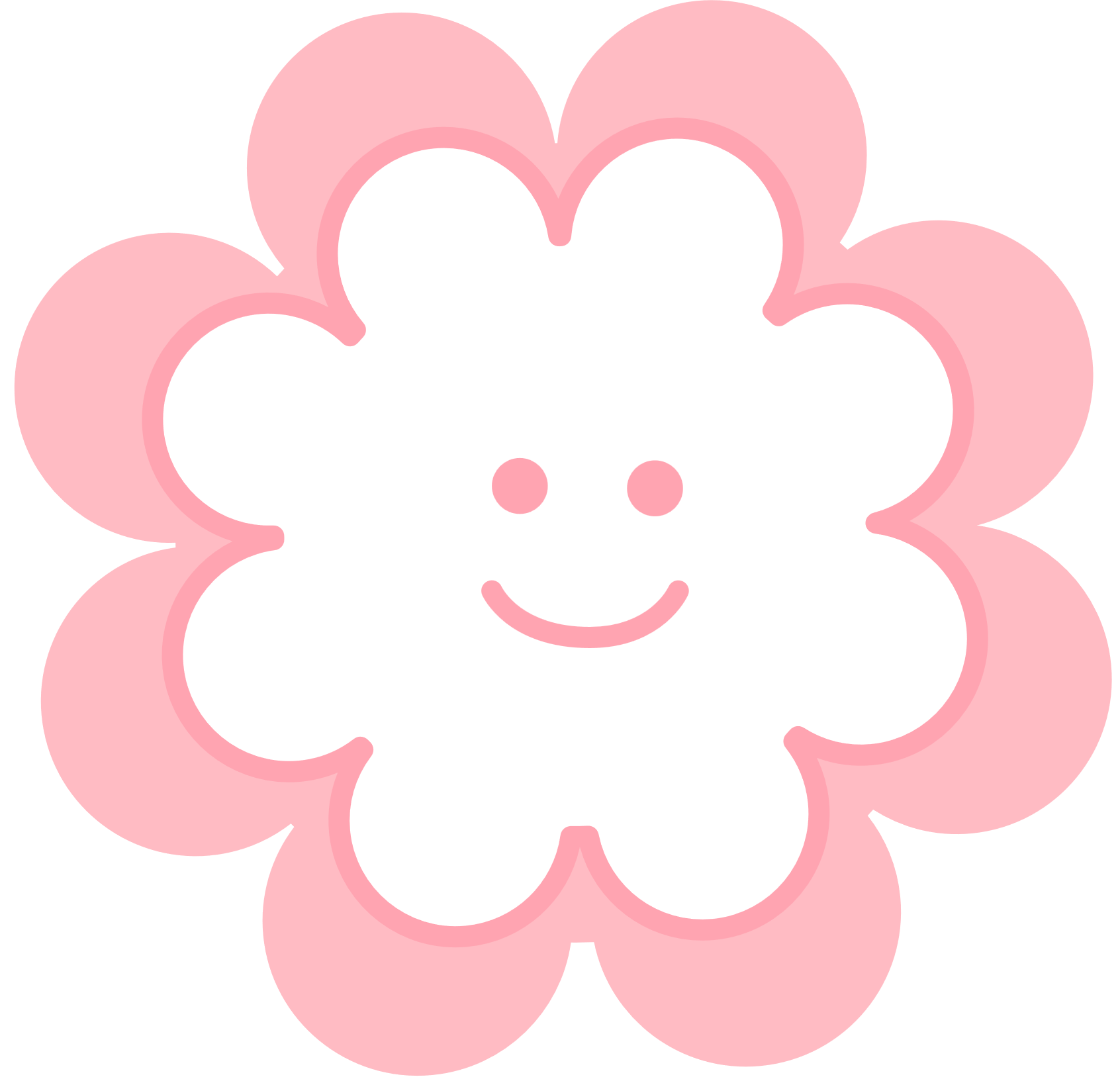 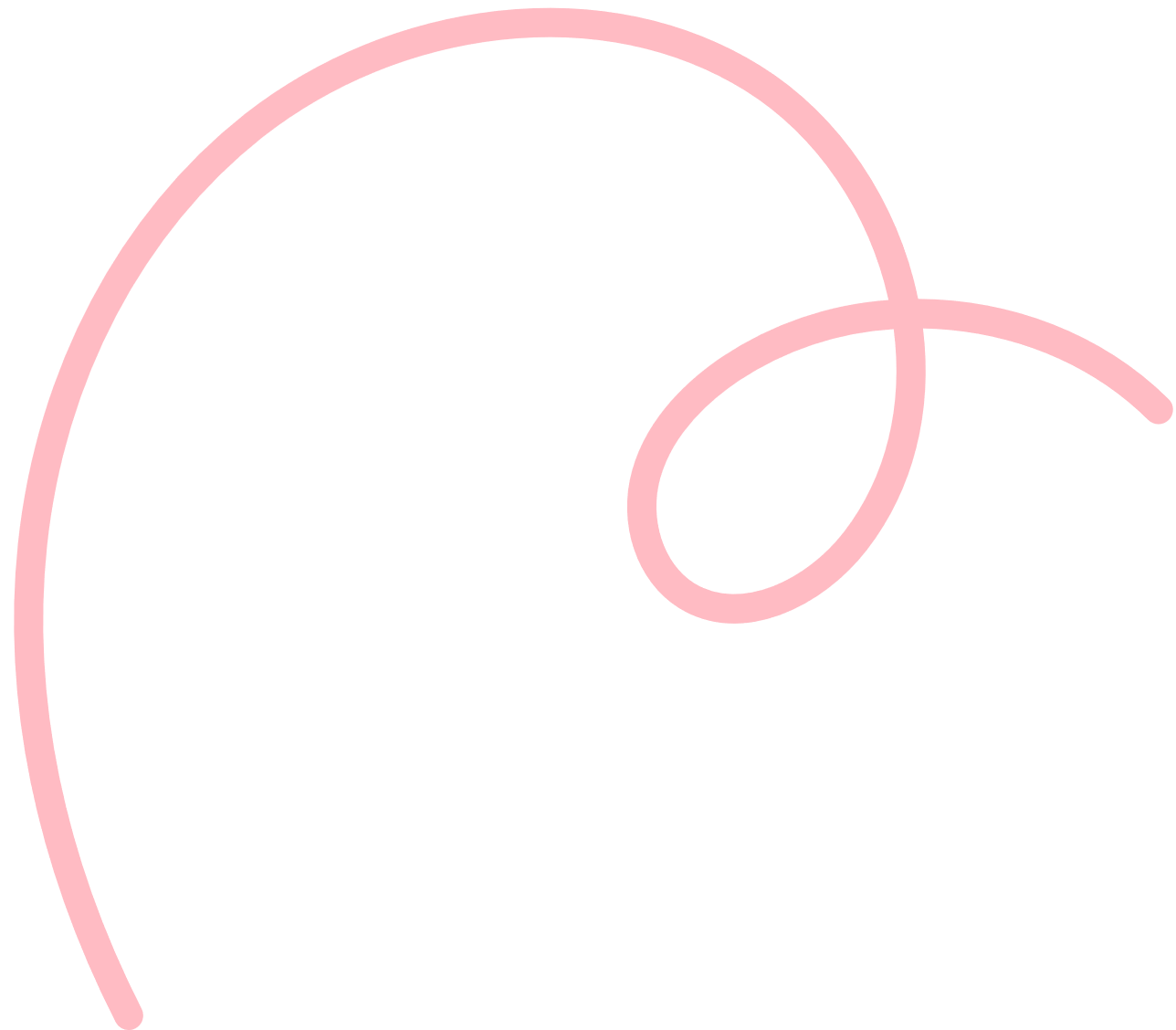 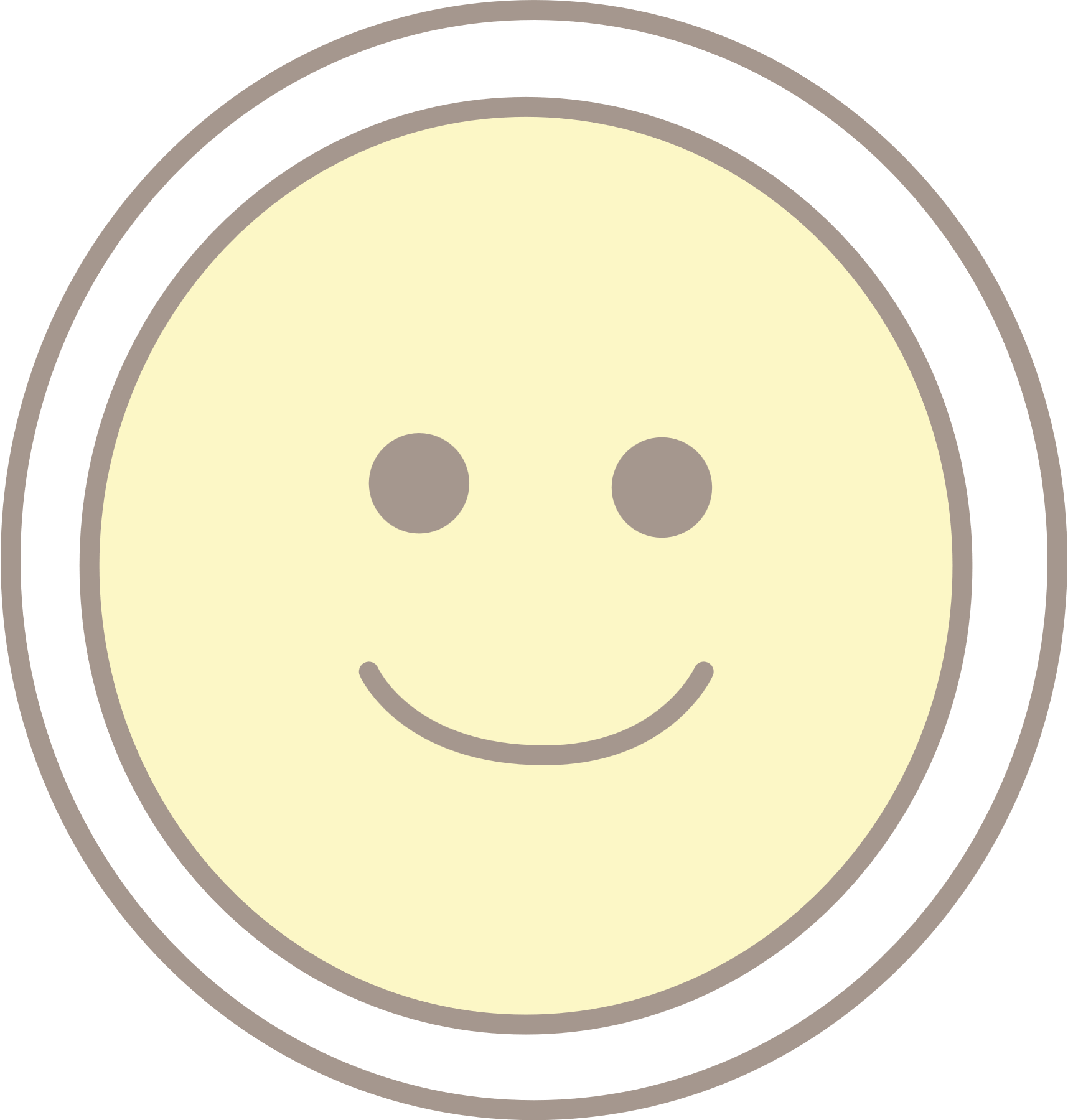 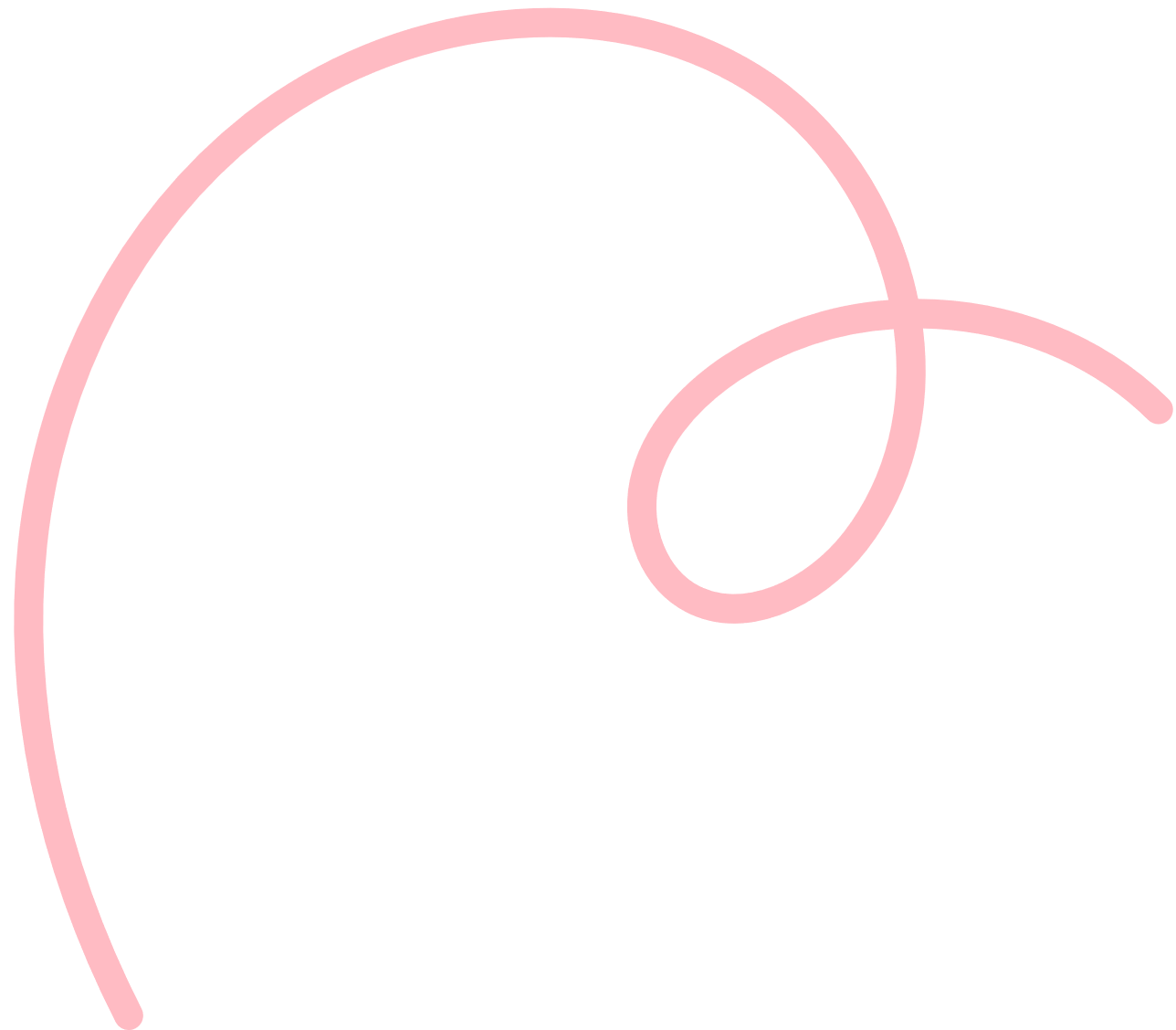 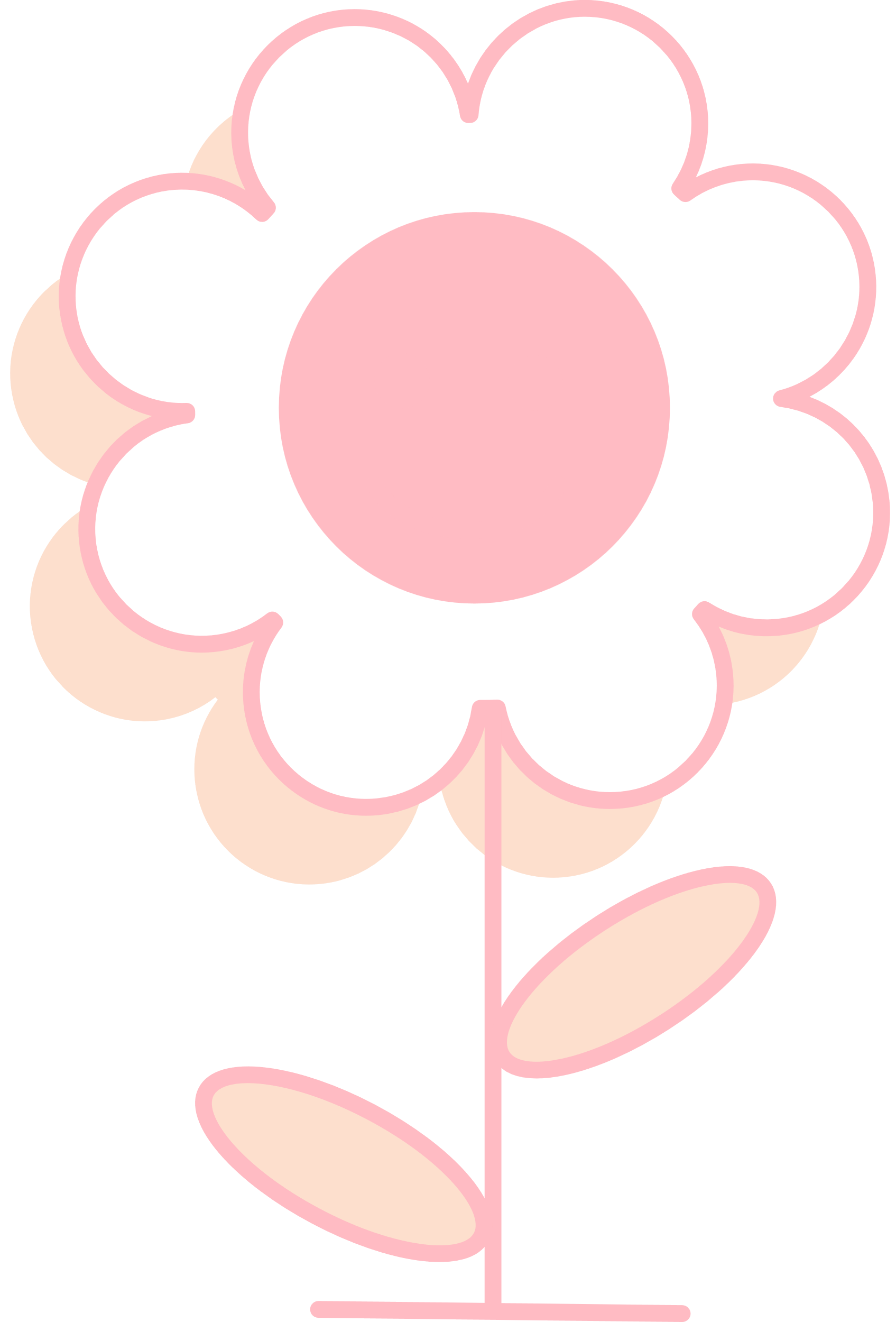 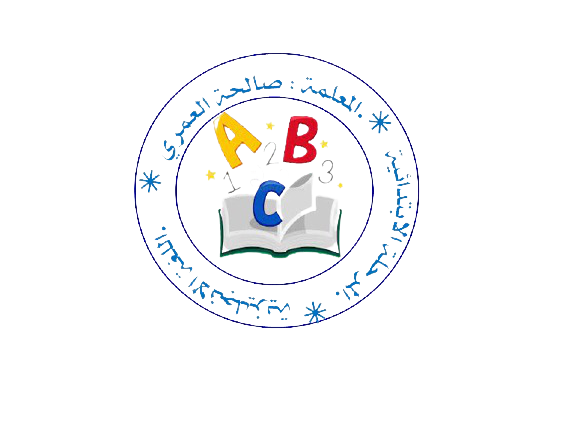 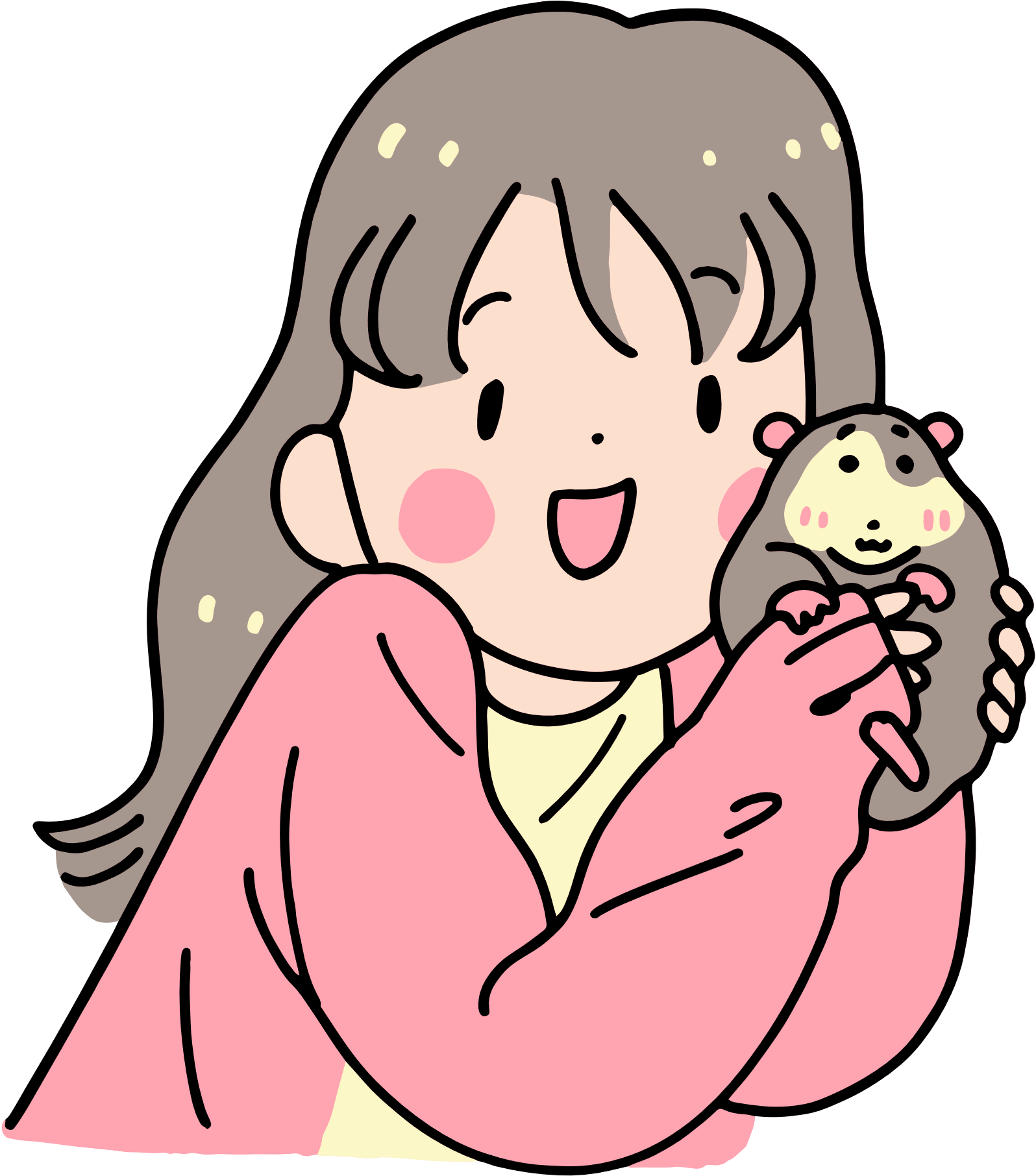 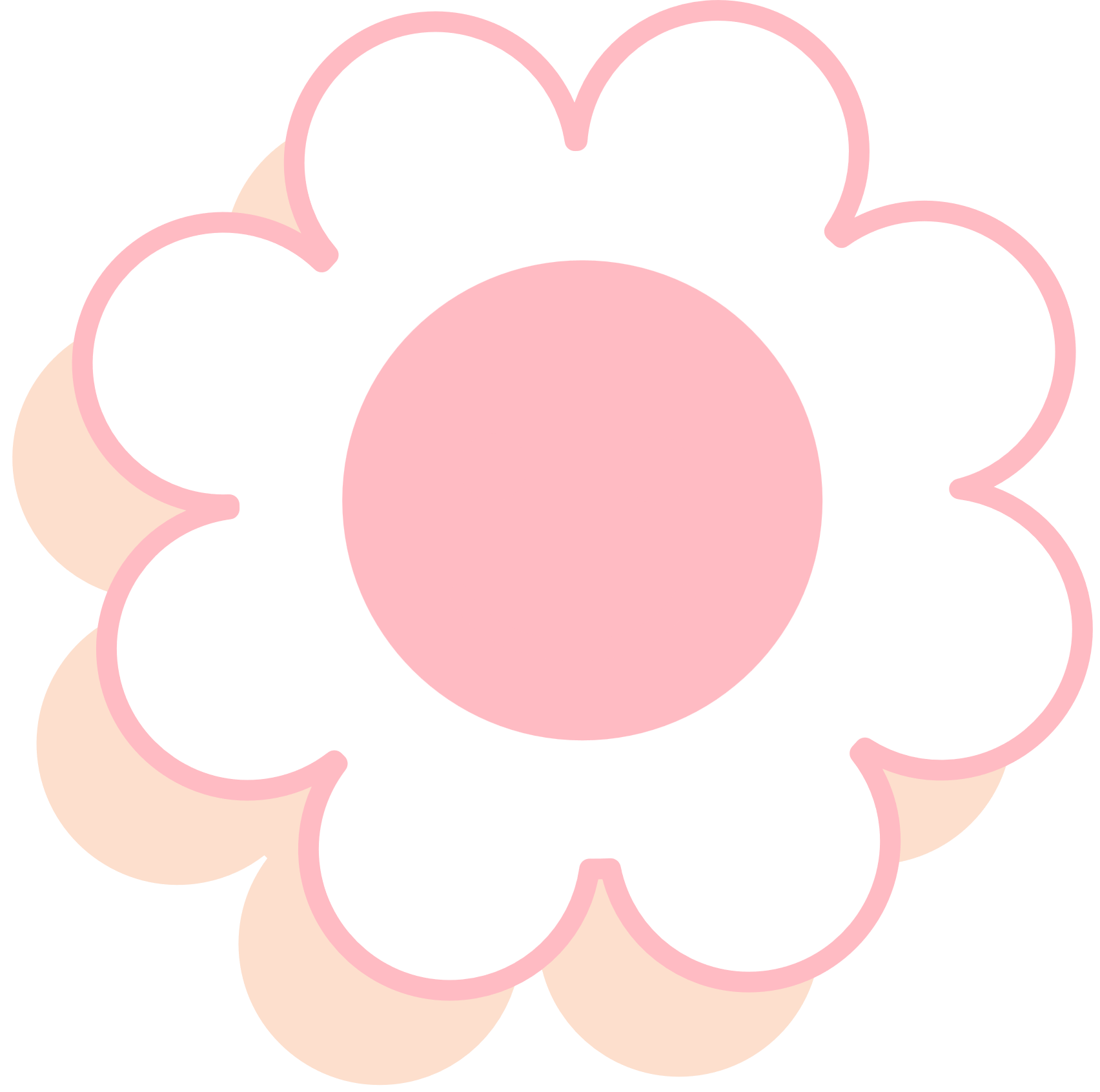 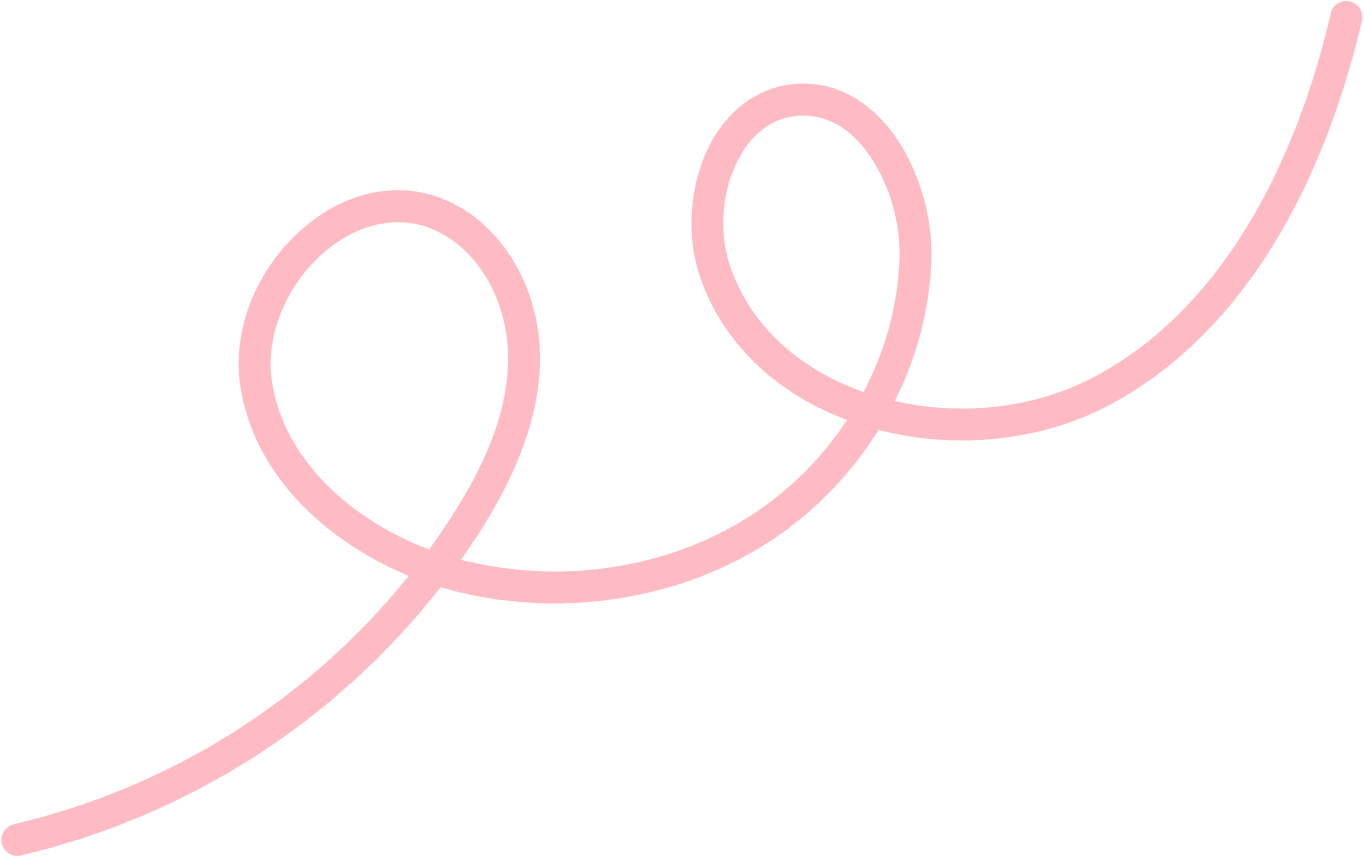 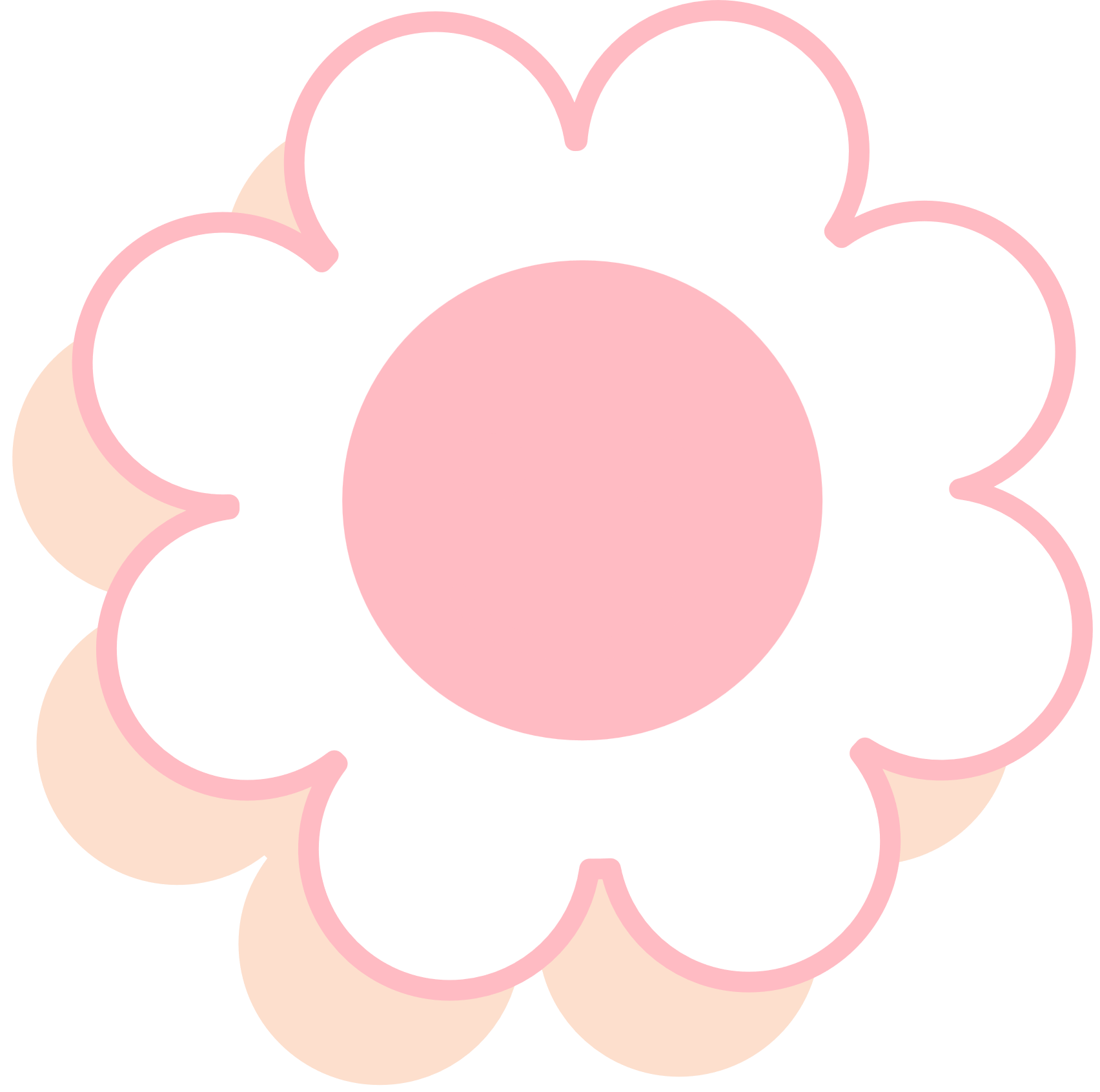 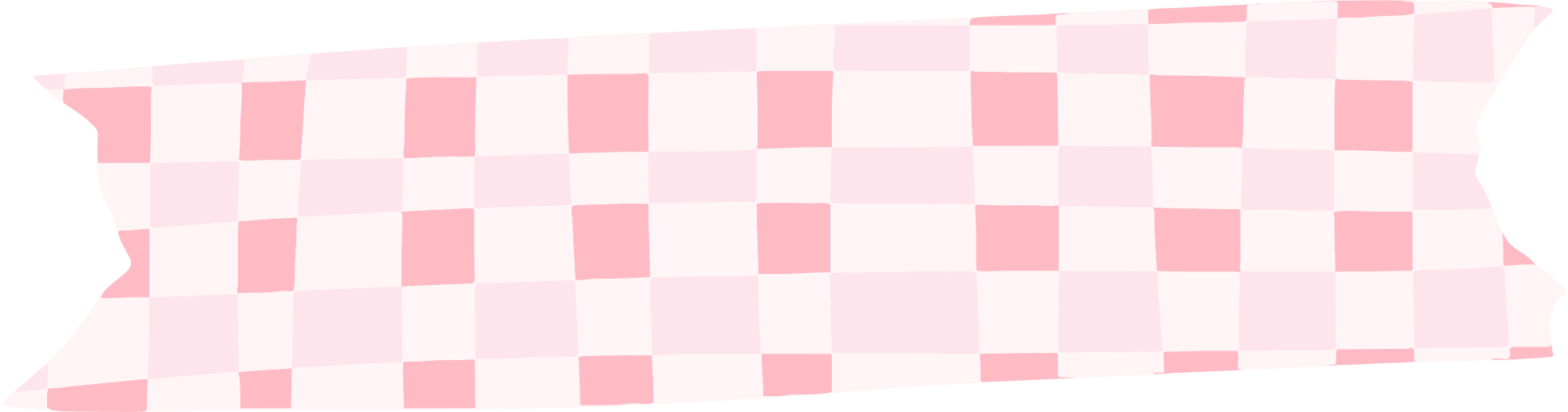 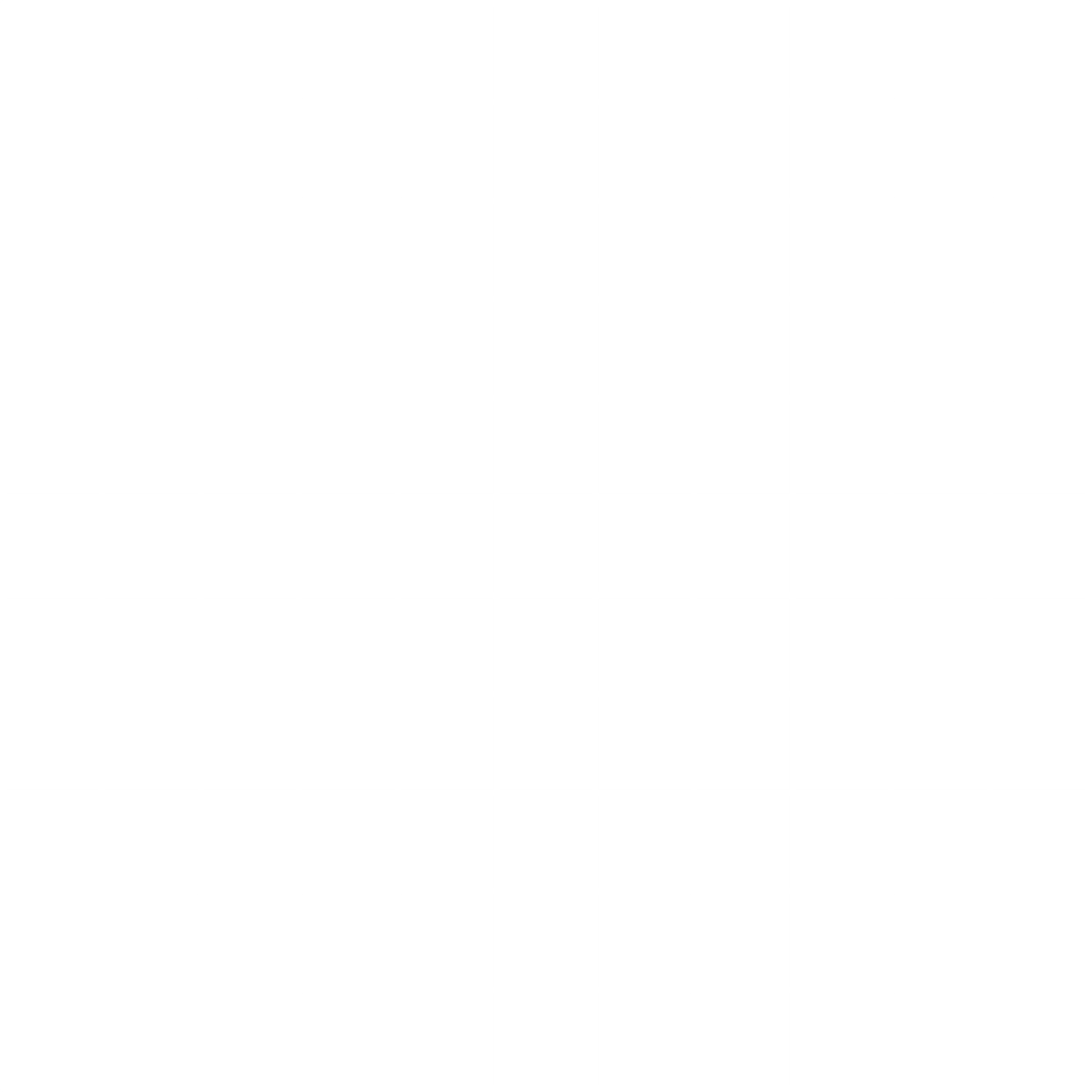 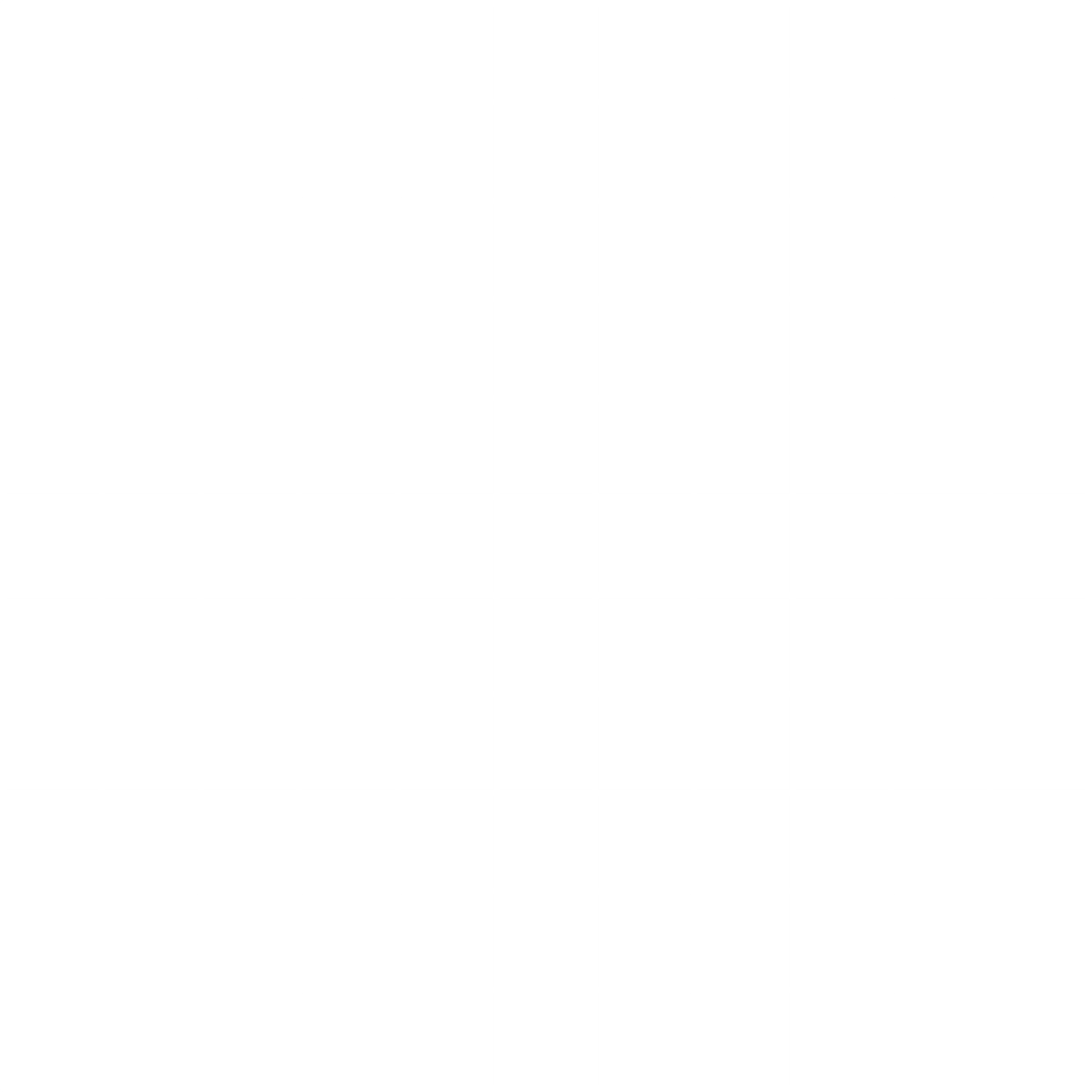 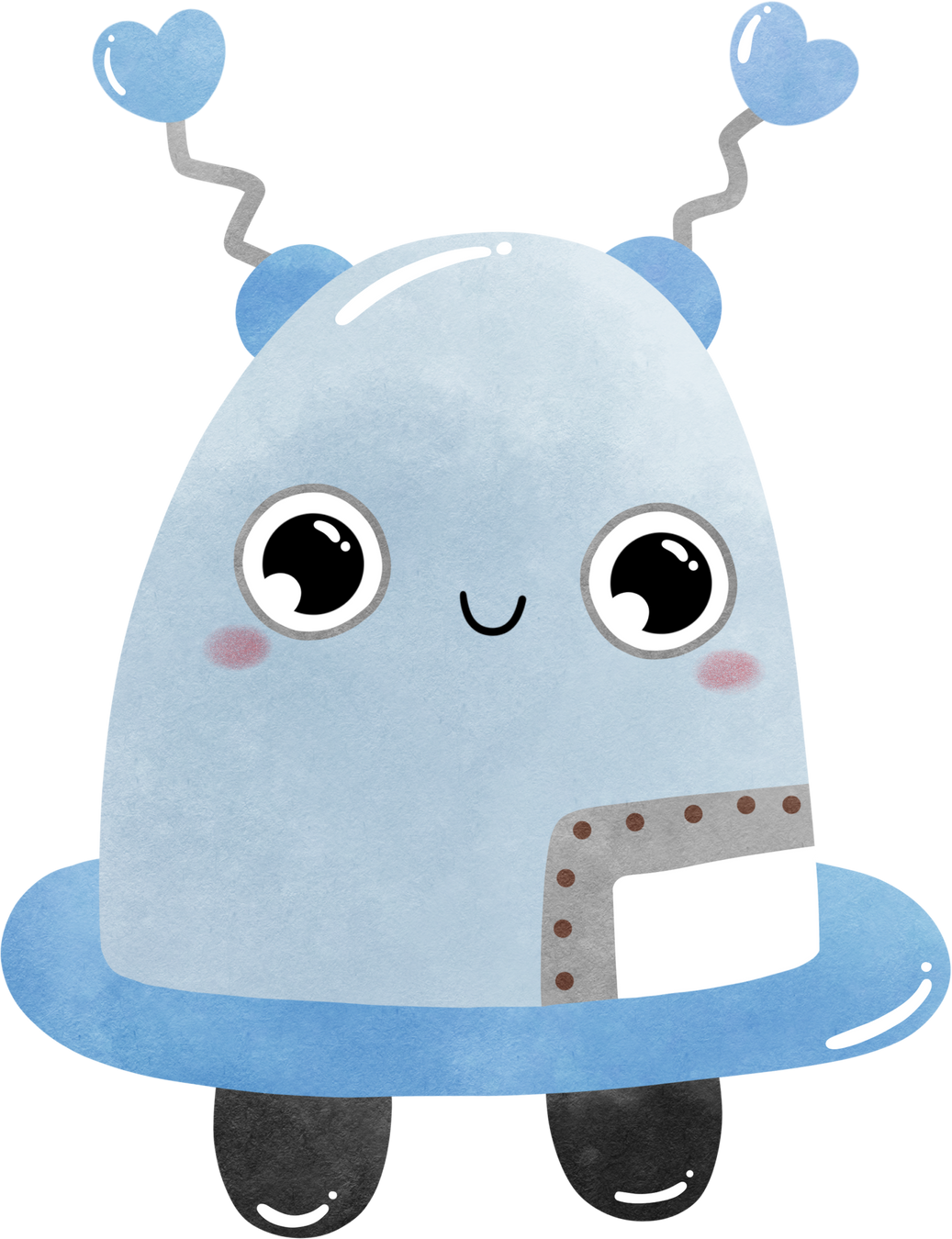 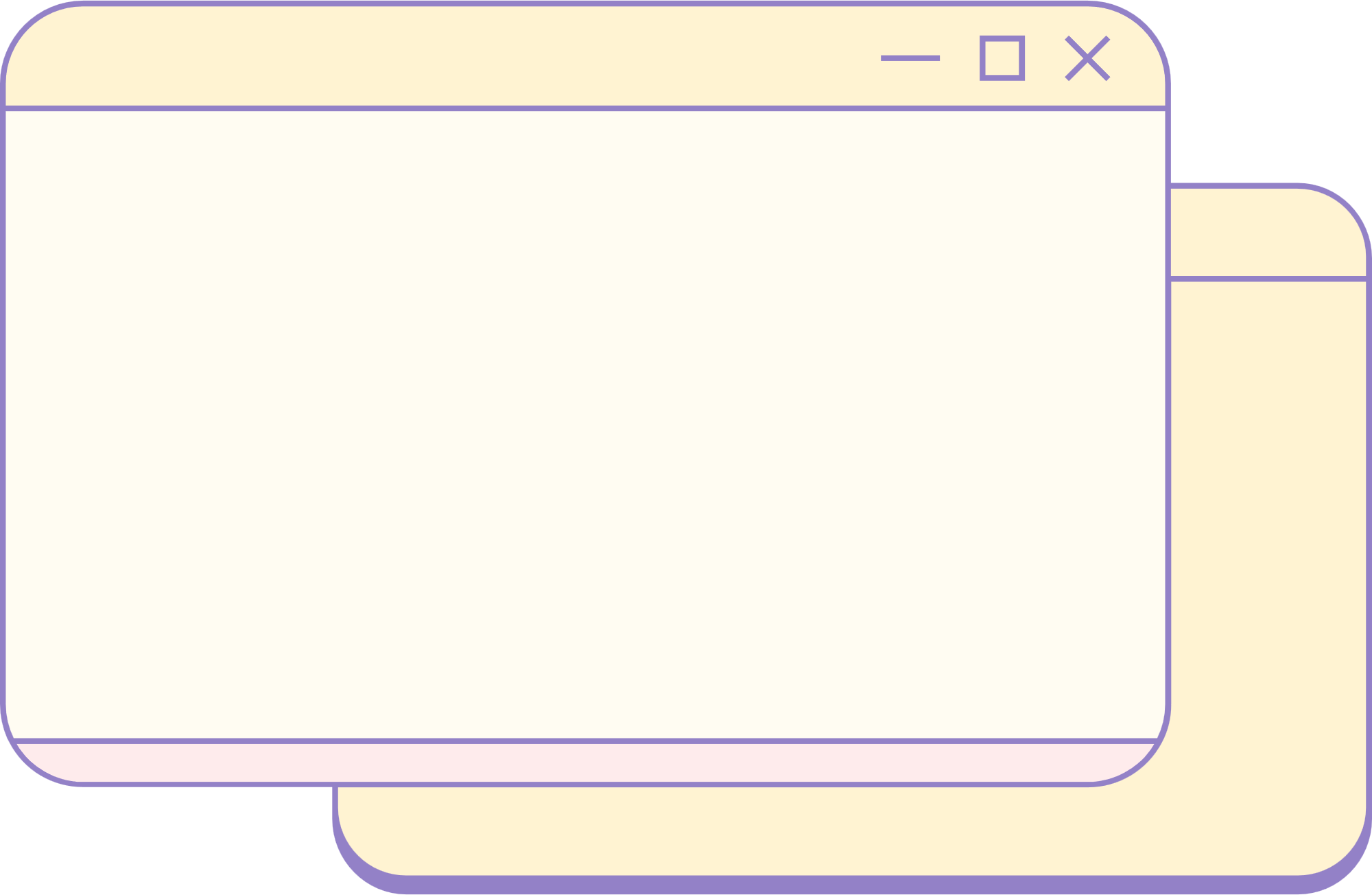 How old are you?
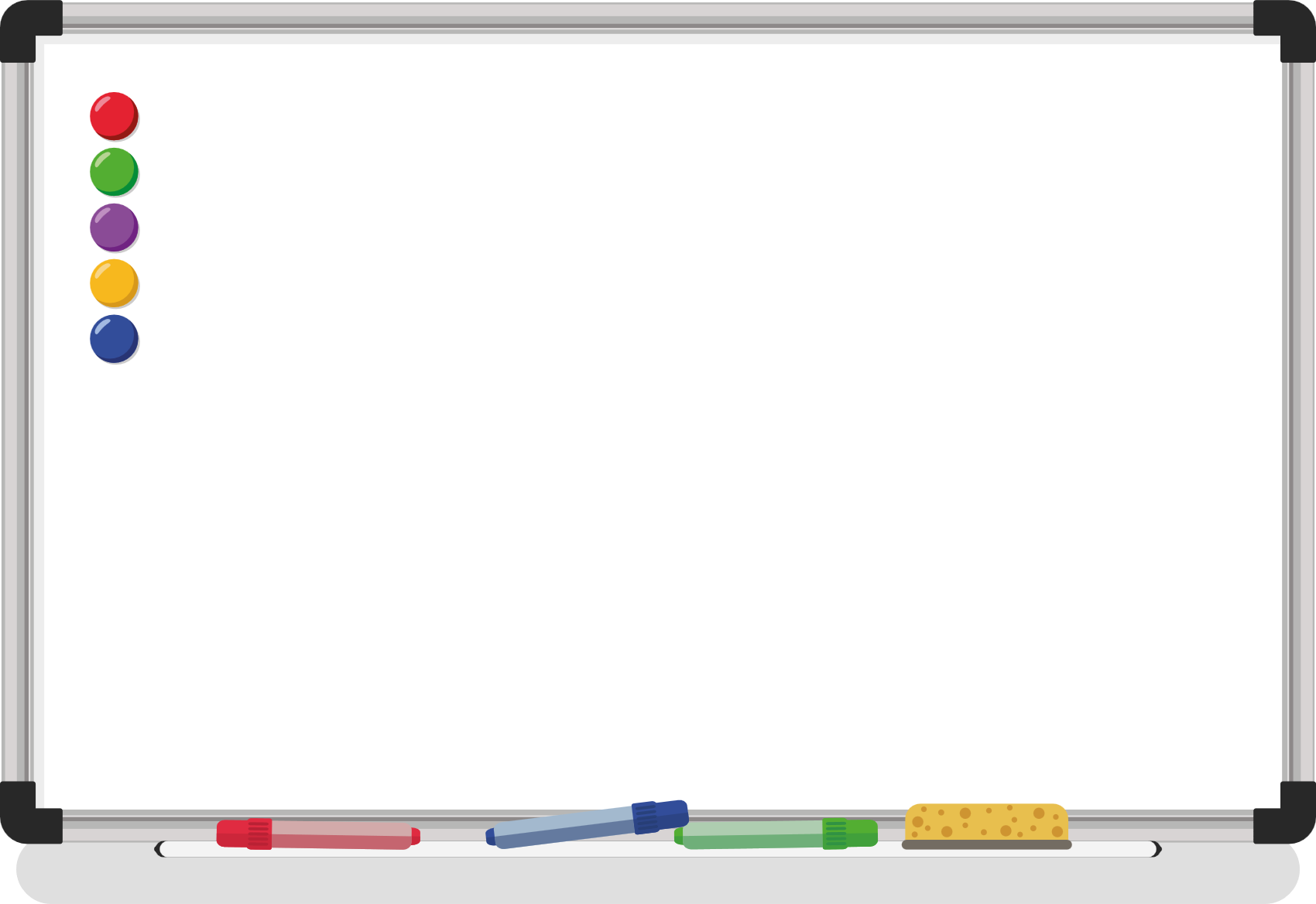 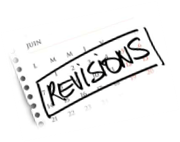 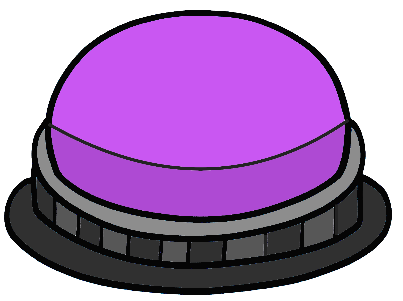 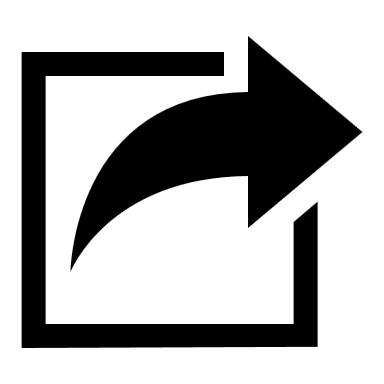 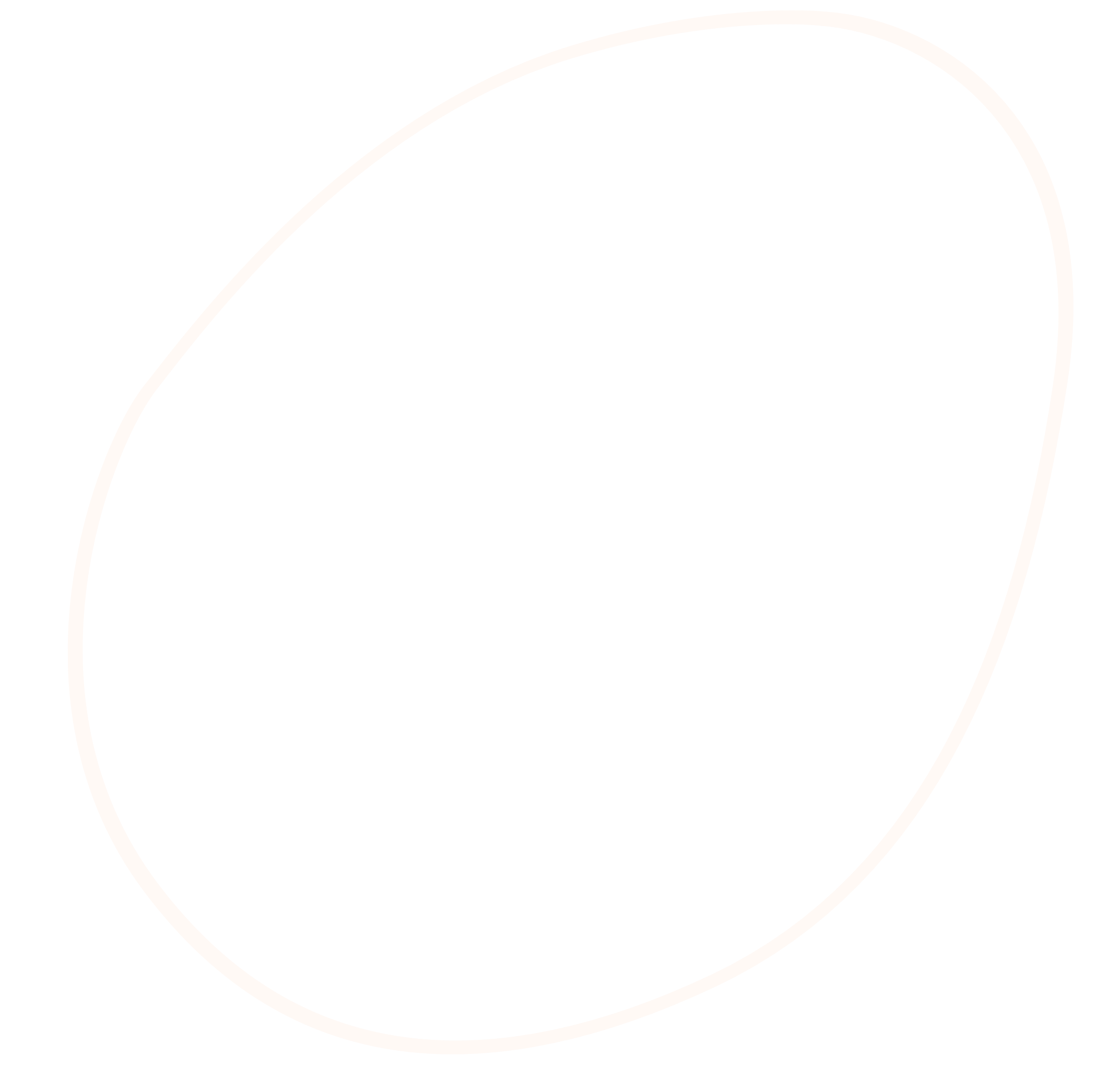 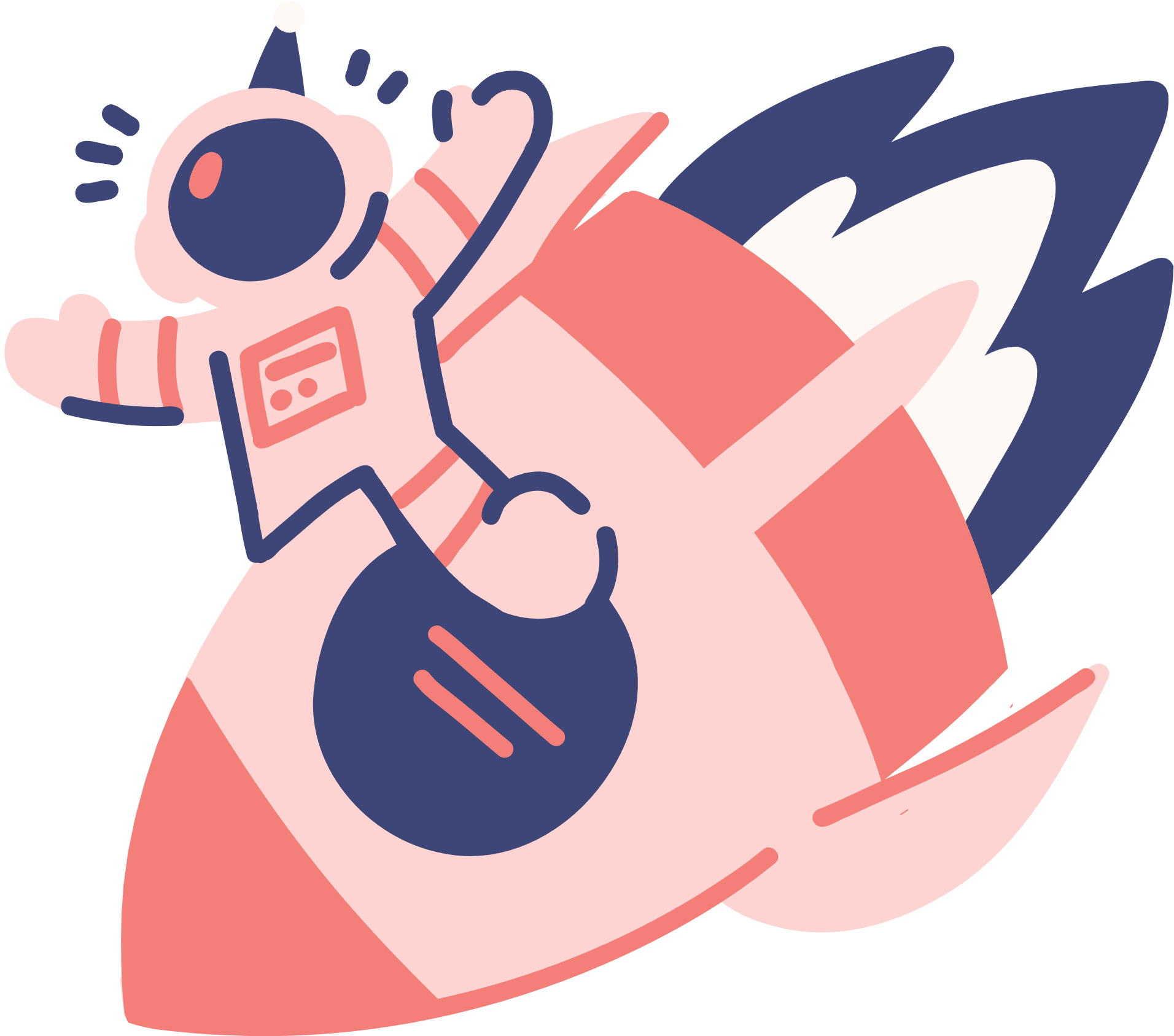 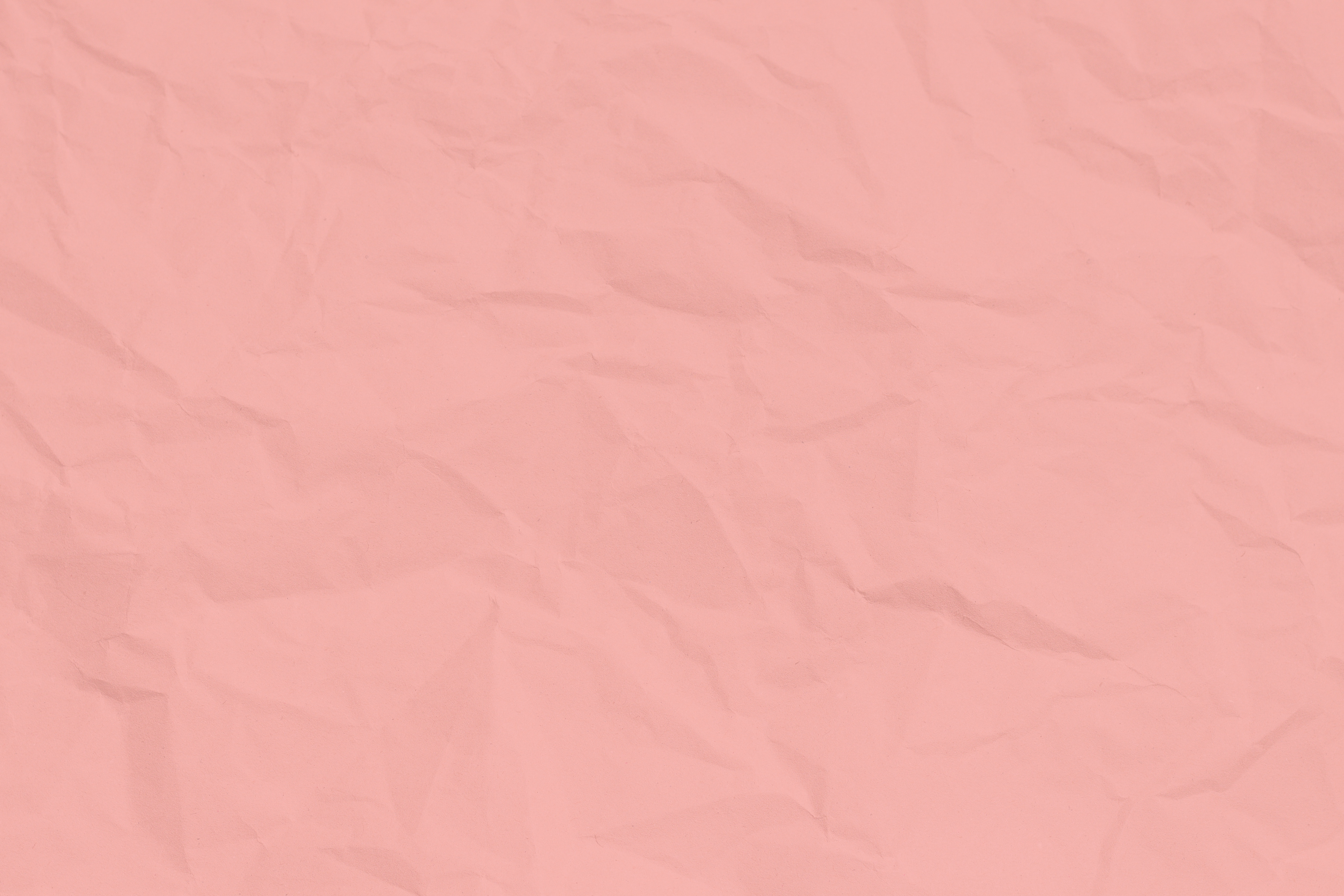 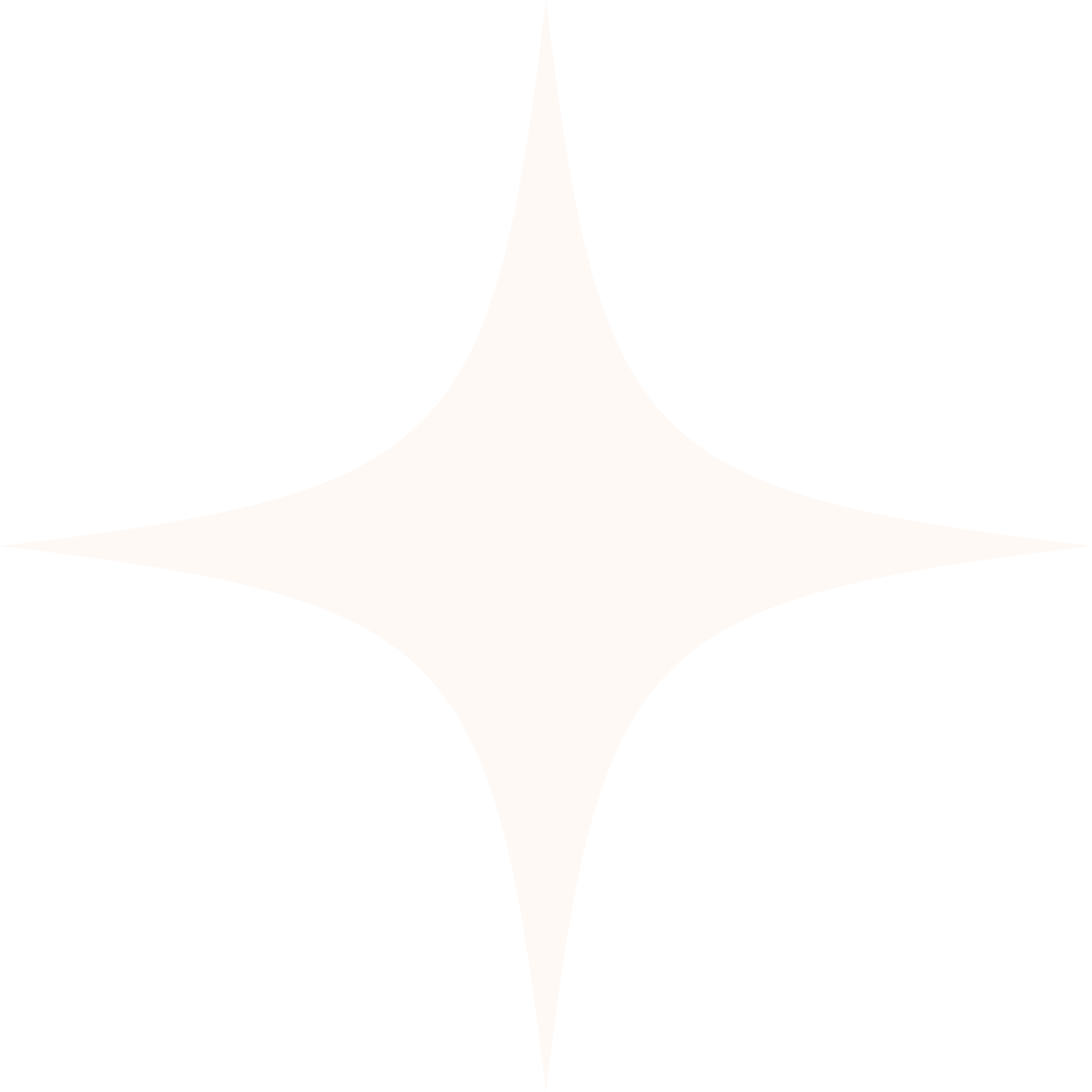 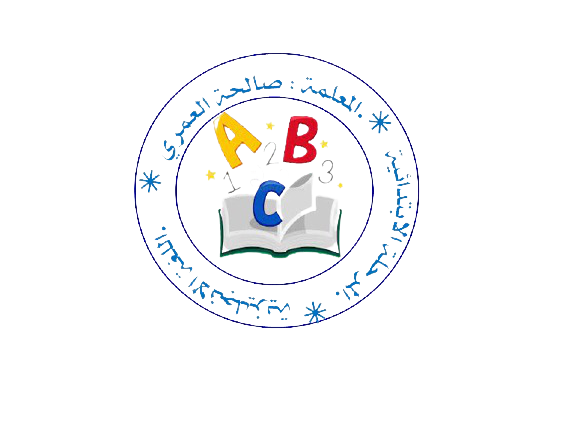 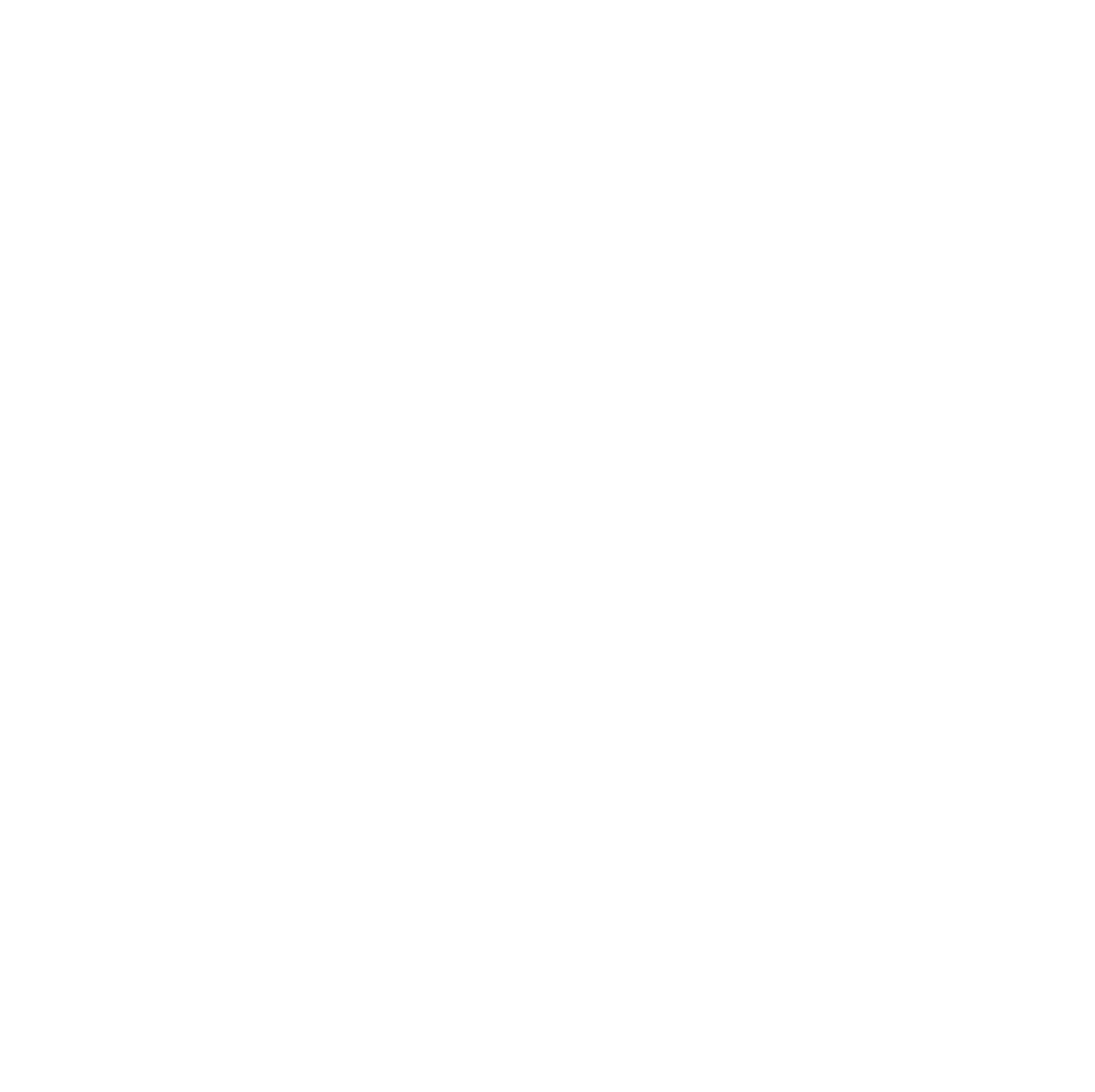 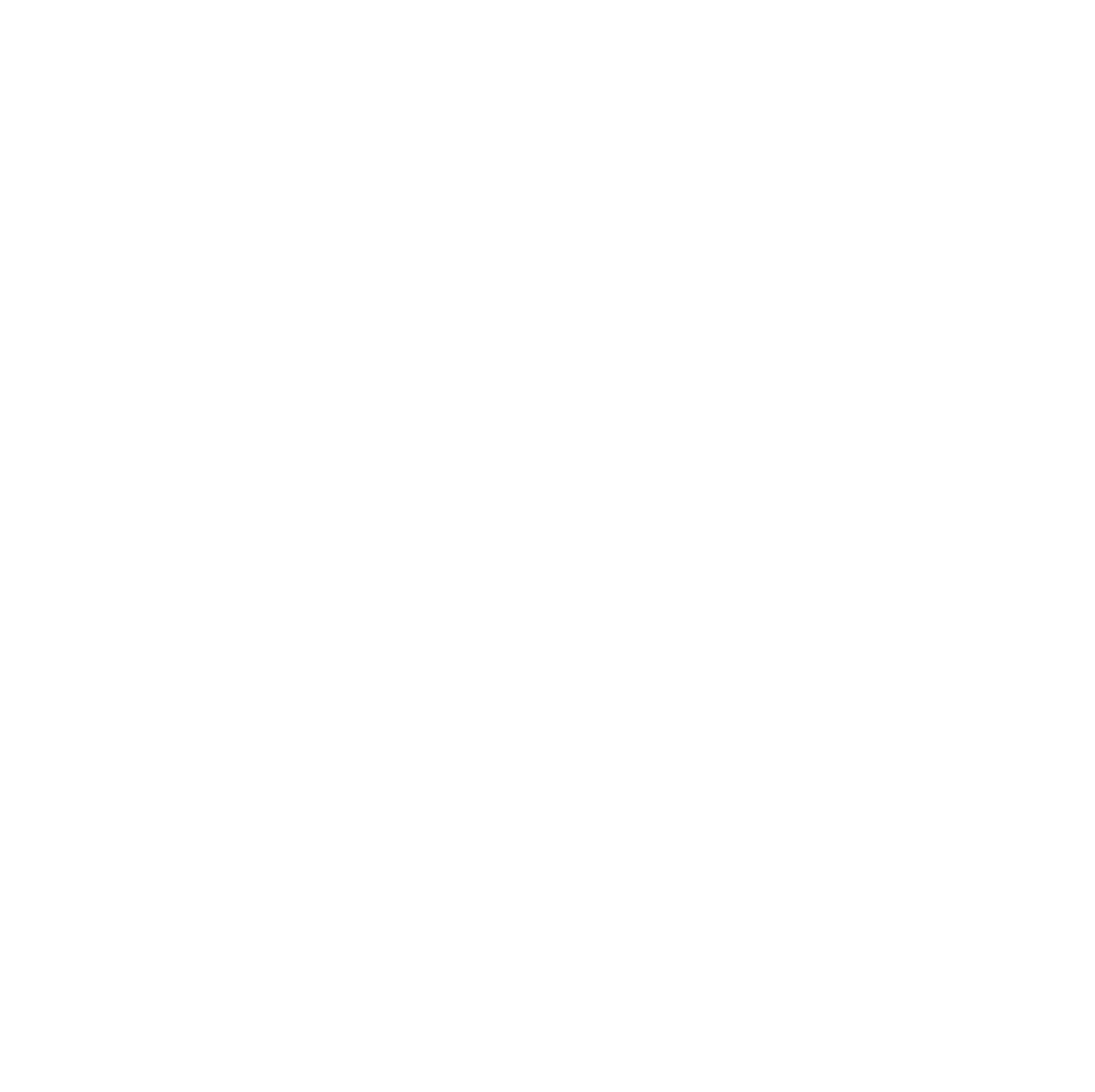 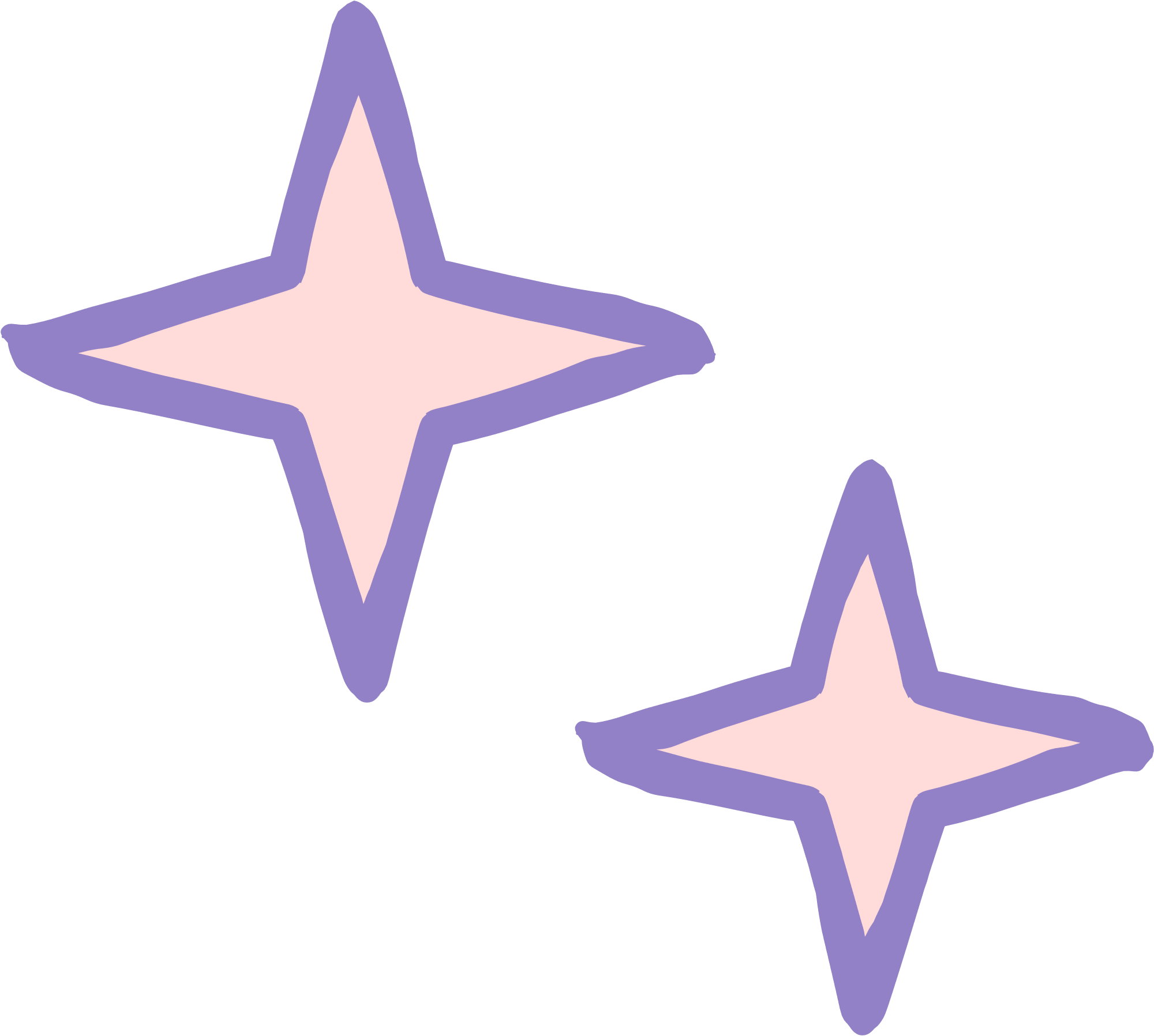 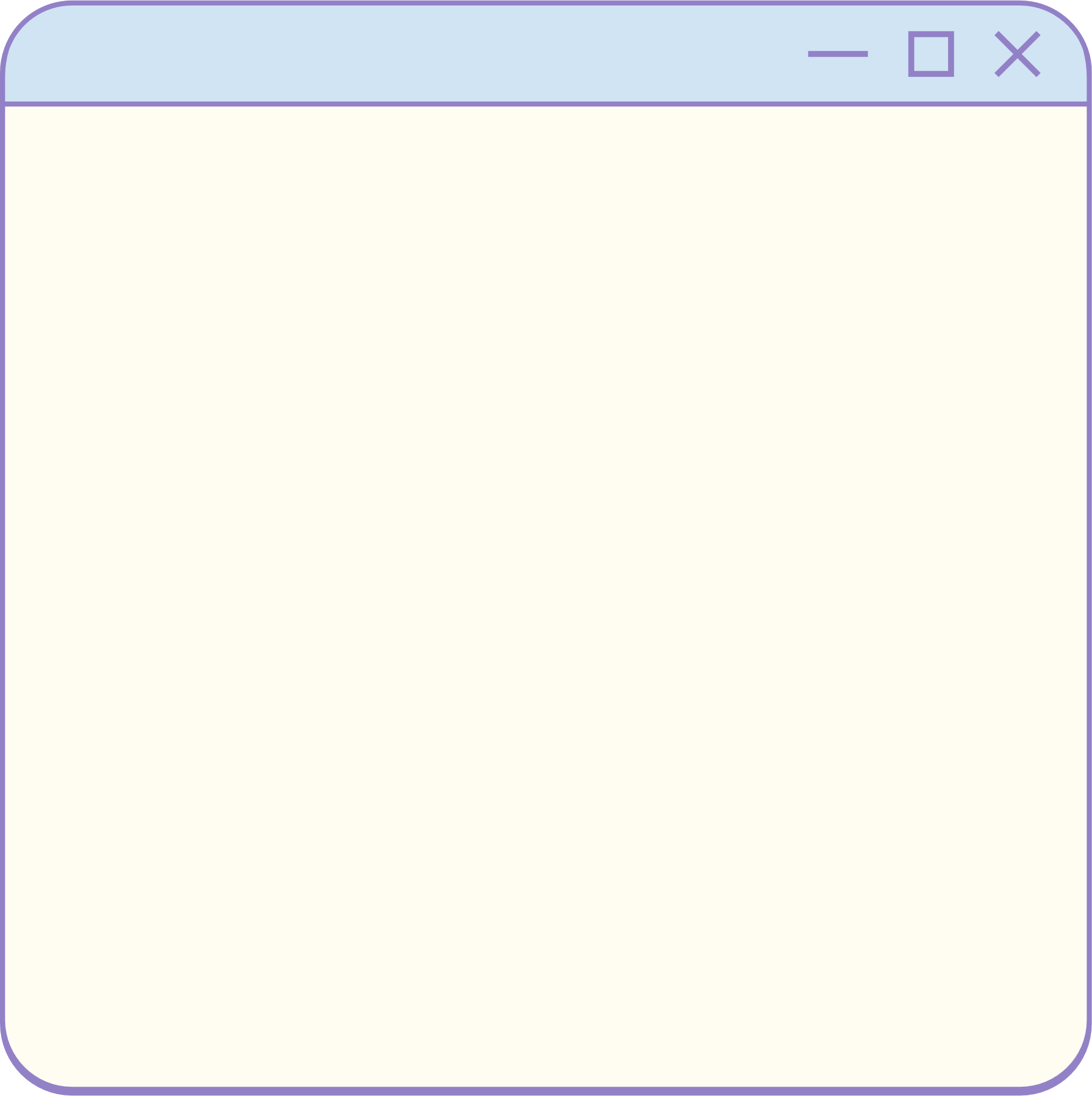 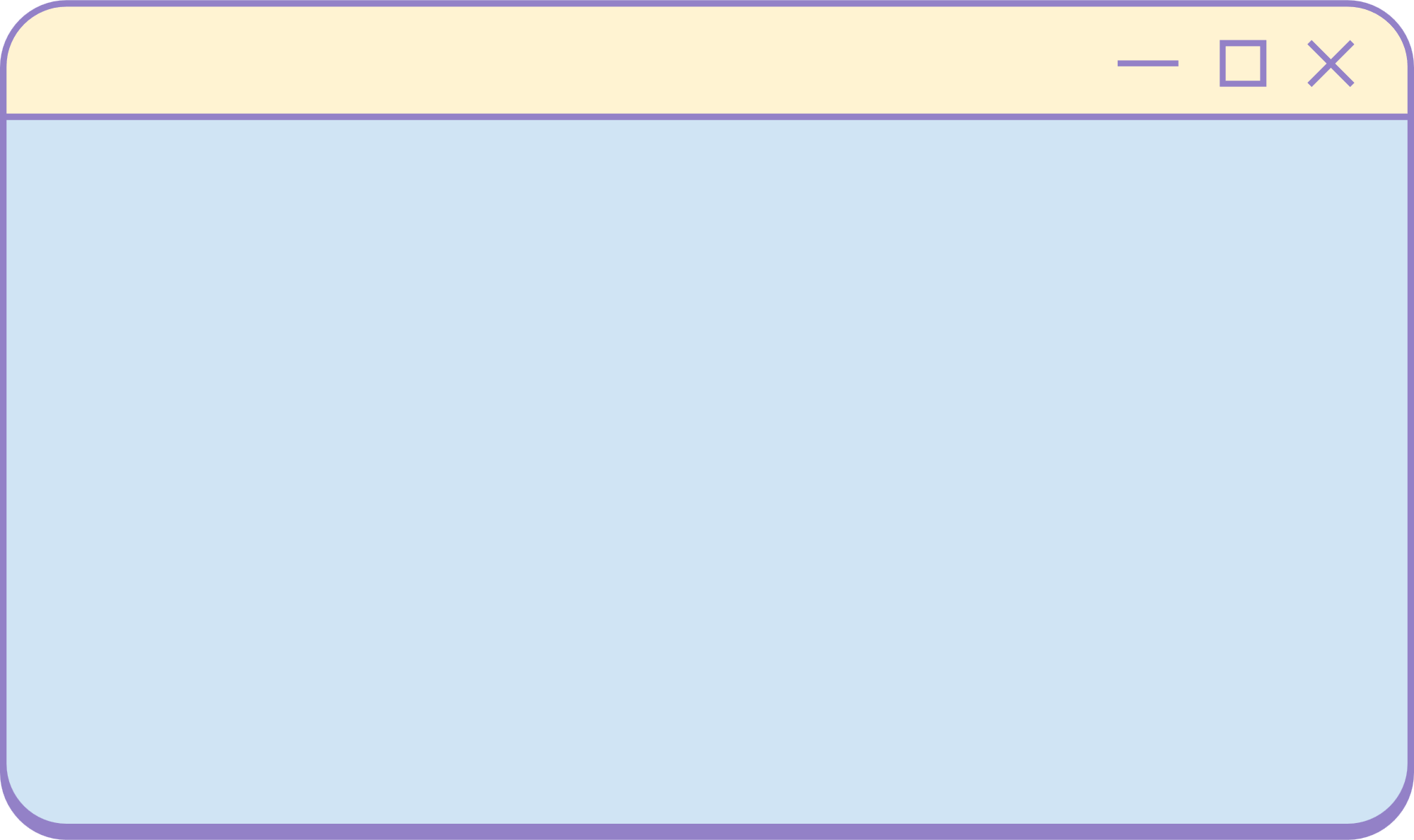 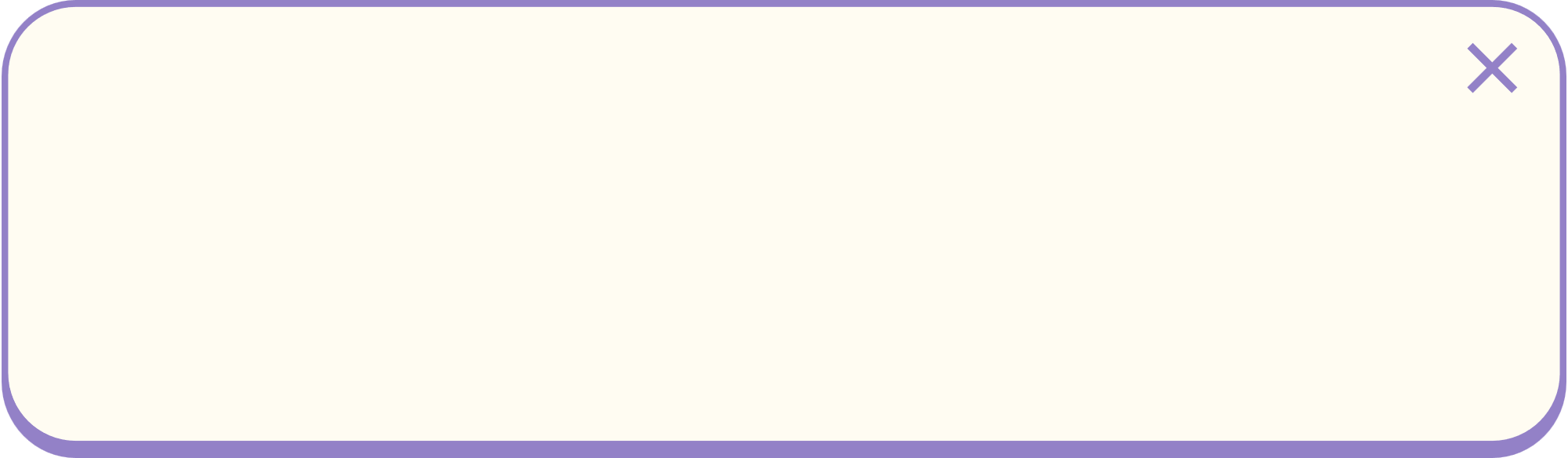 Hi my name is Jana.
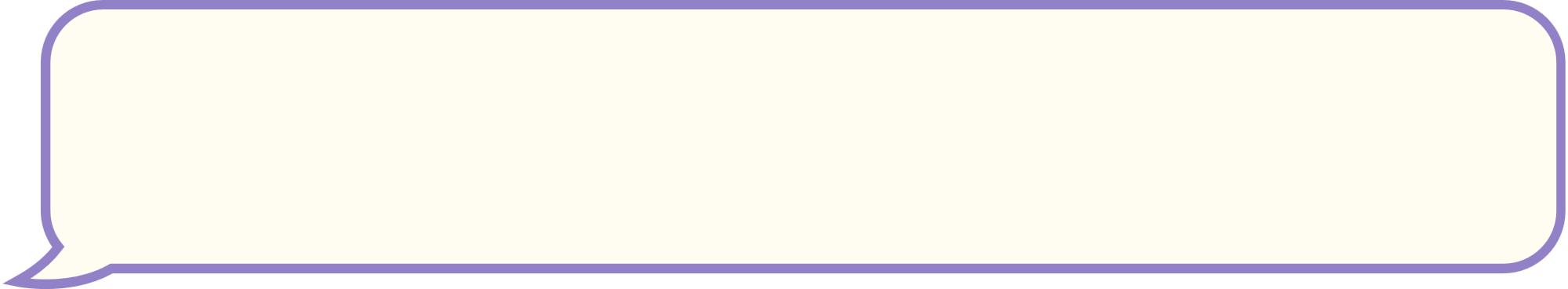 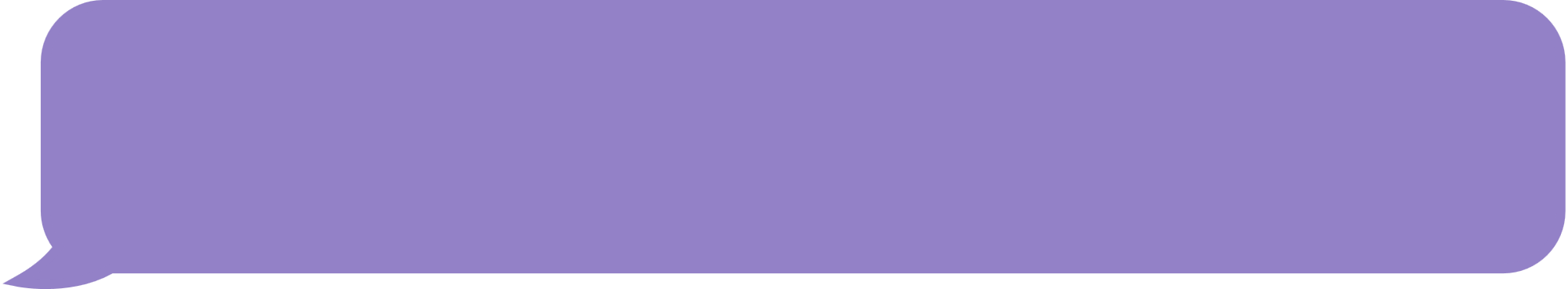 I’m 7 years old.
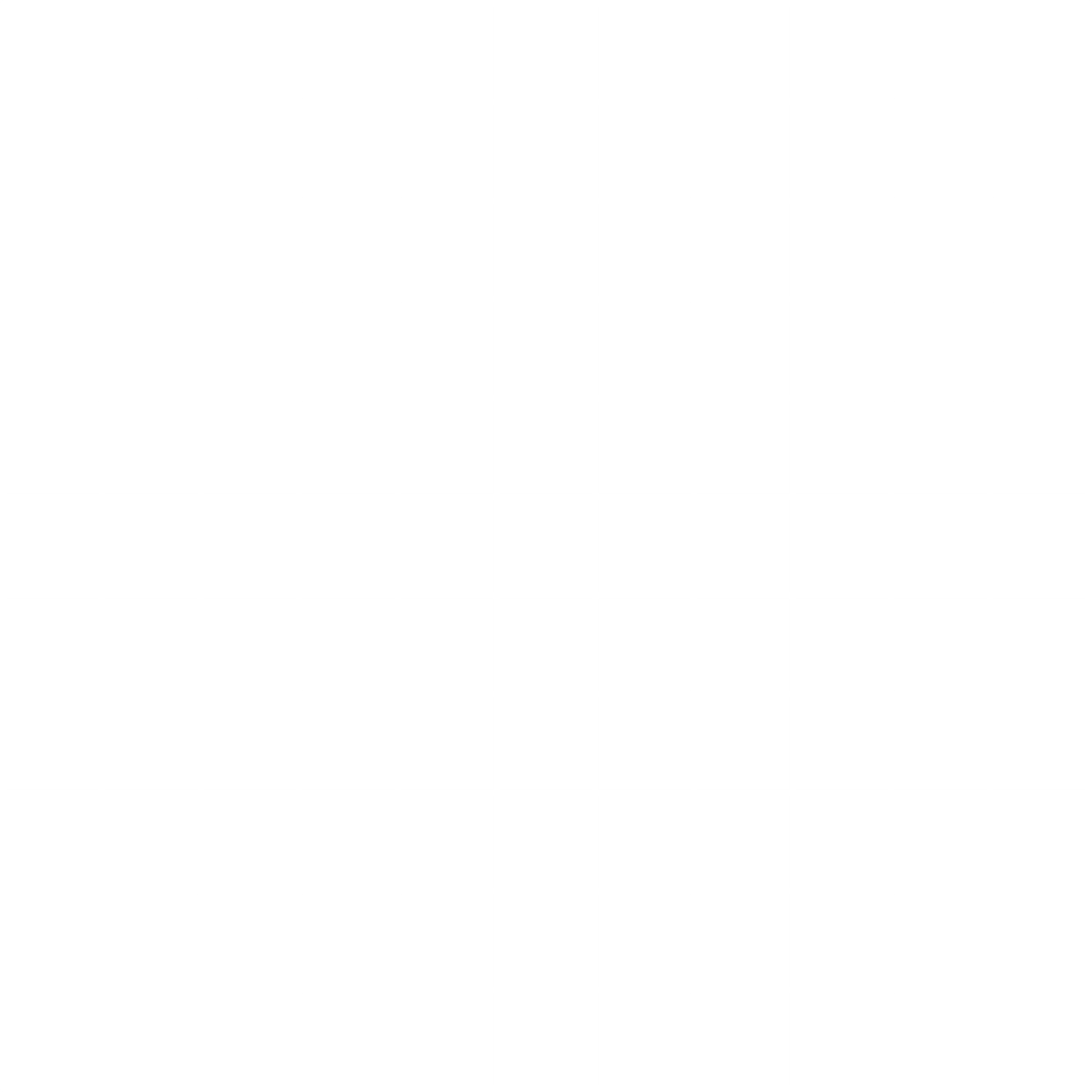 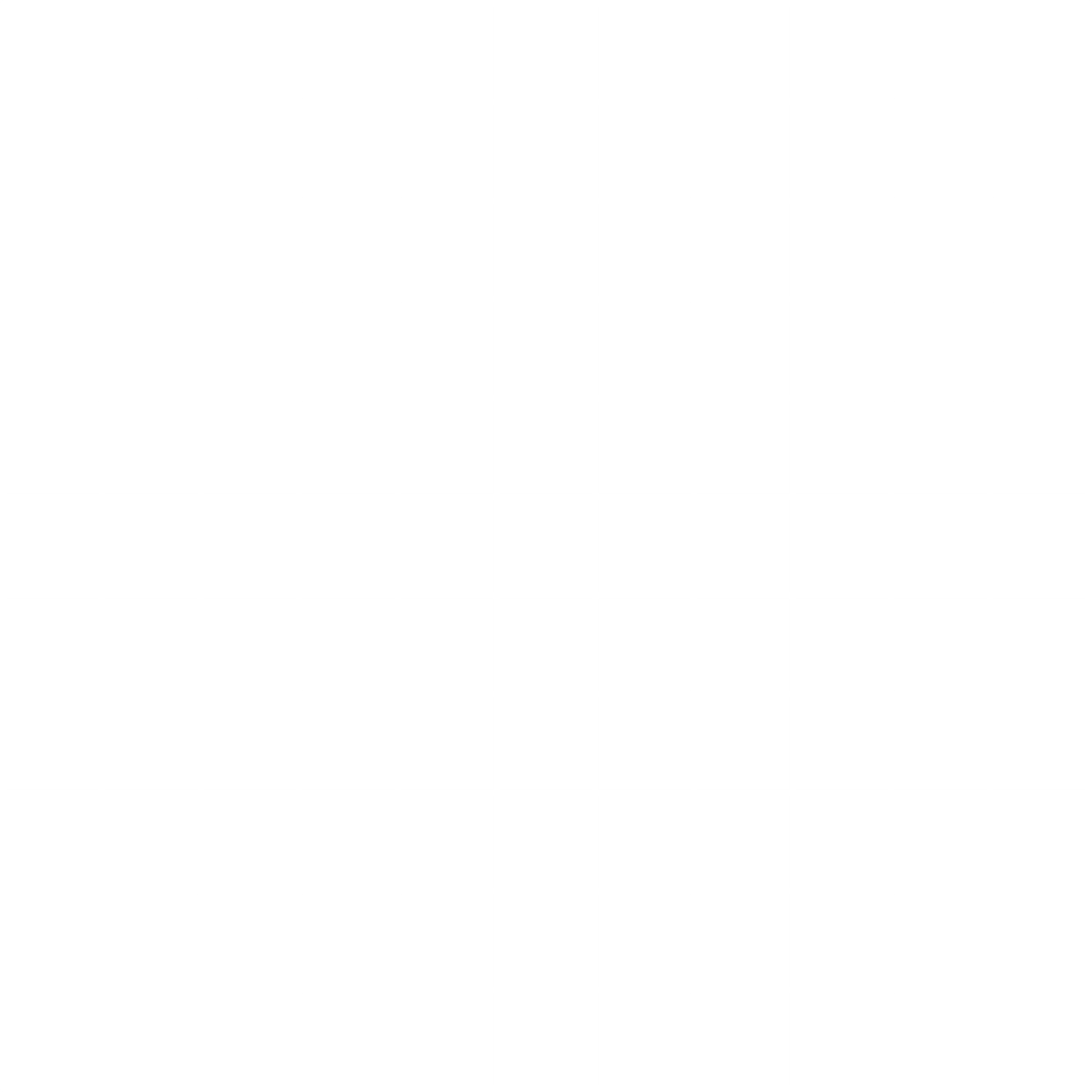 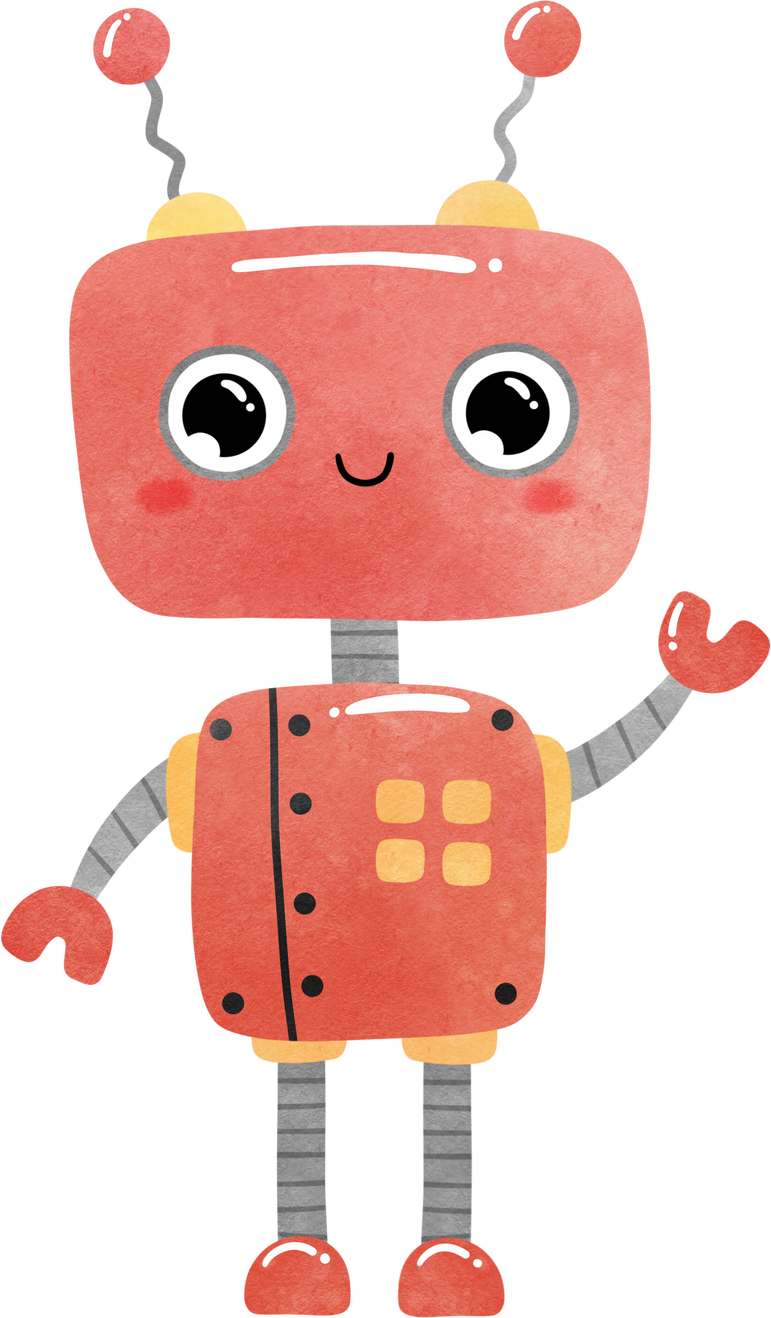 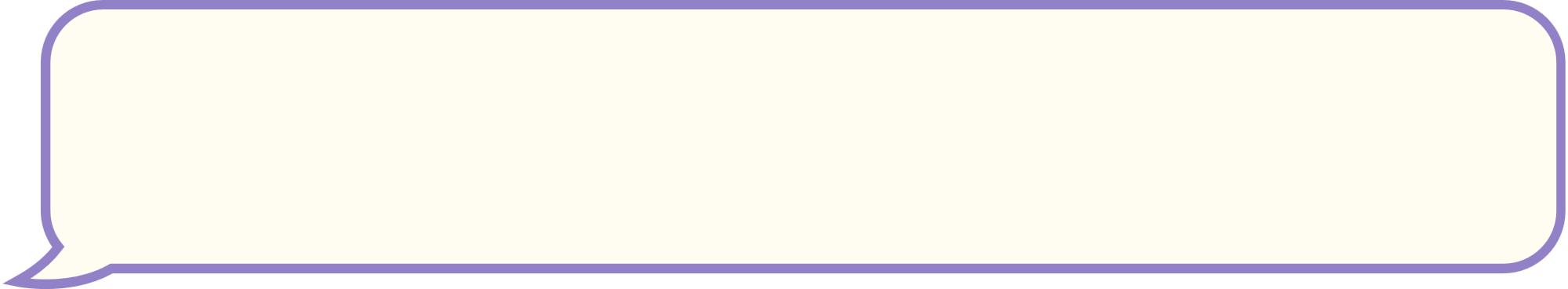 Objectives
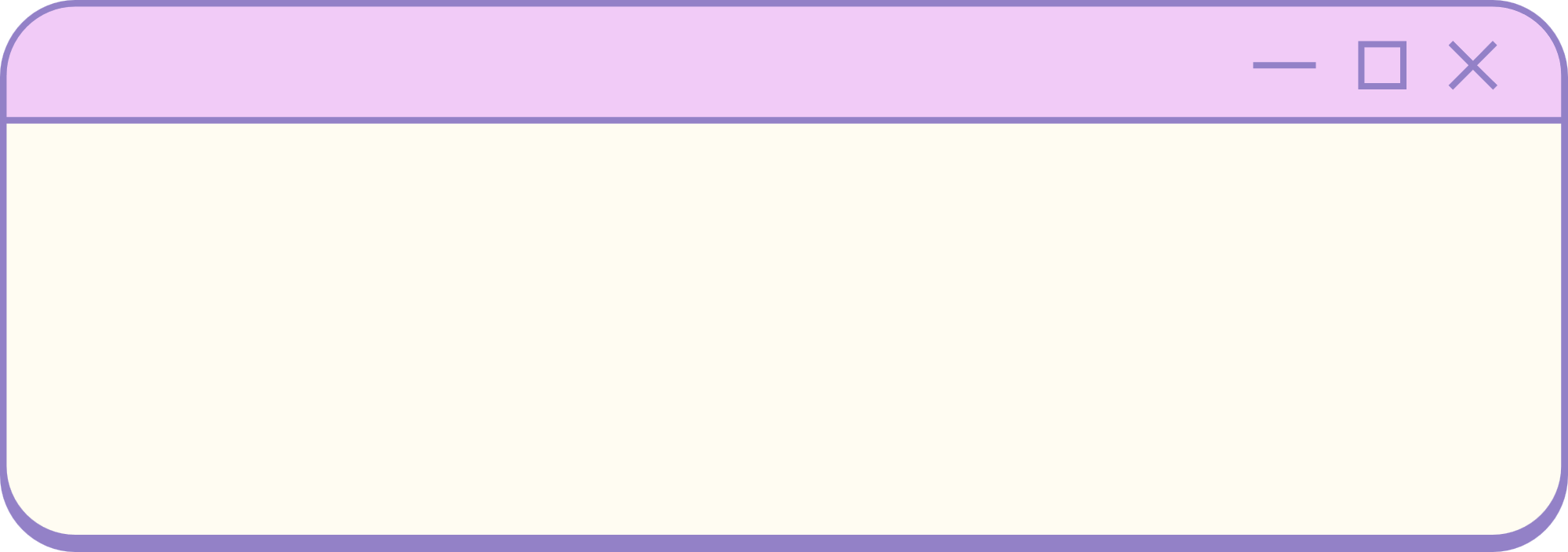 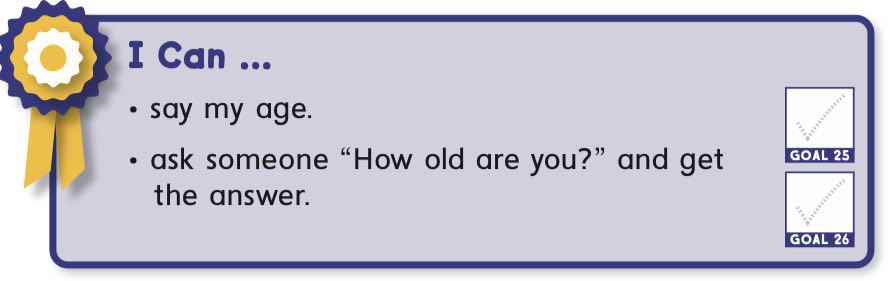 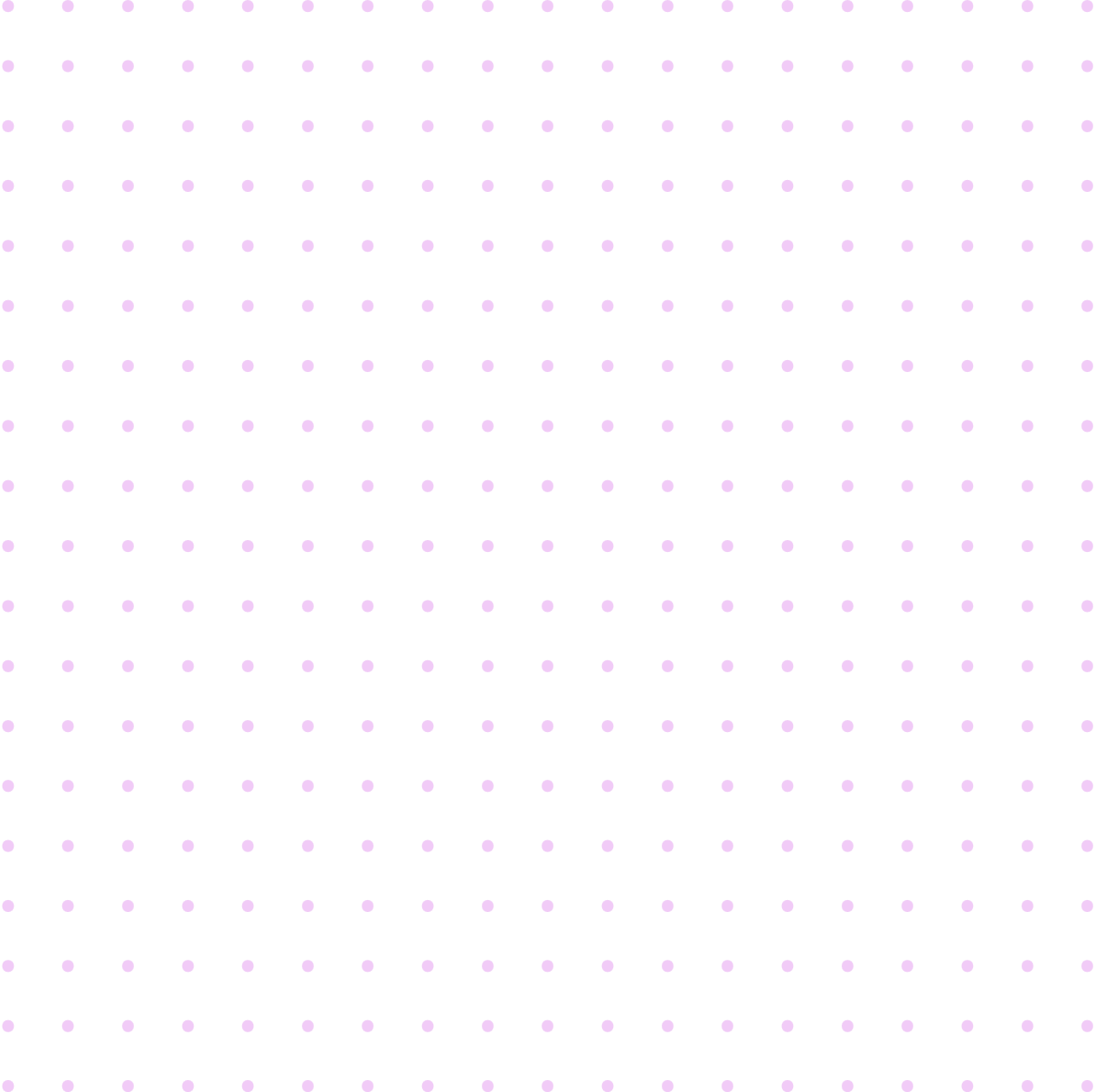 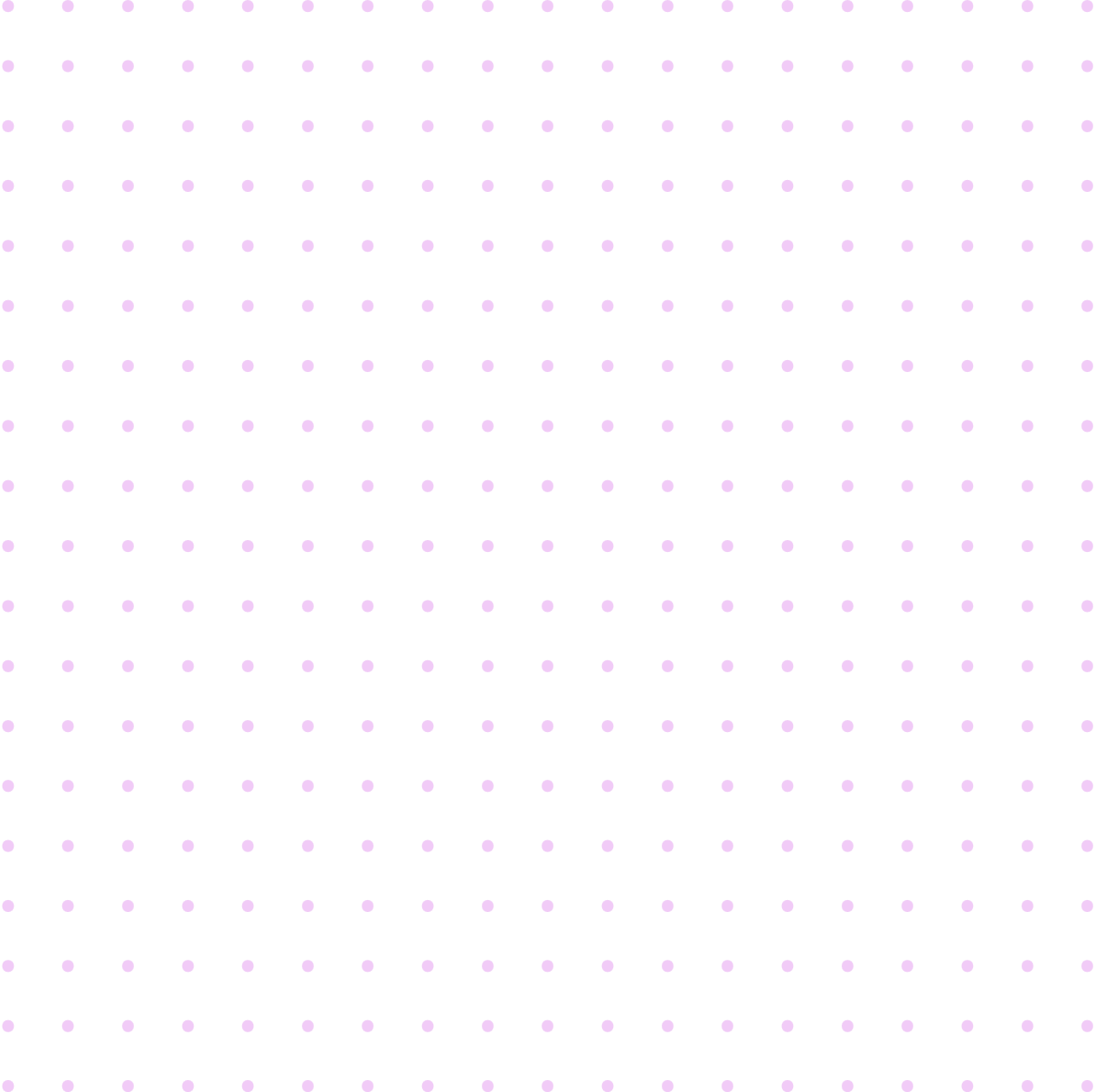 Listen and say
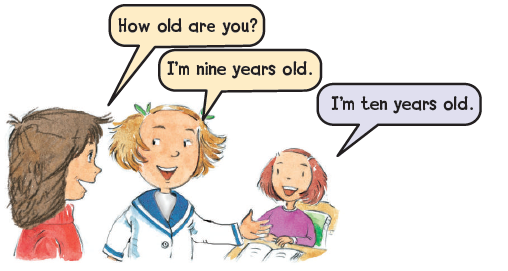 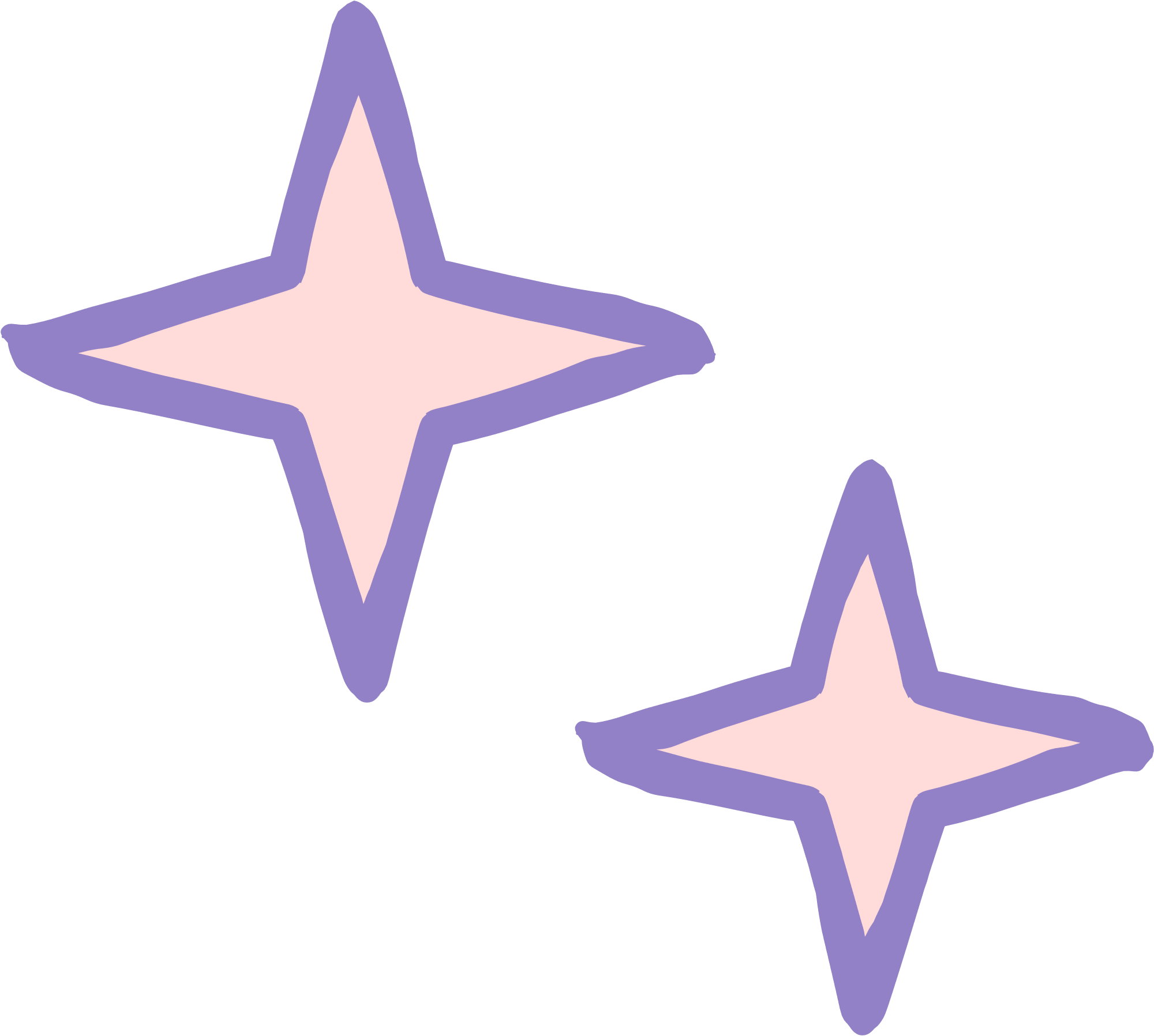 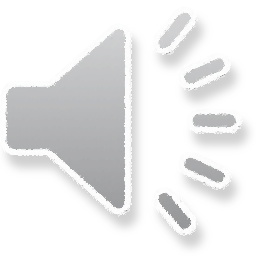 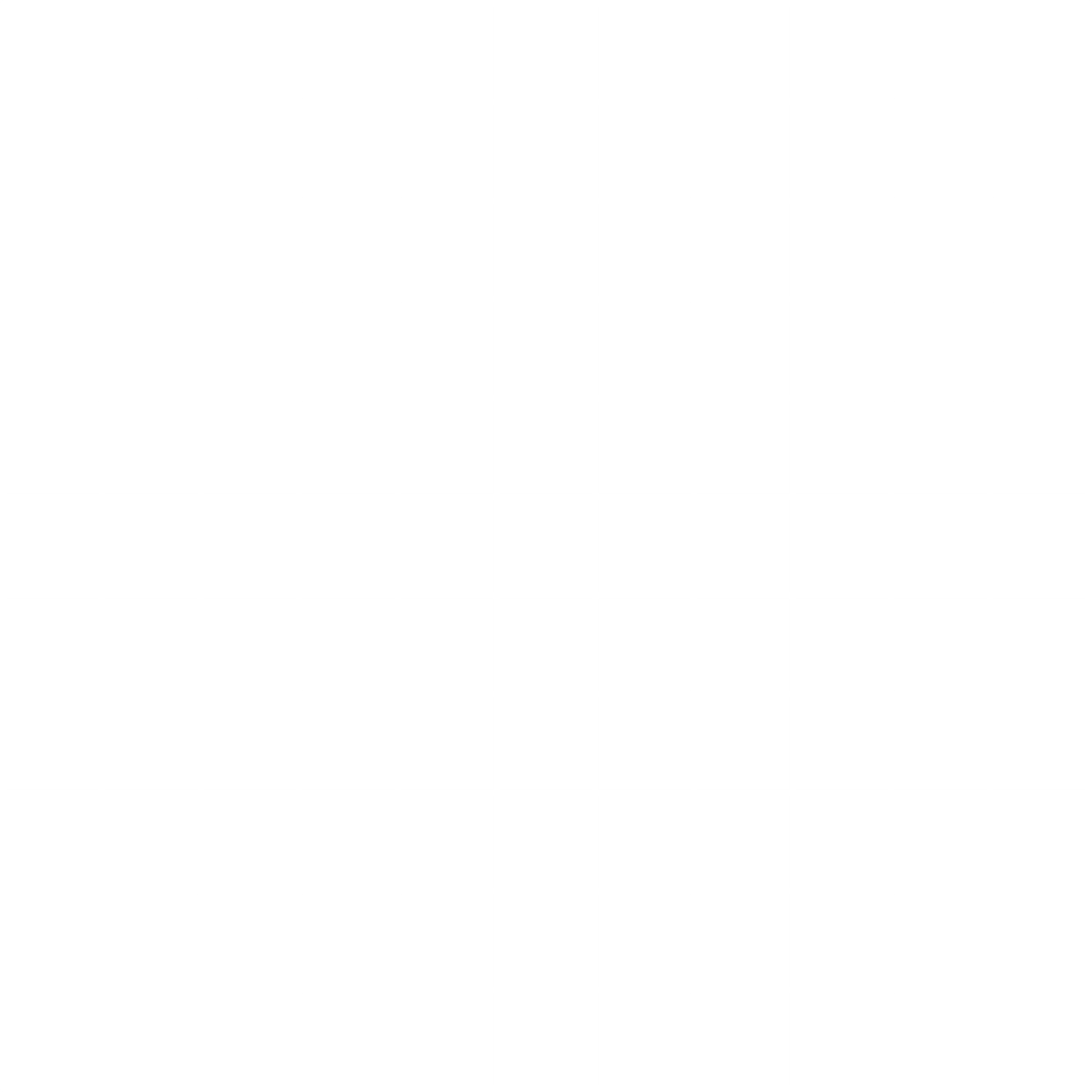 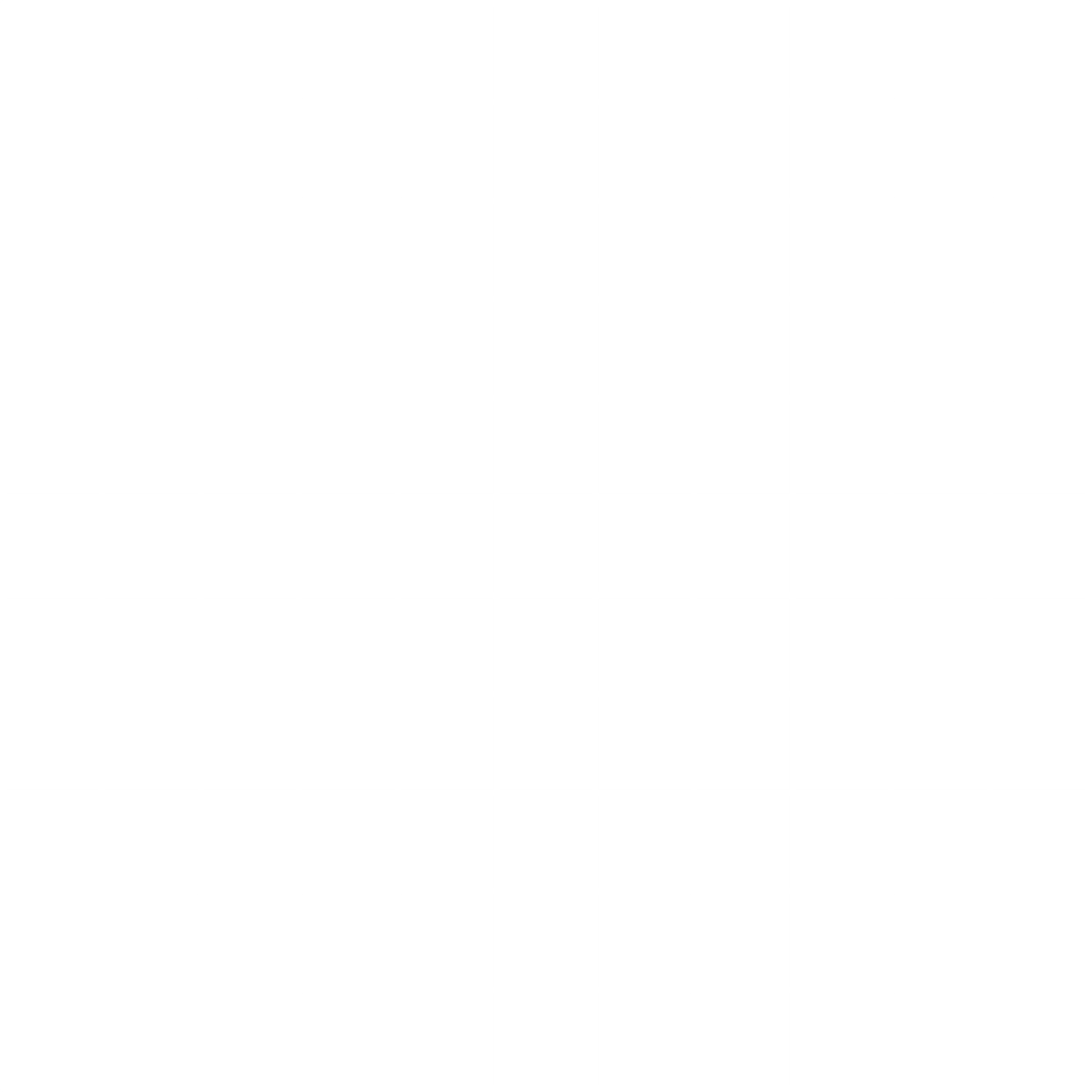 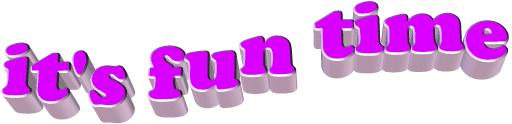 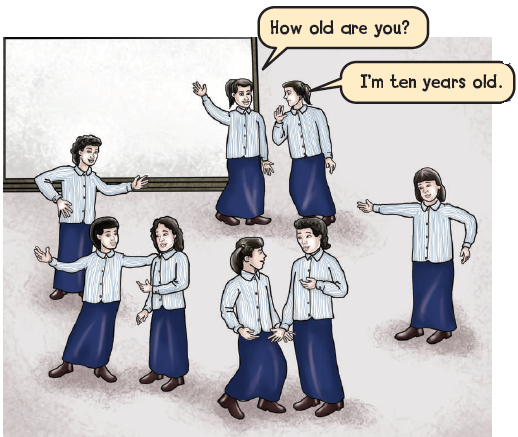 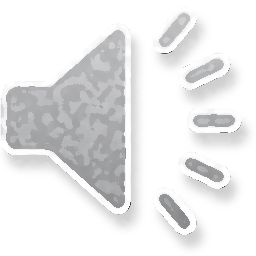 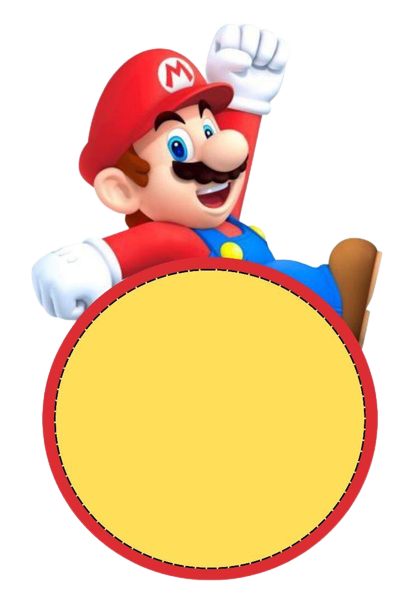 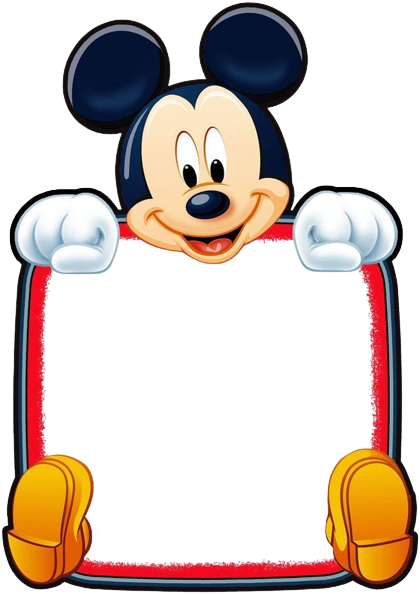 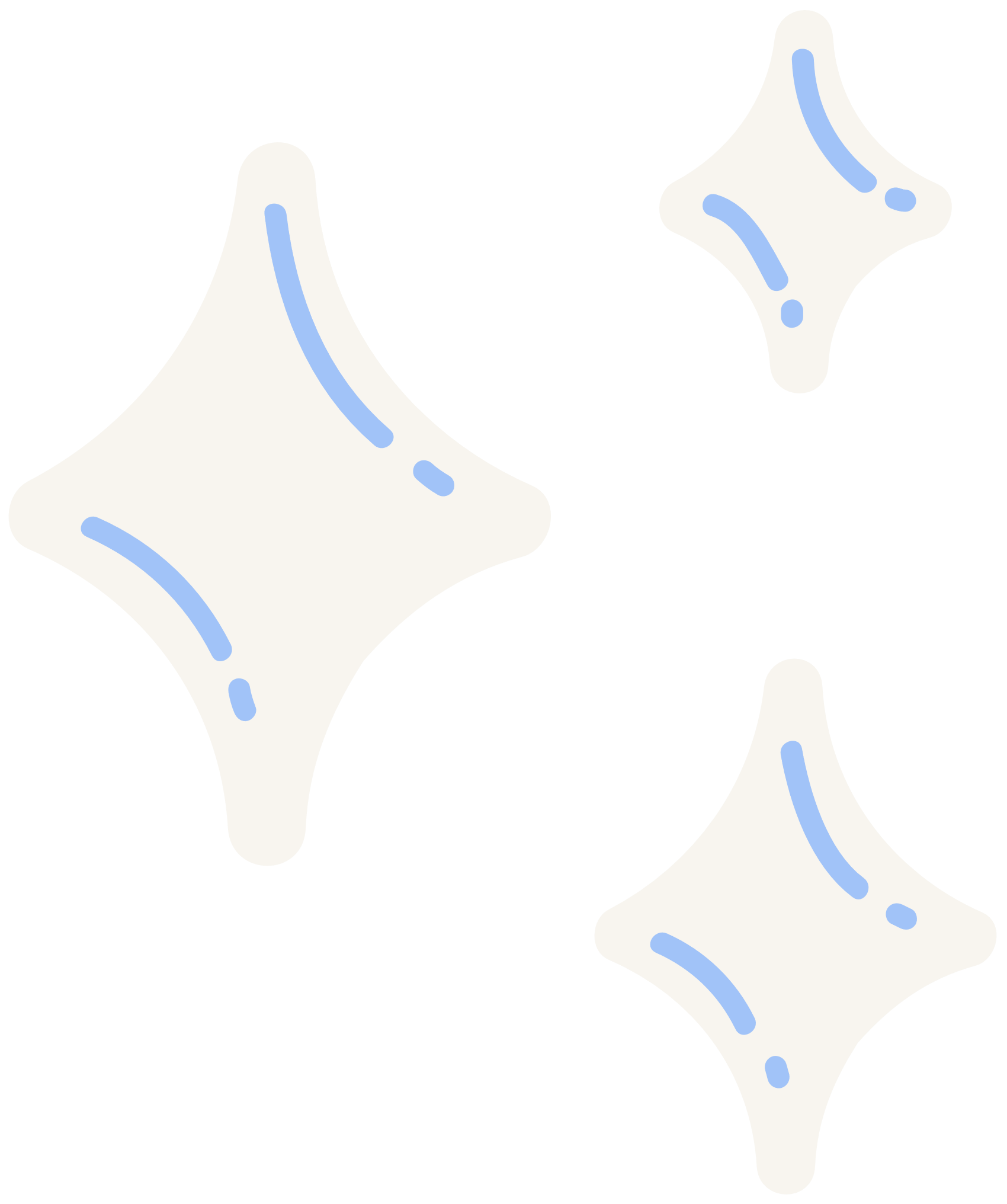 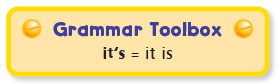 Grammar box
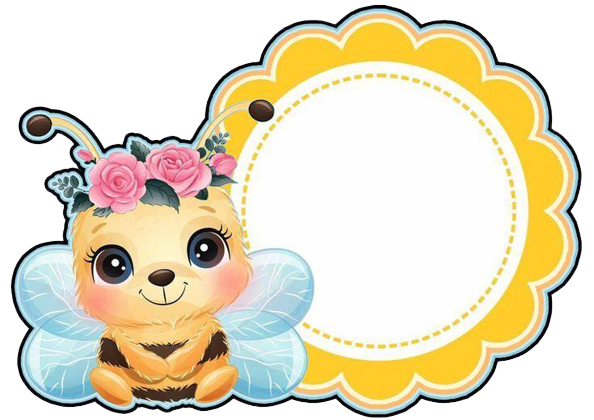 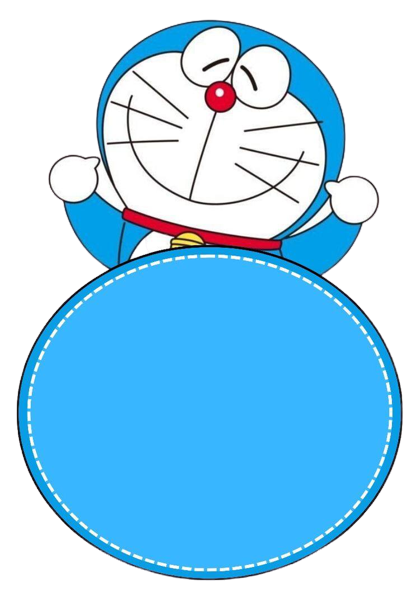 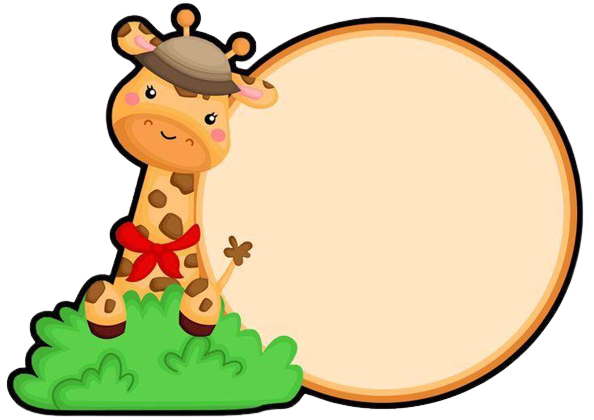 It‘s     years 
old.
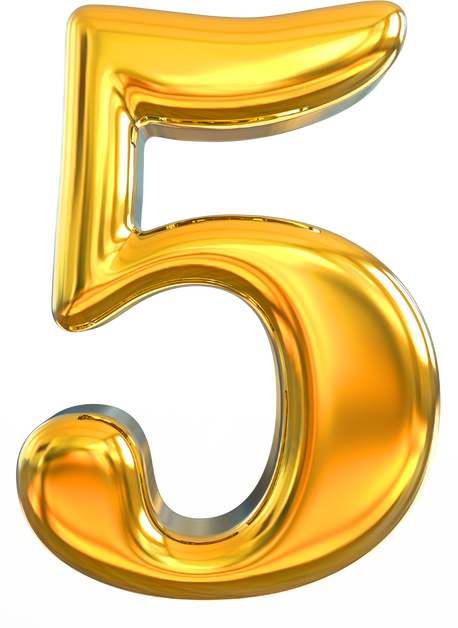 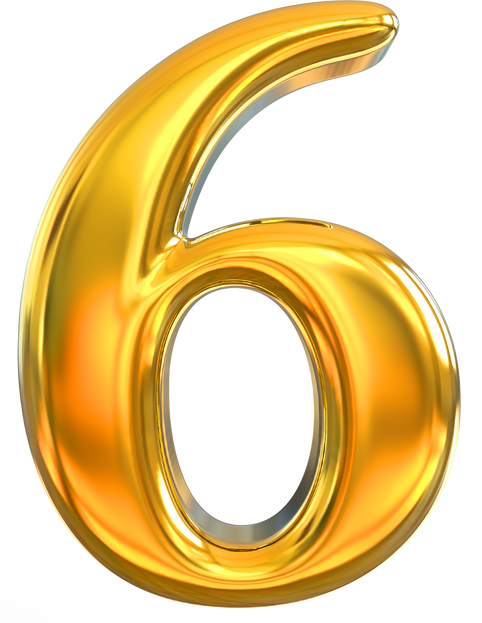 It‘s      years 
old.
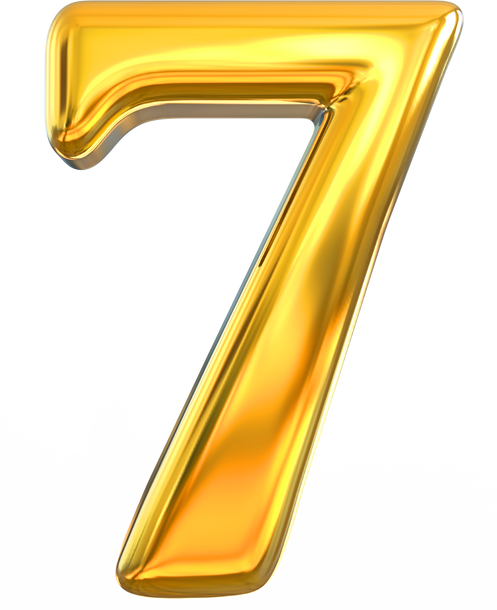 It‘s     years 
old.
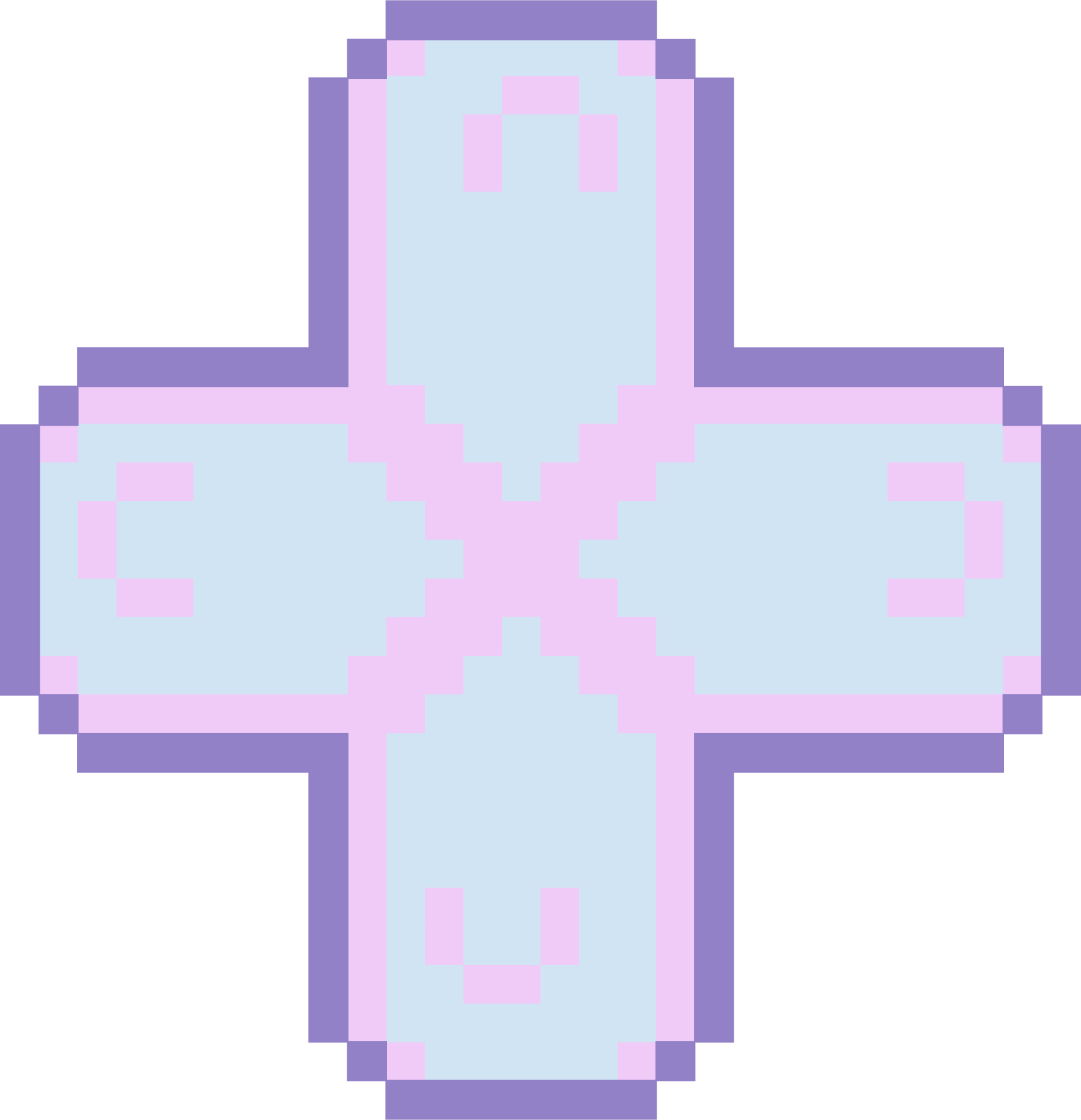 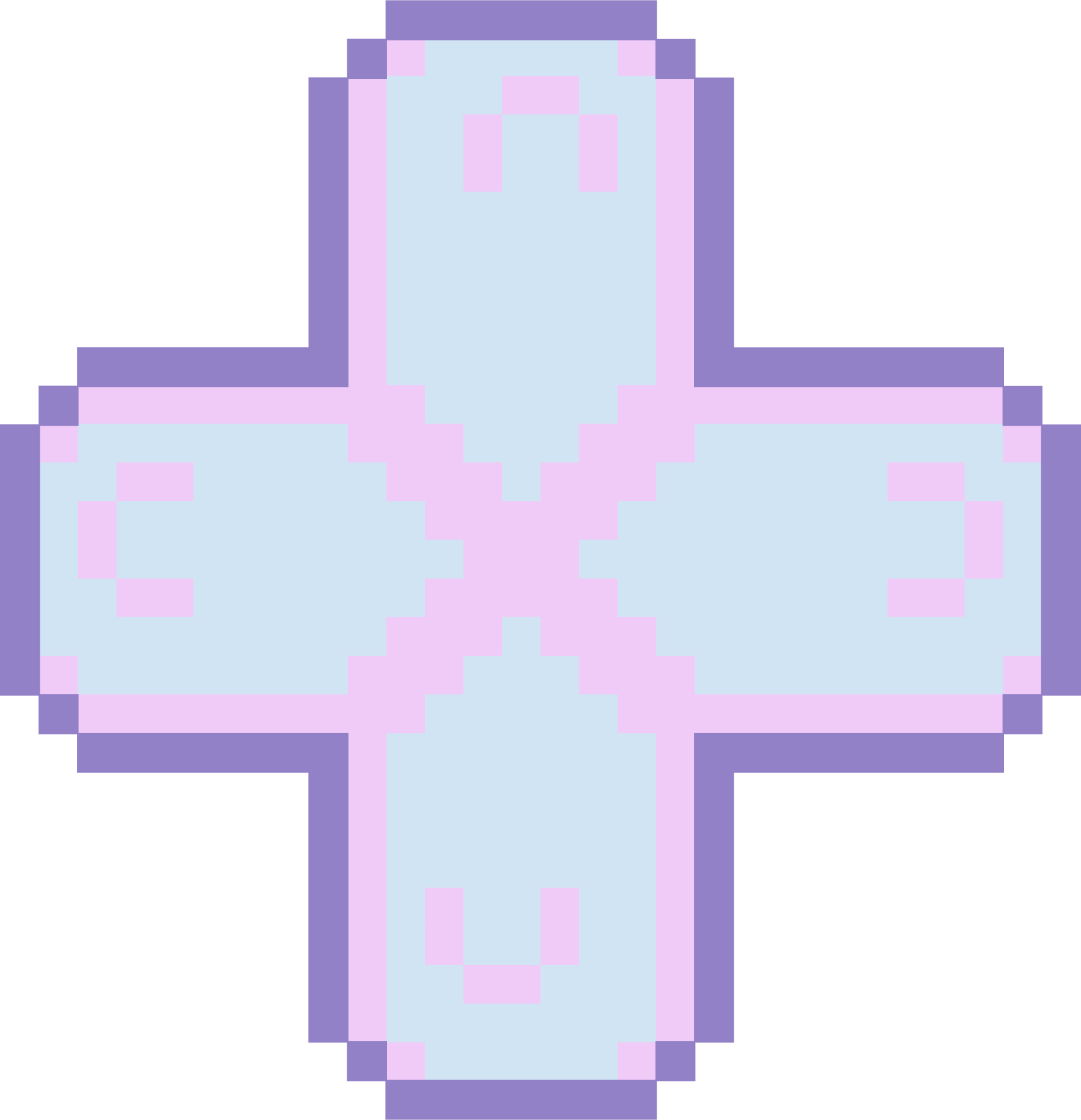 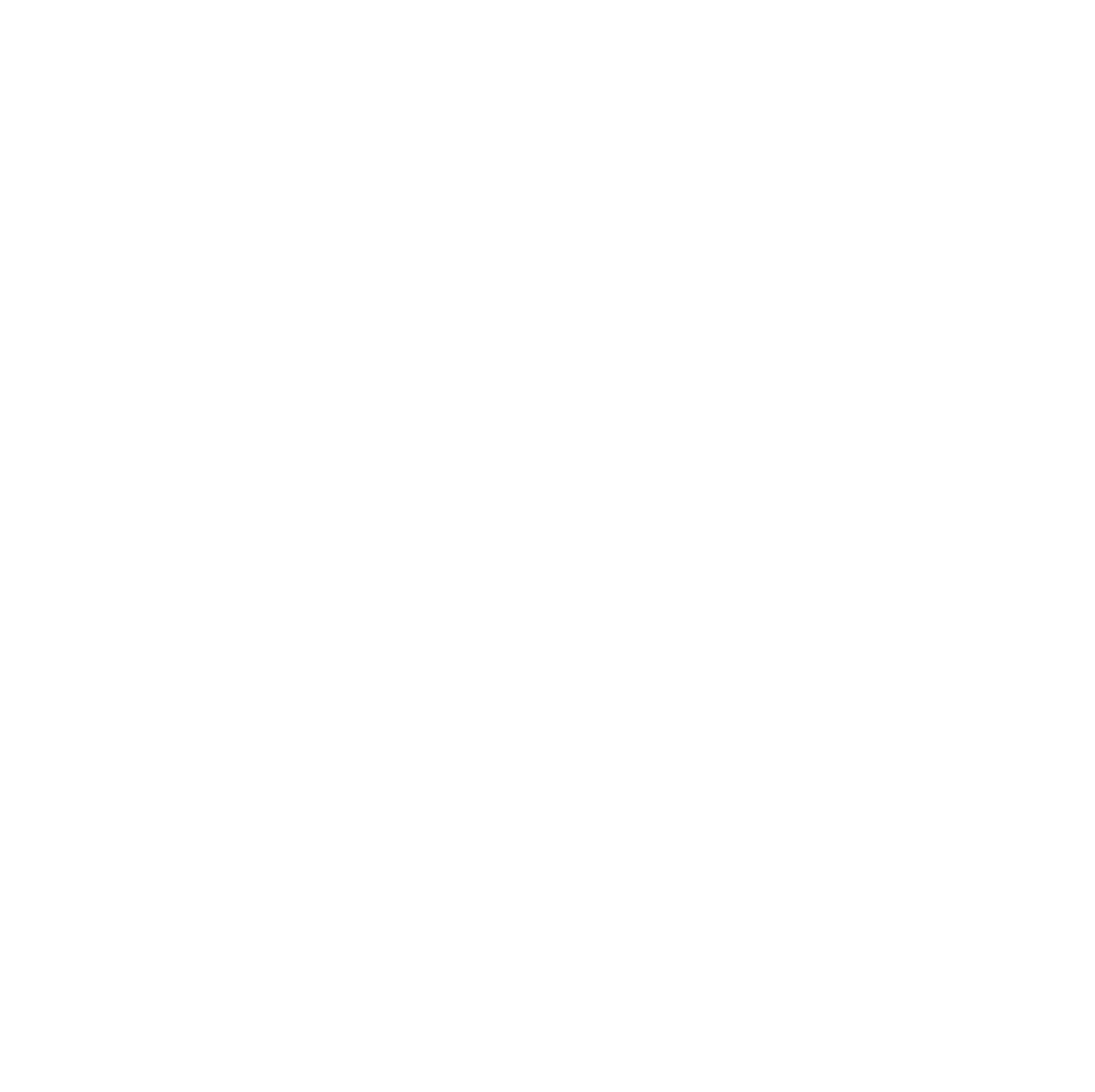 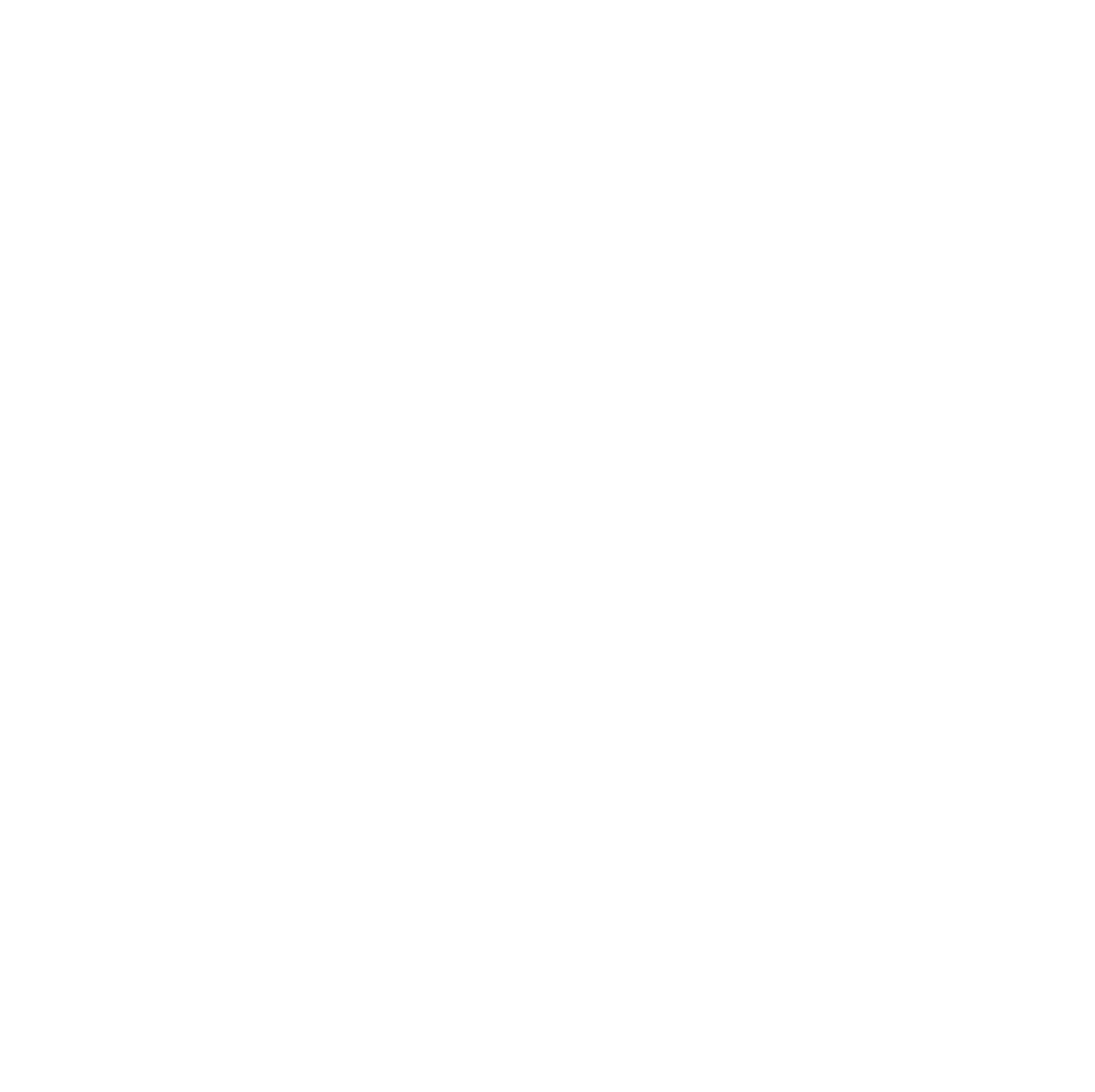 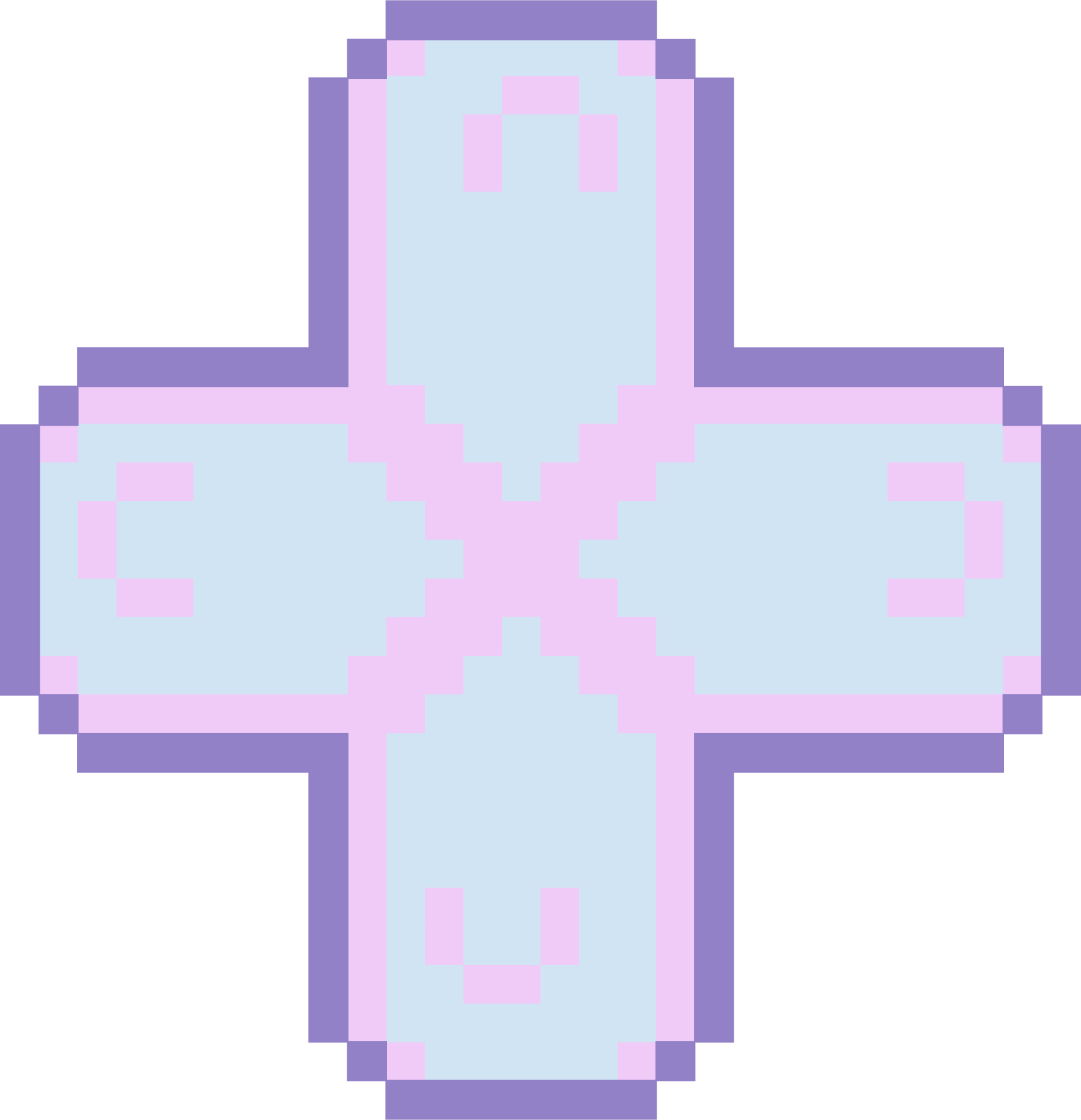 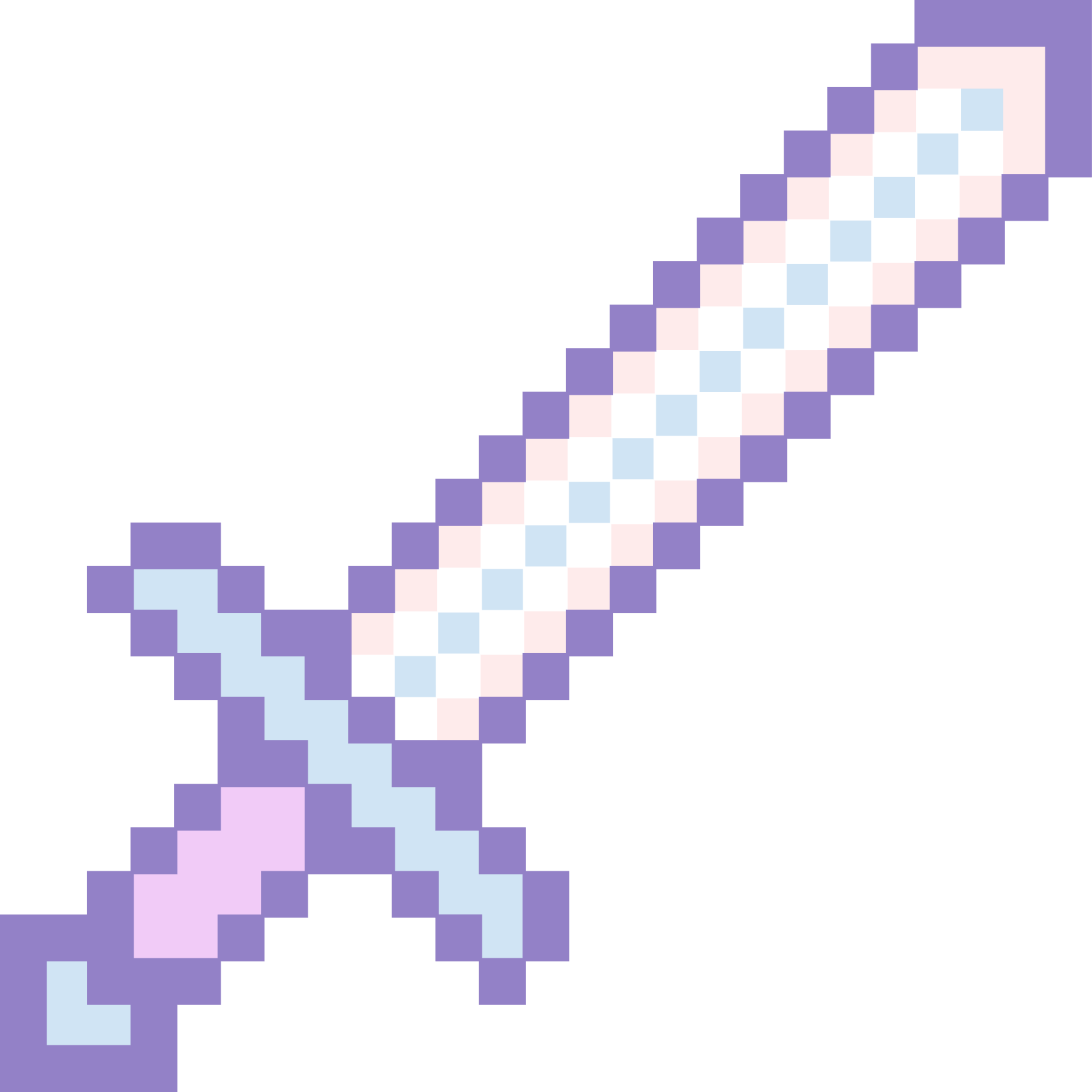 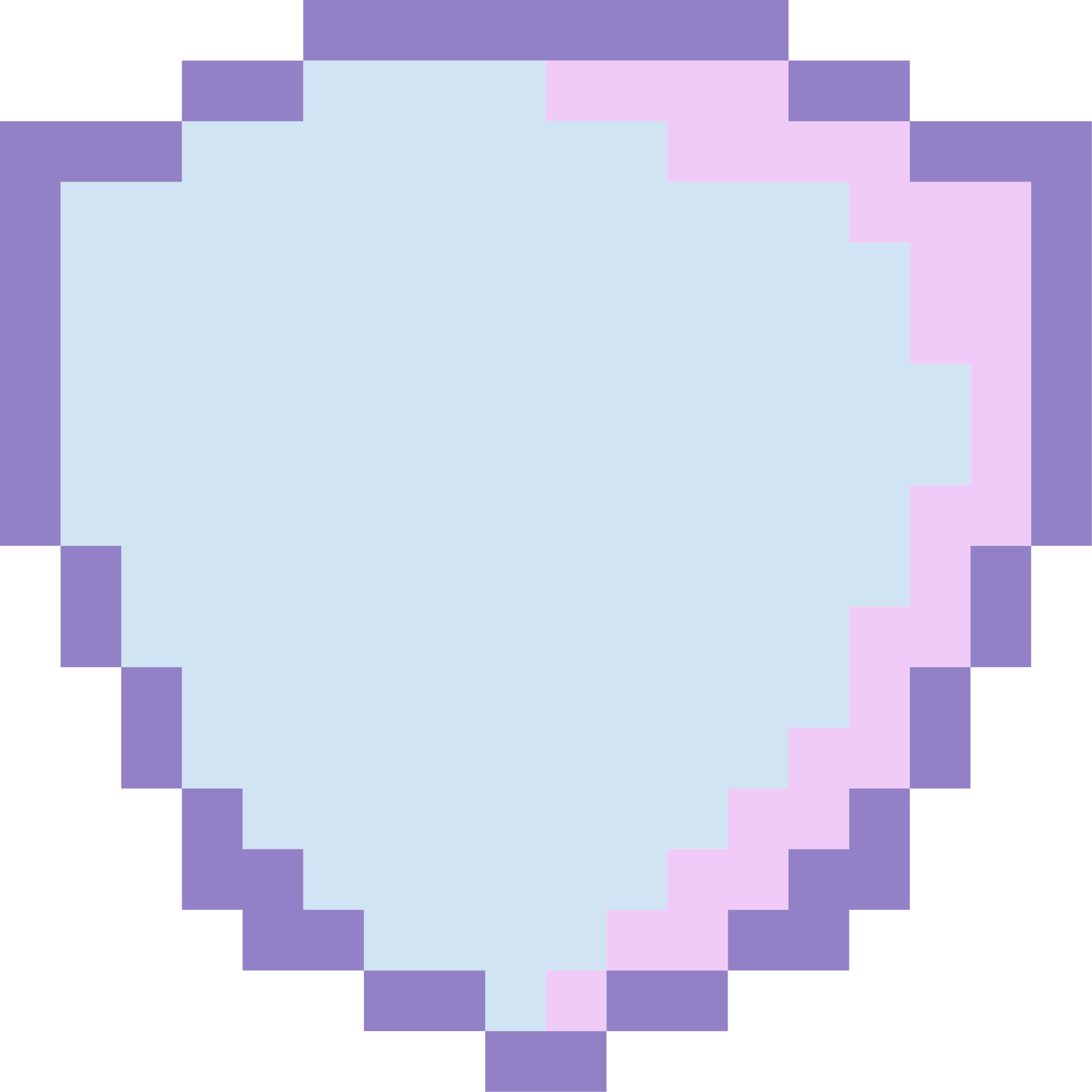 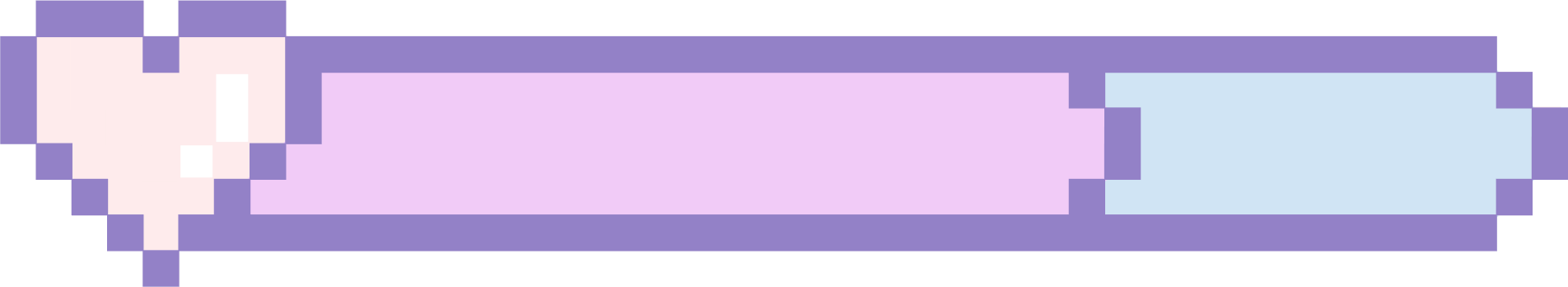 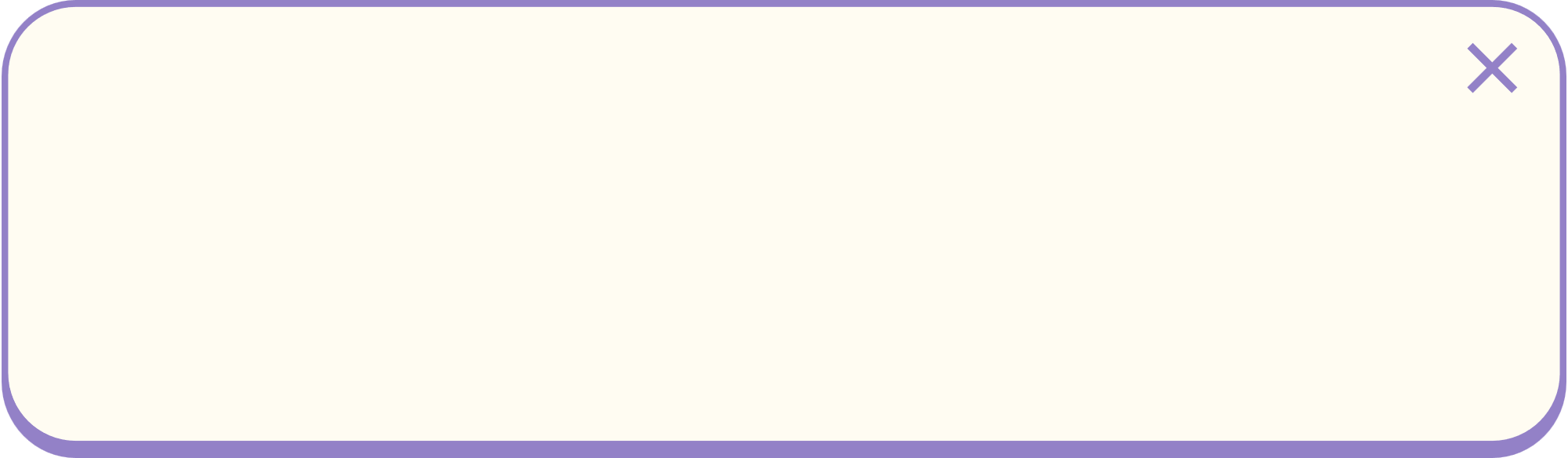 Let’s play
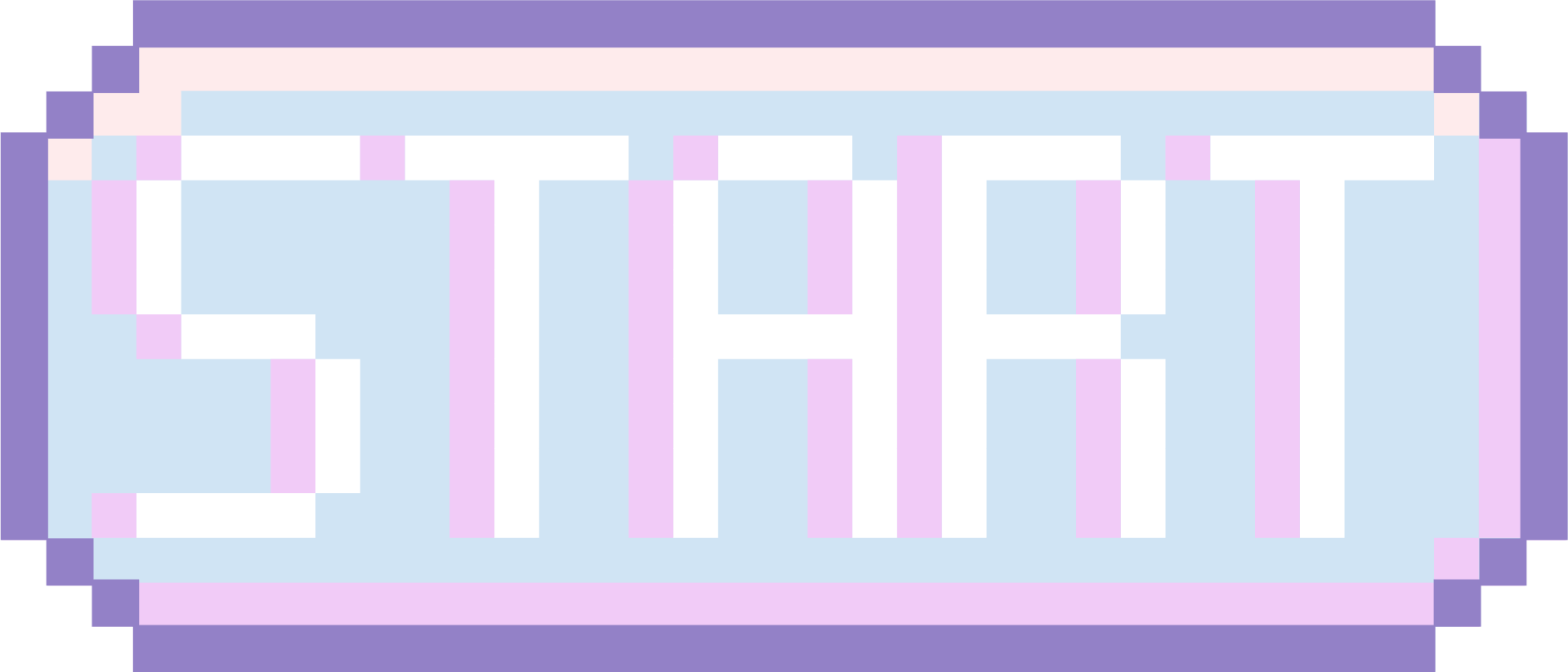 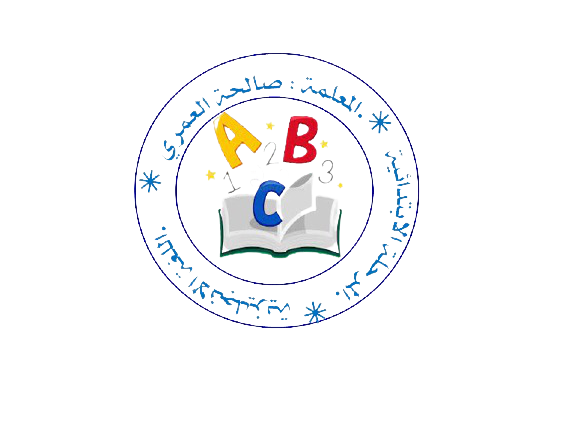 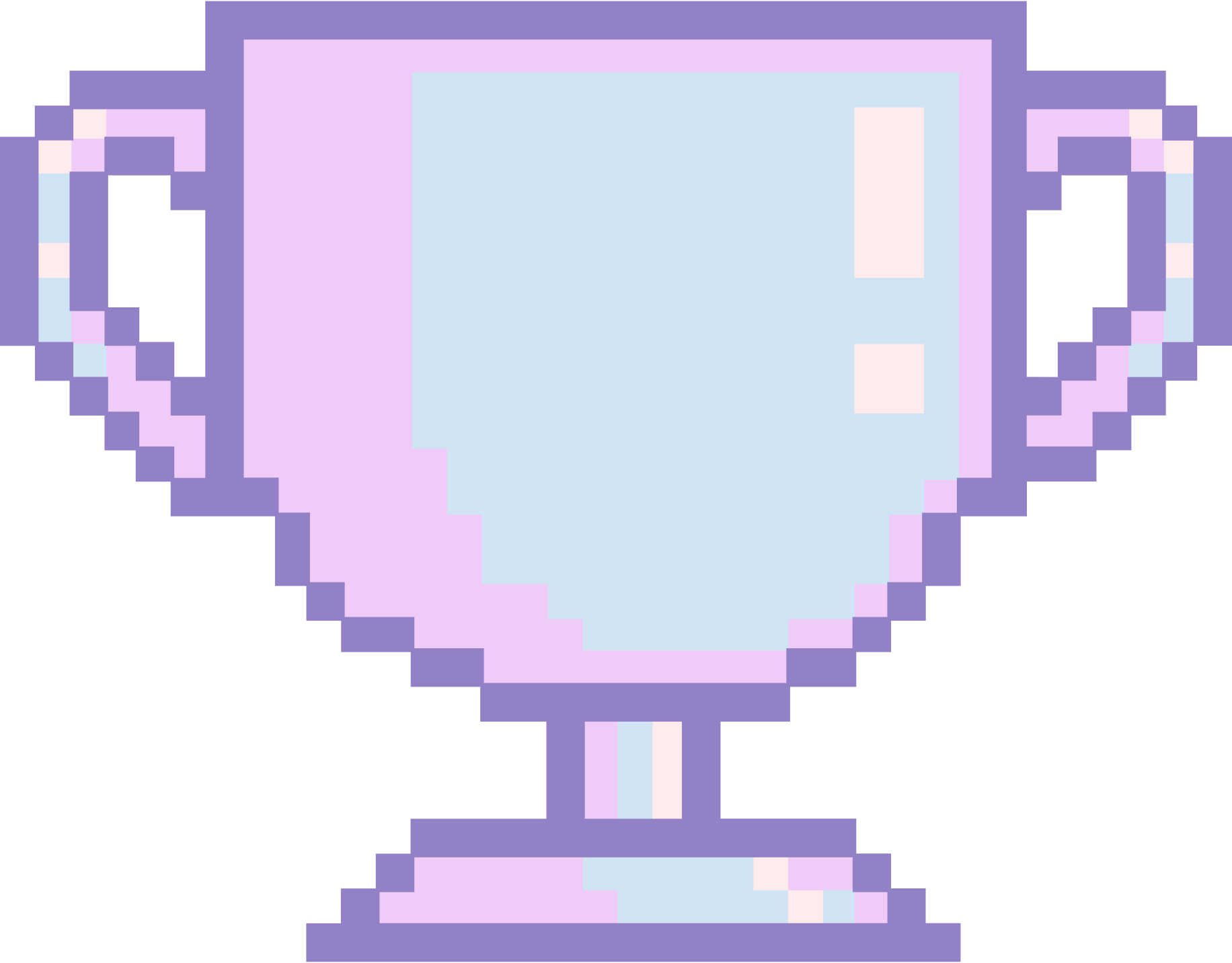 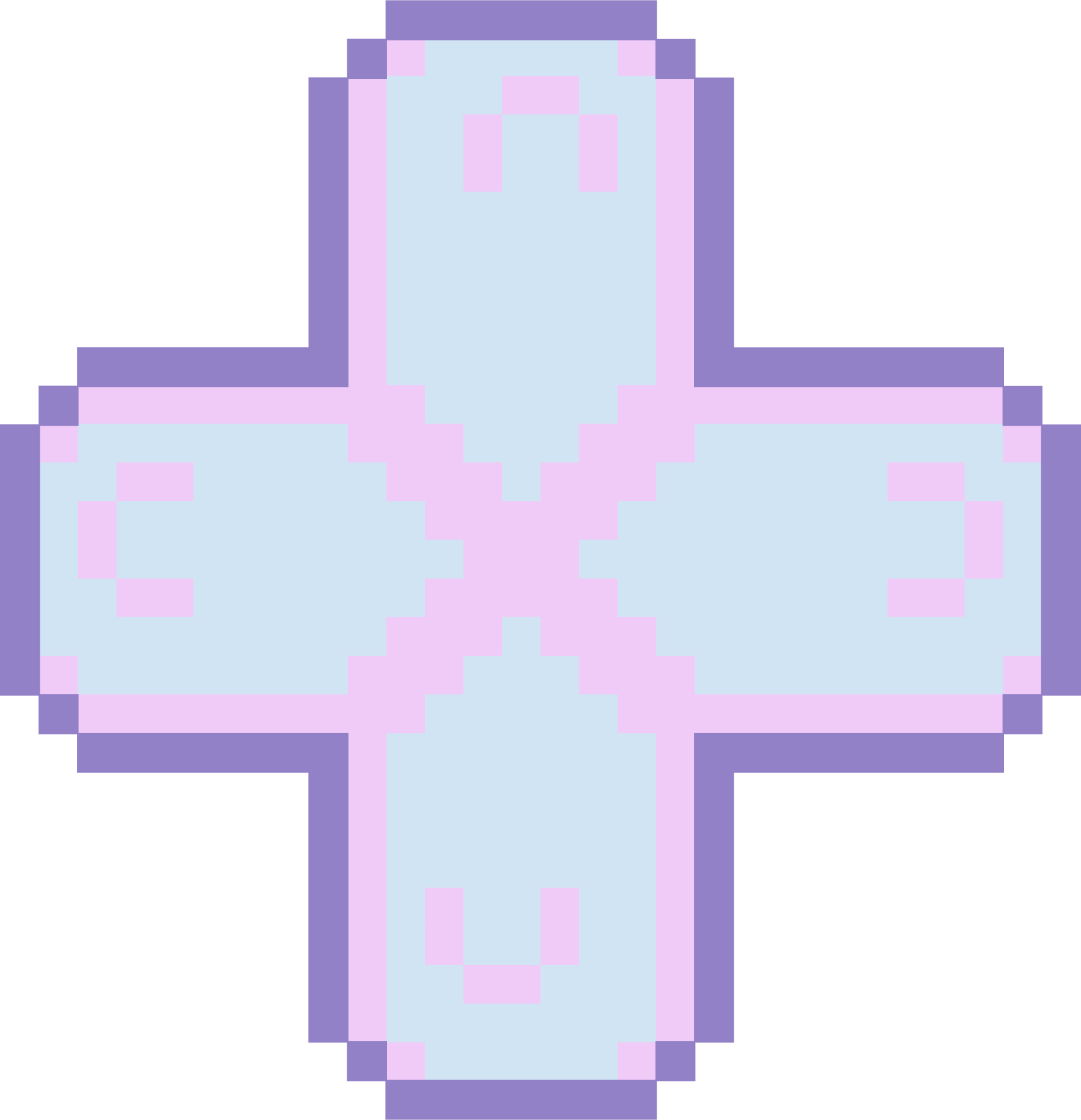 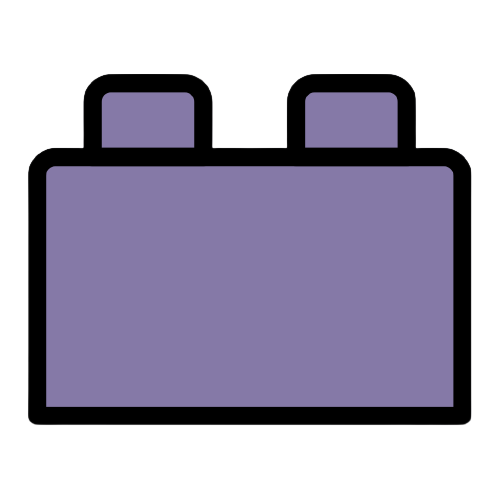 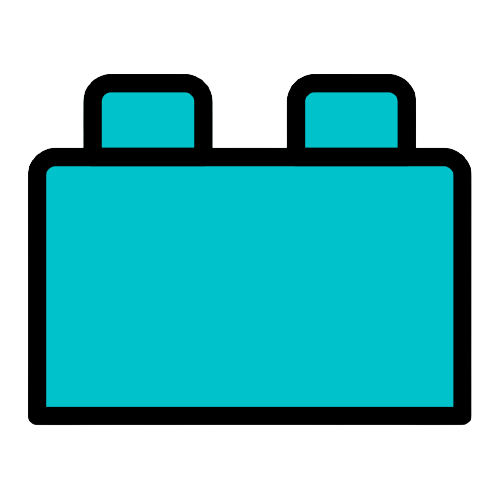 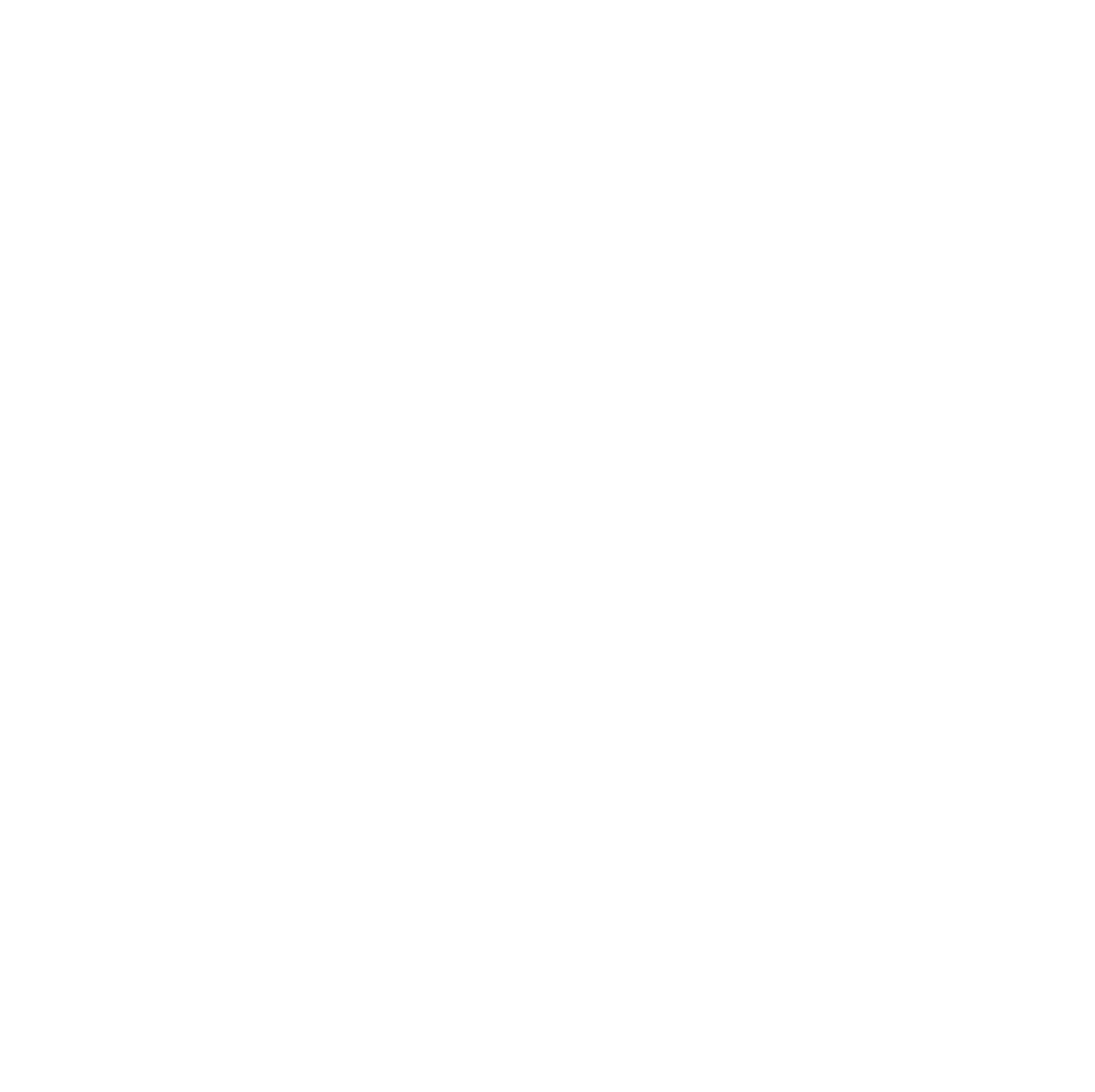 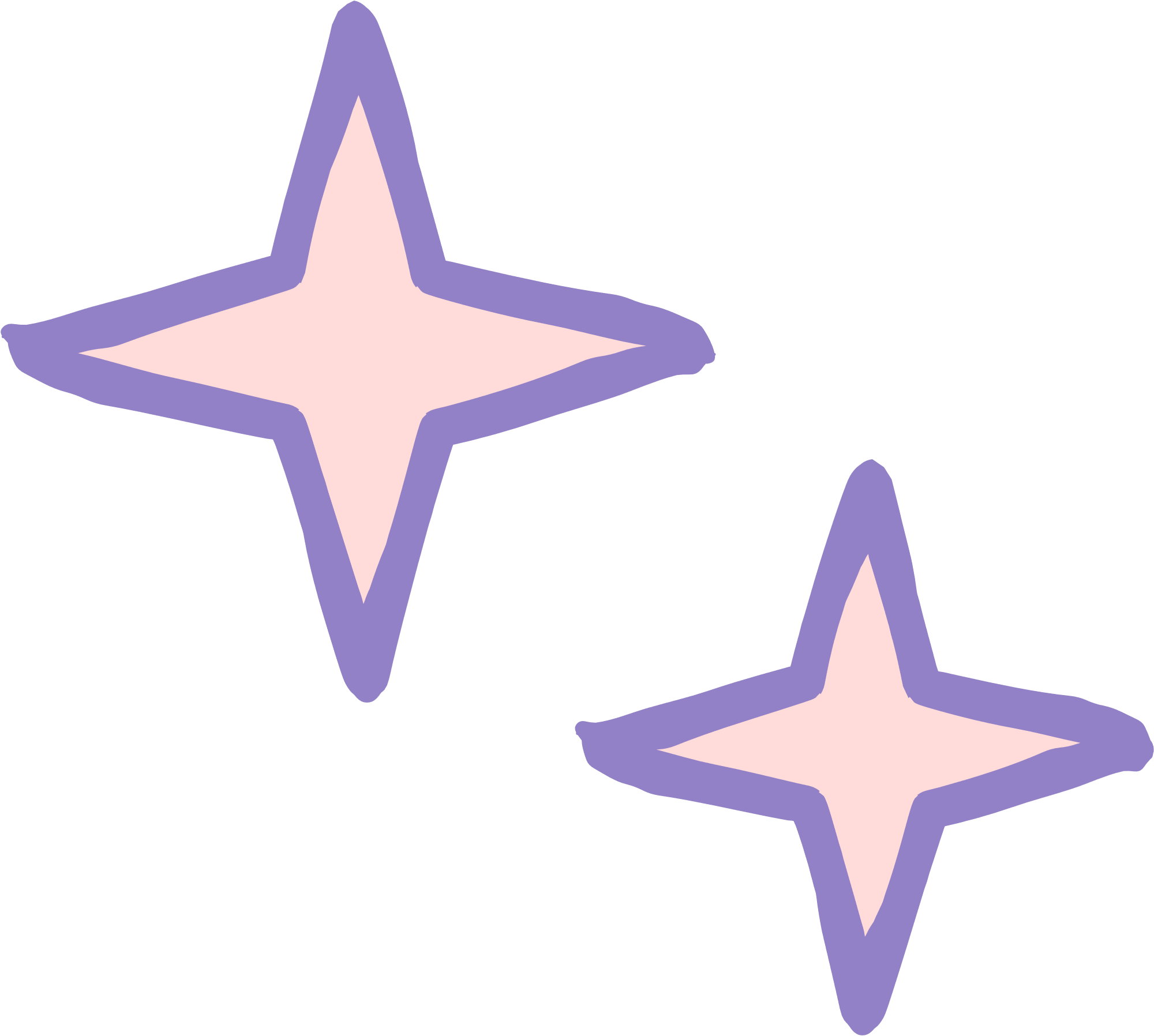 are
How
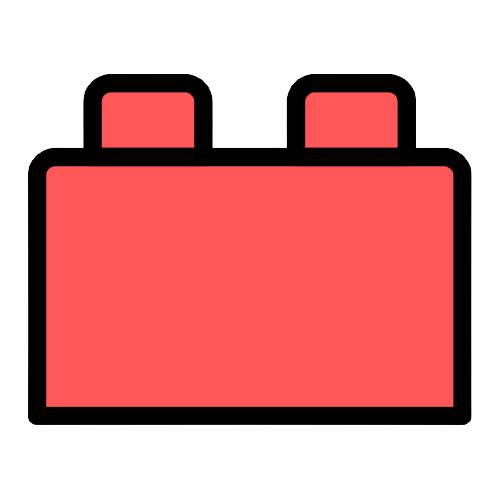 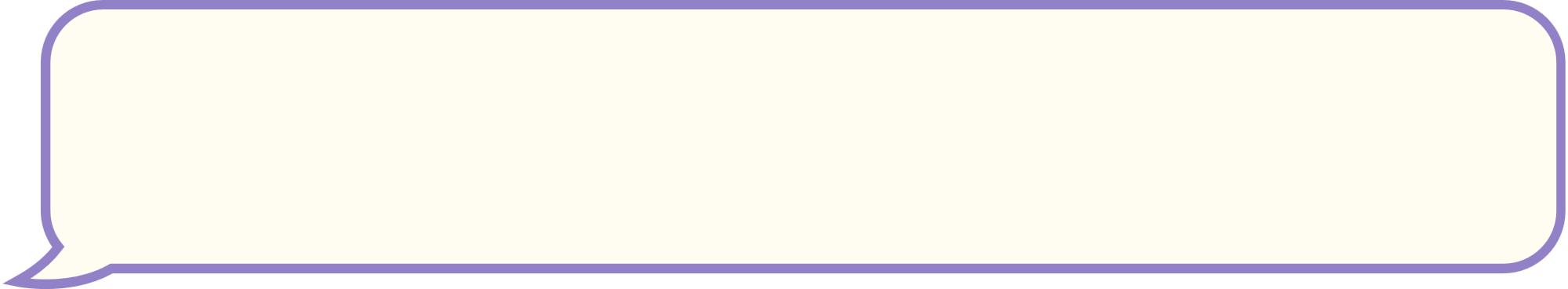 Rearrange
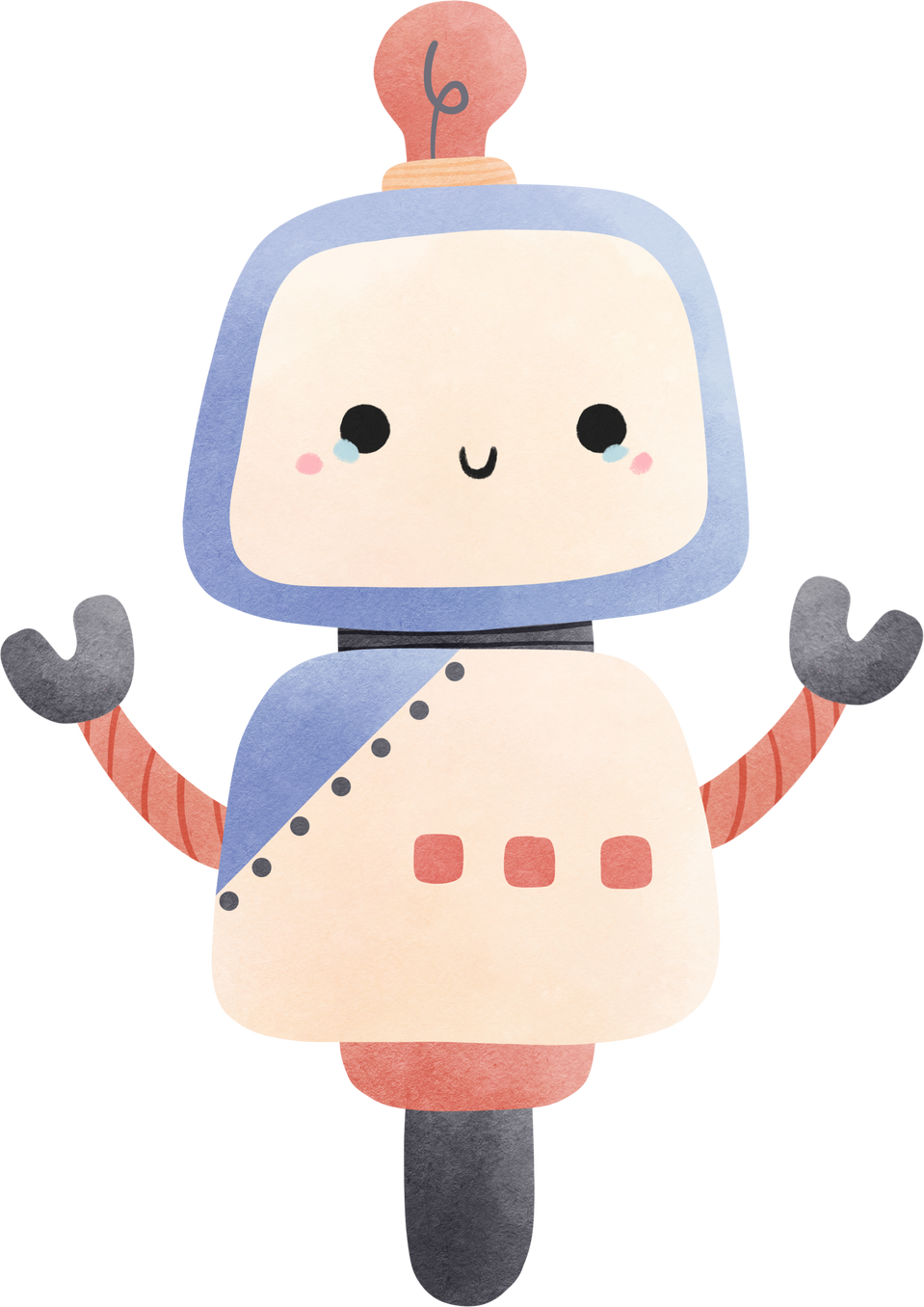 ?
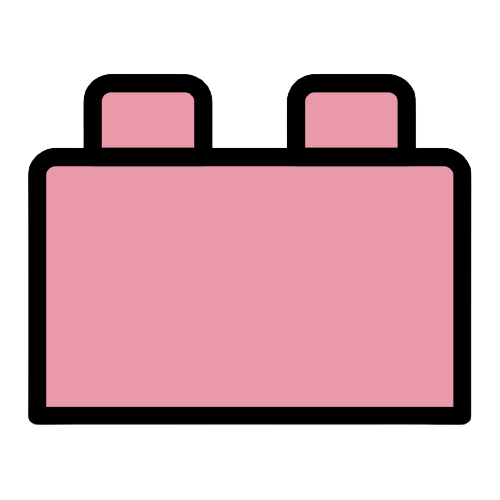 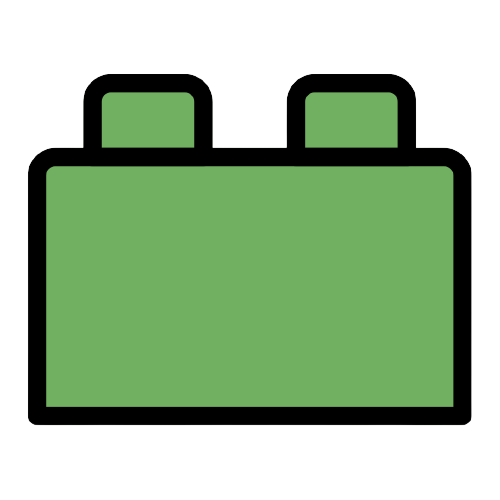 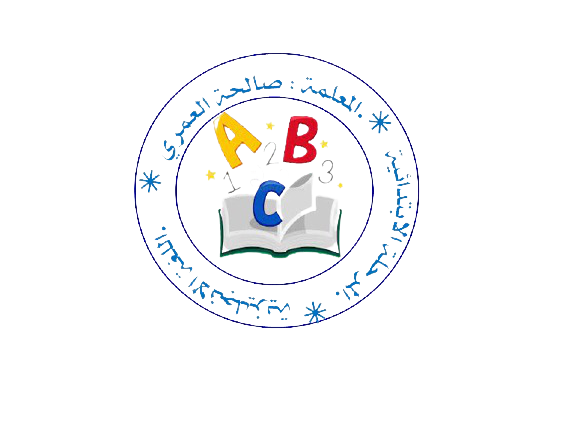 you
old
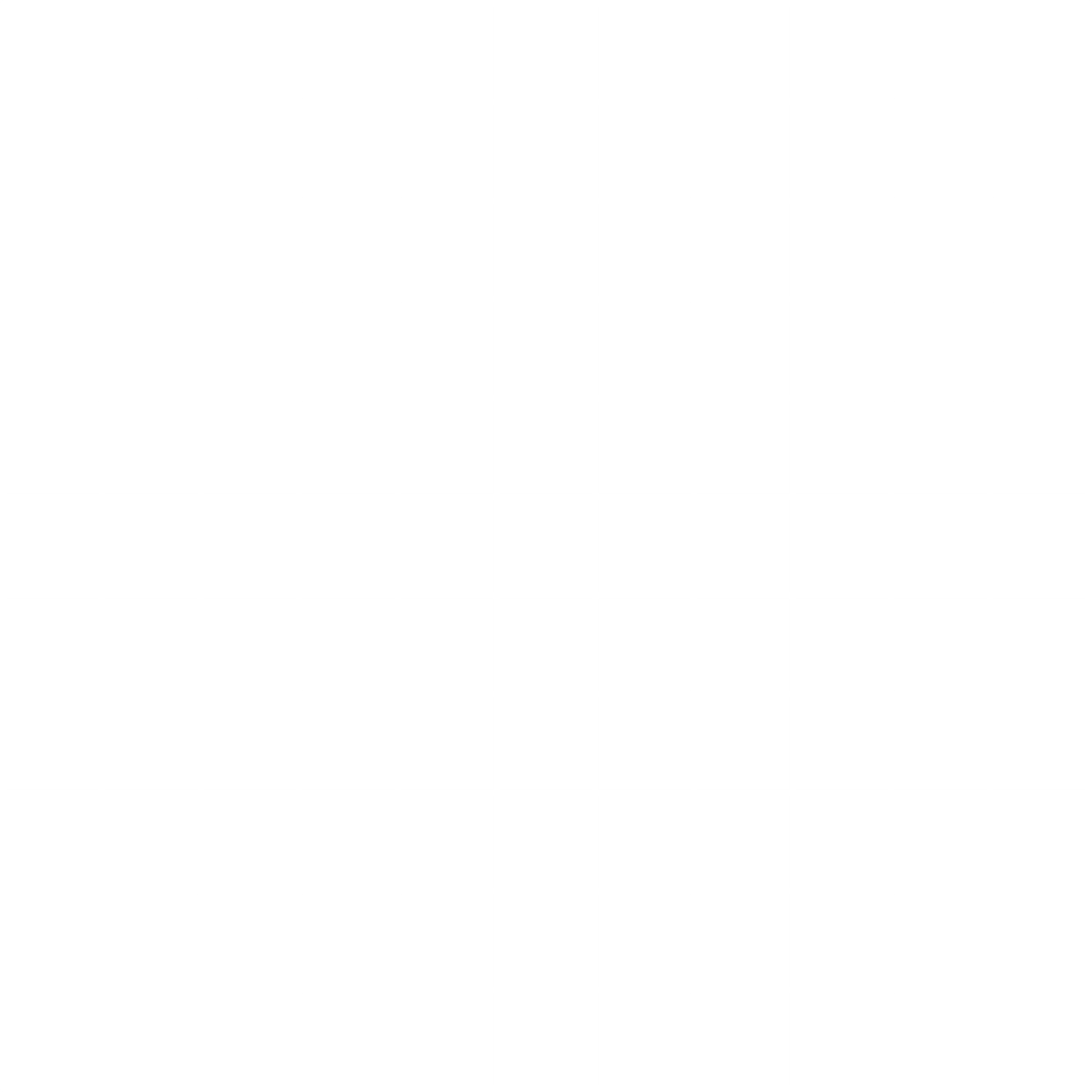 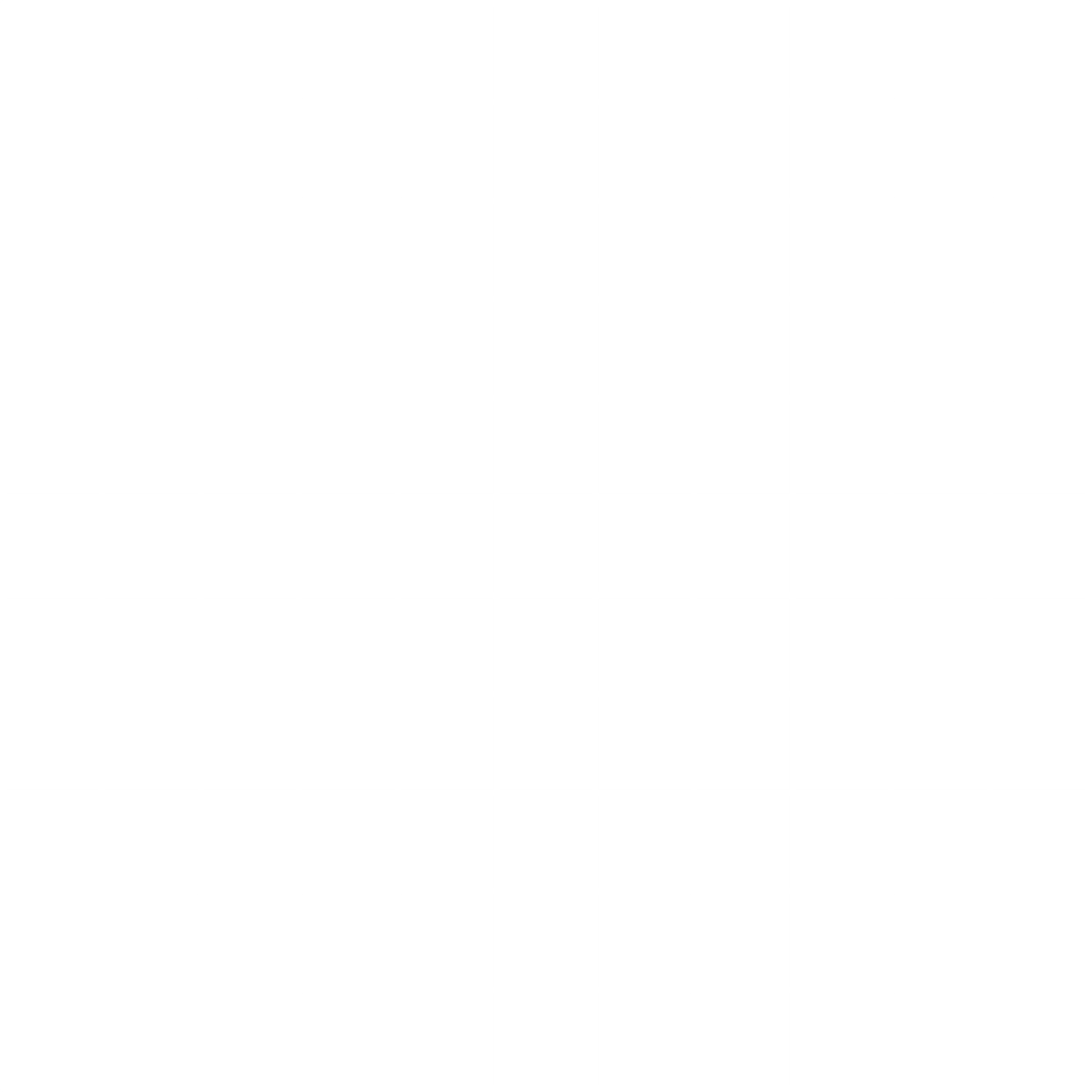 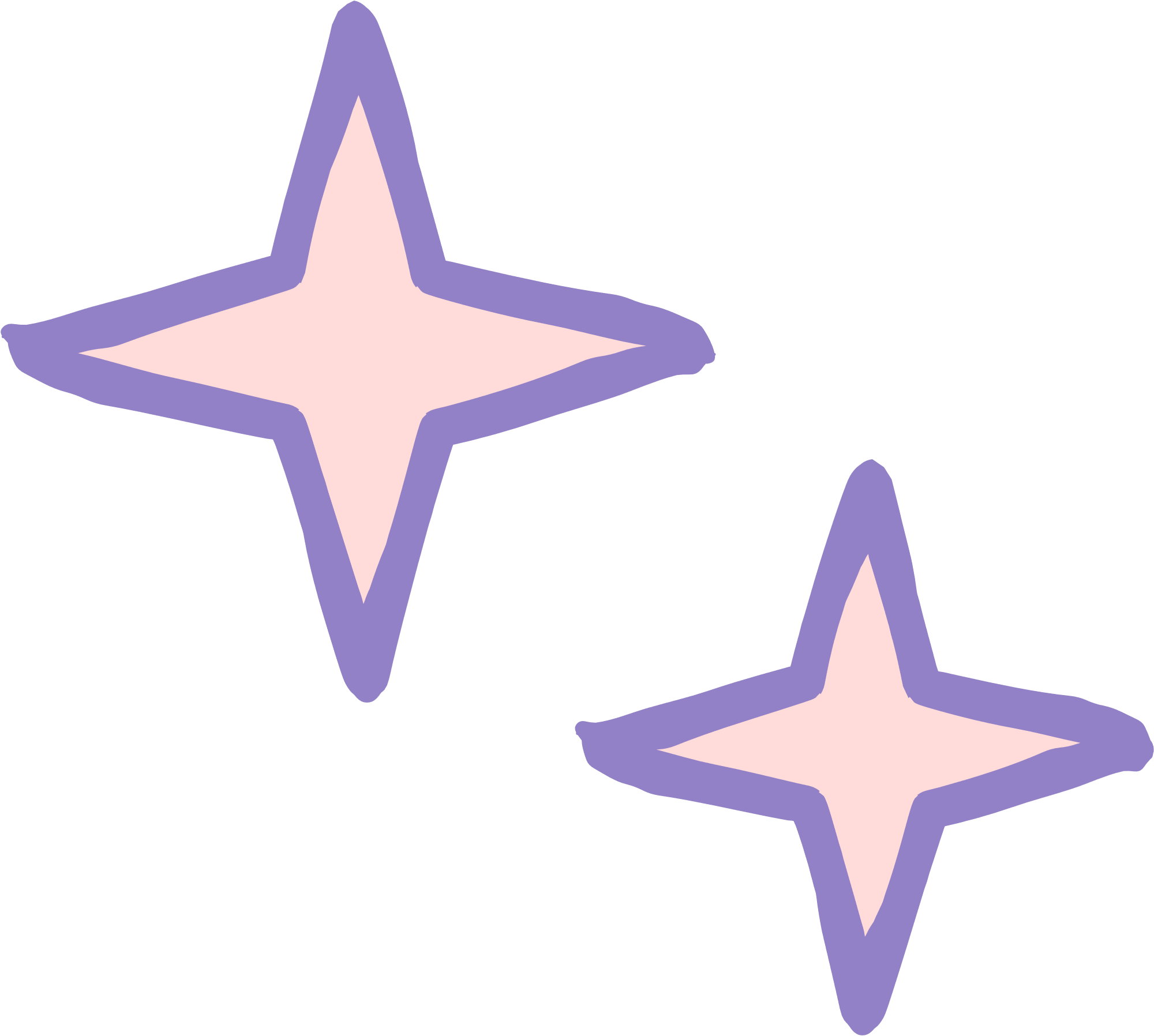 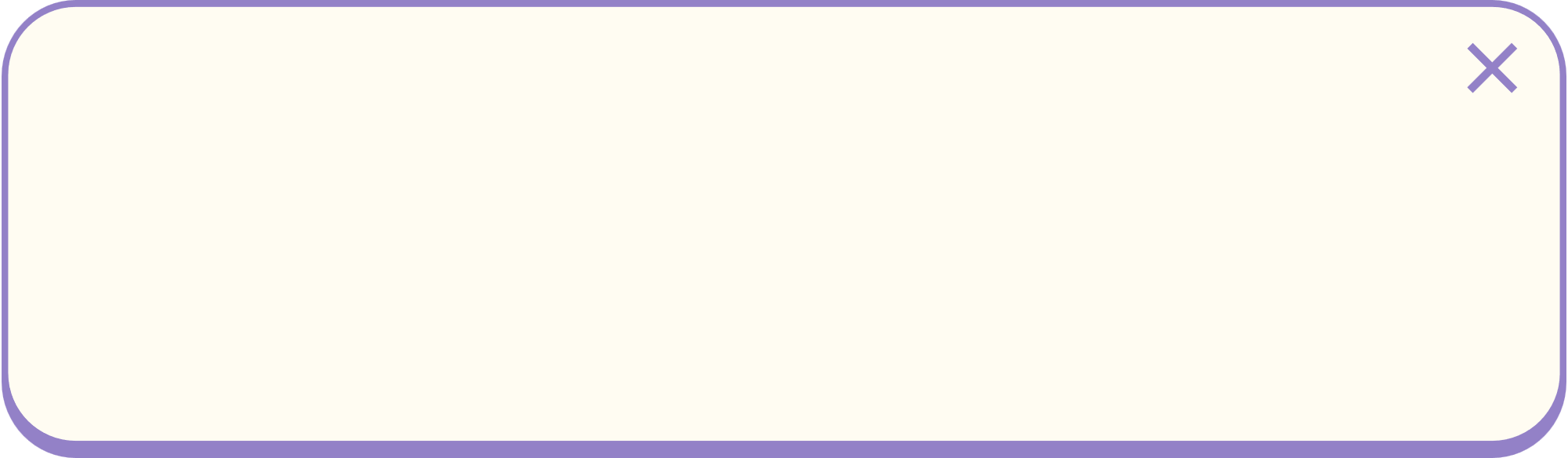 I’m five years old.
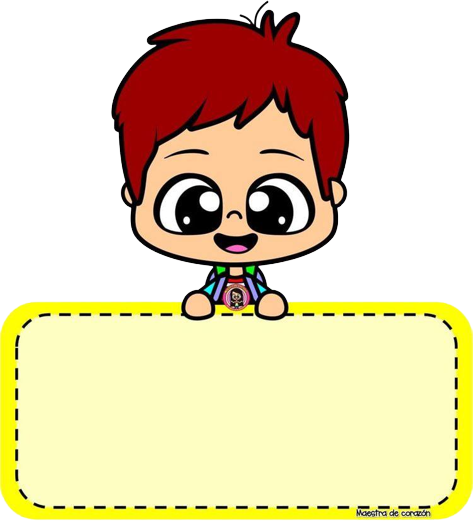 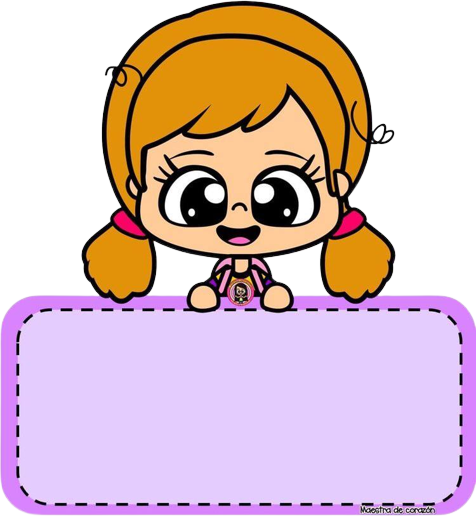 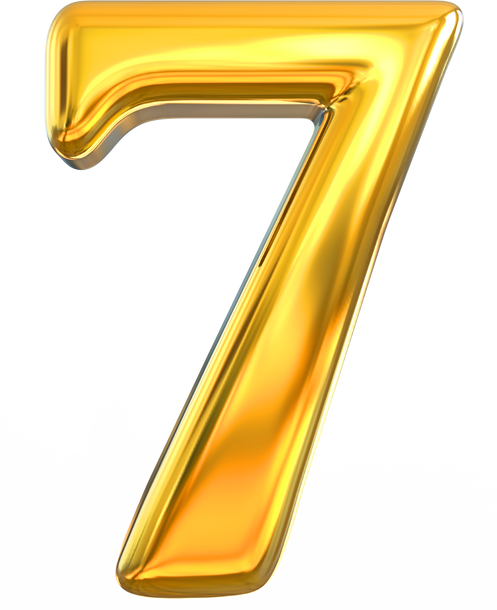 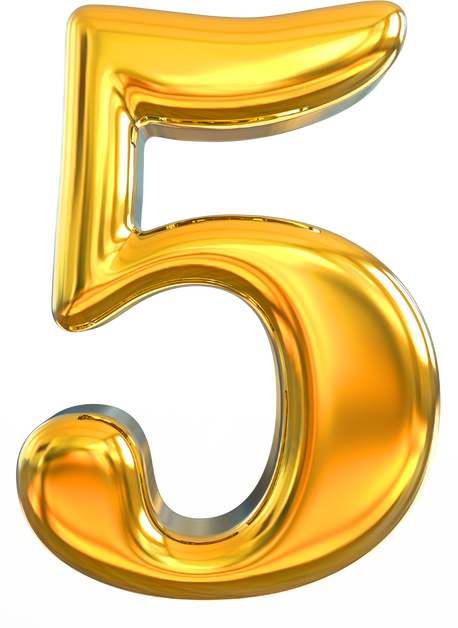 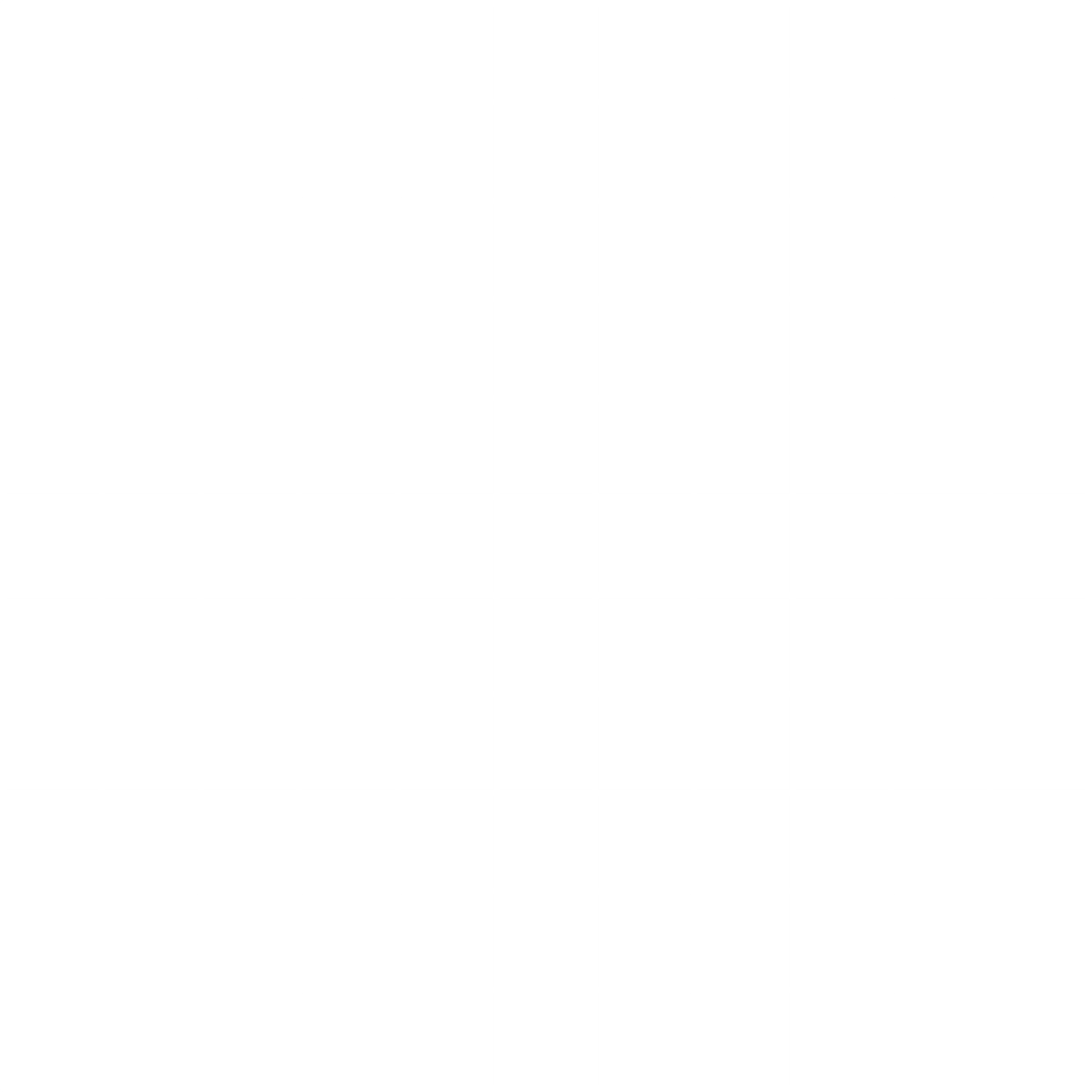 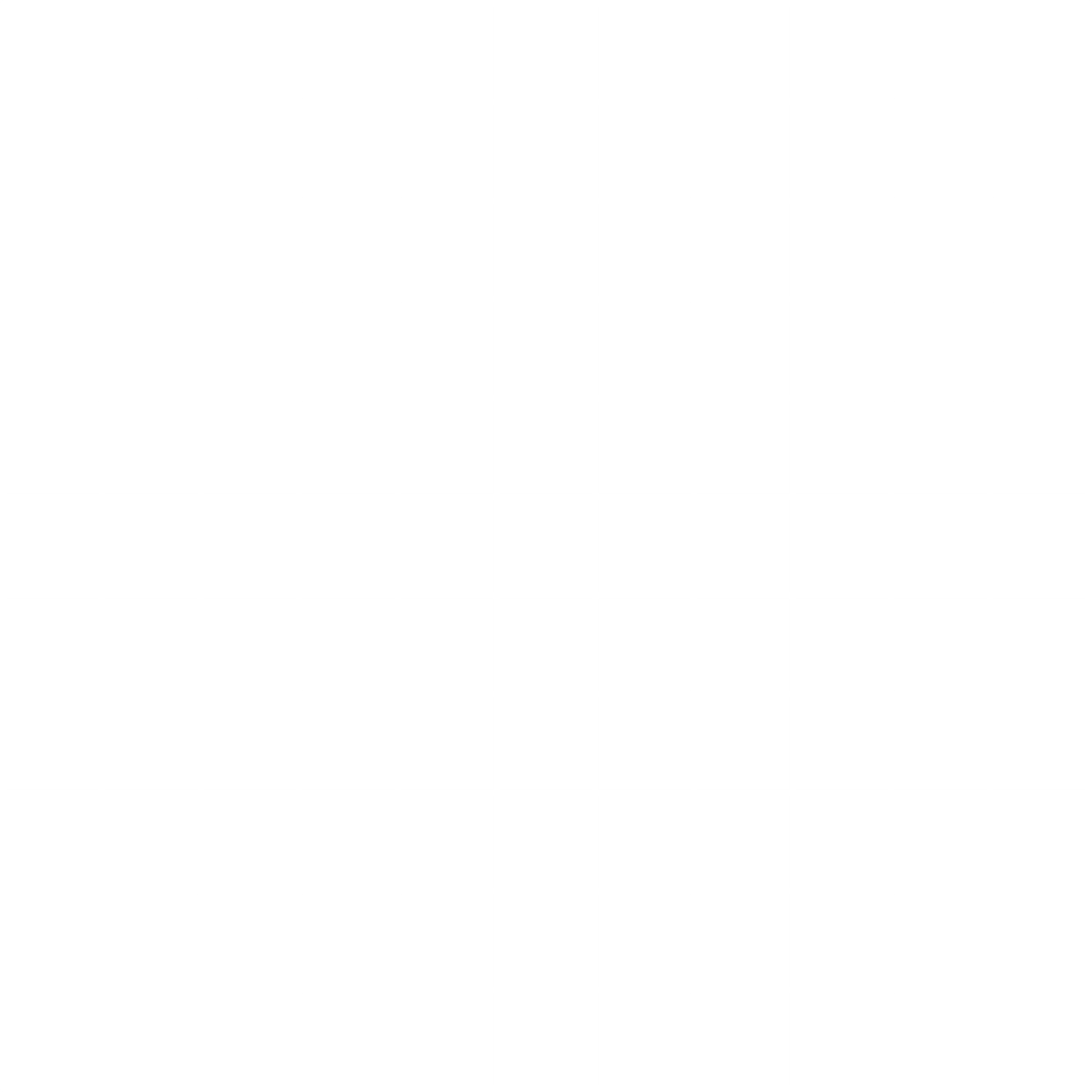 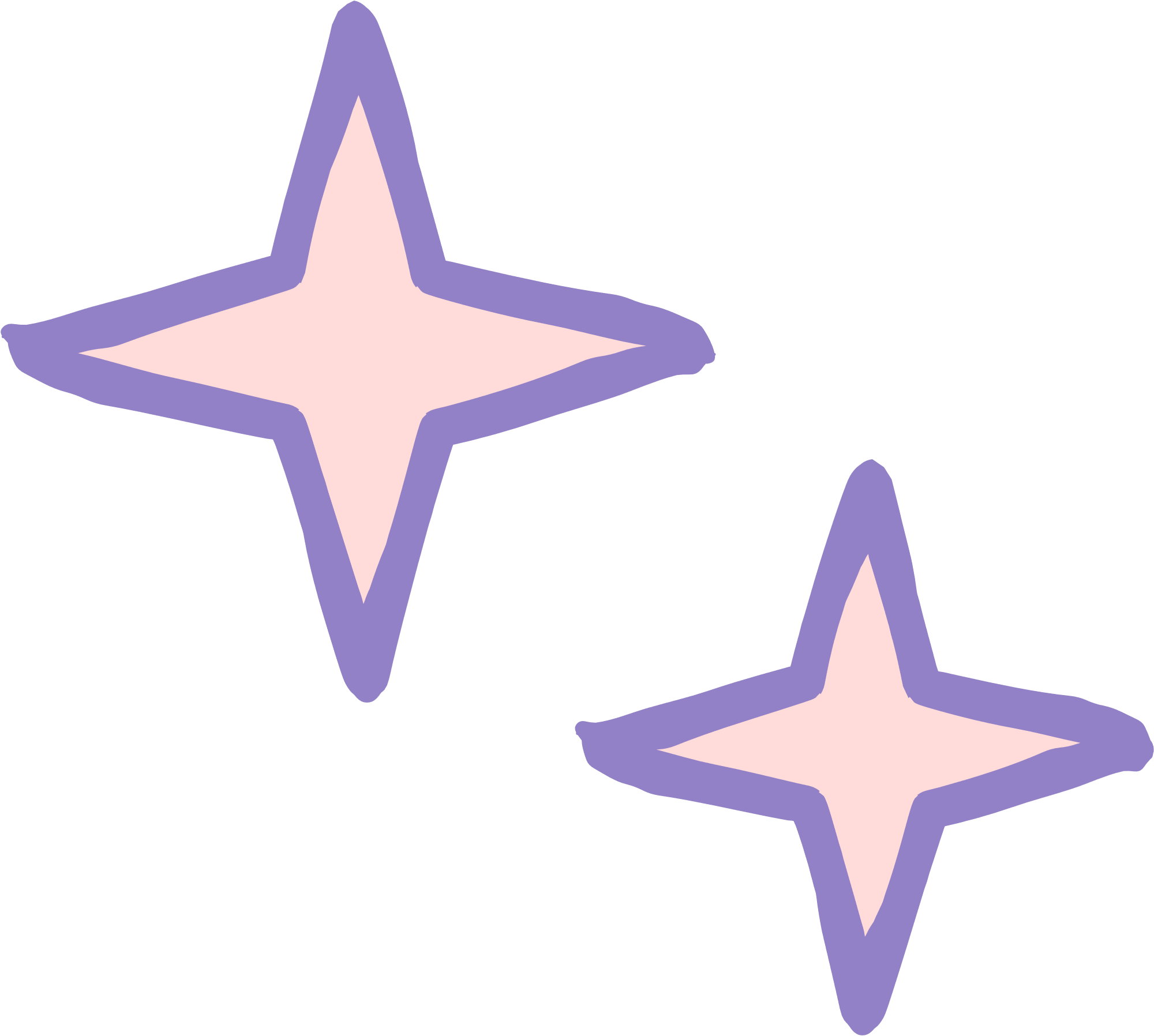 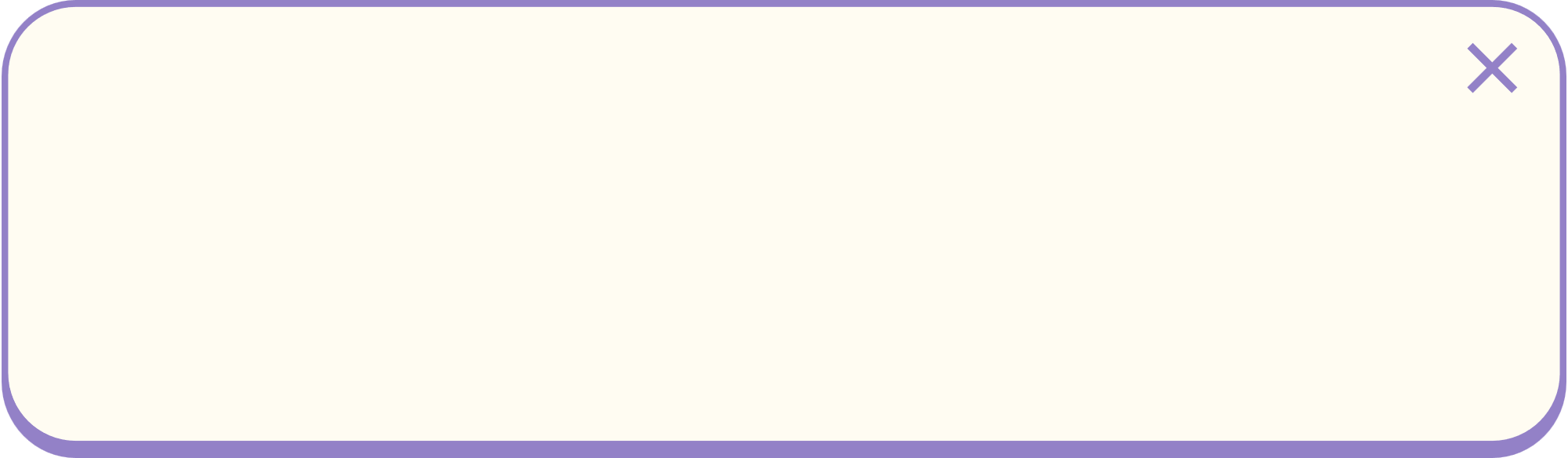 I’m eight years old.
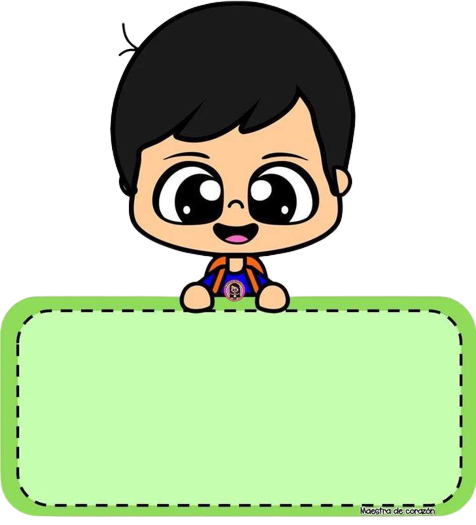 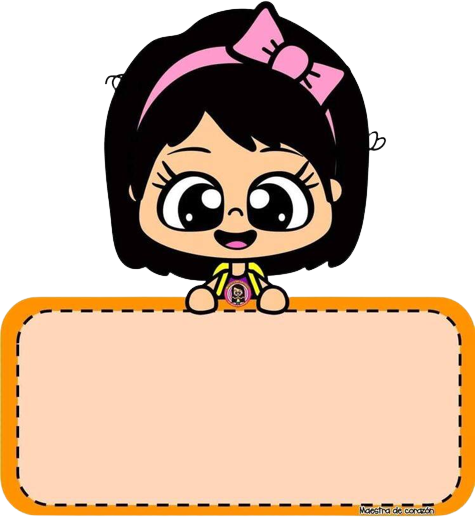 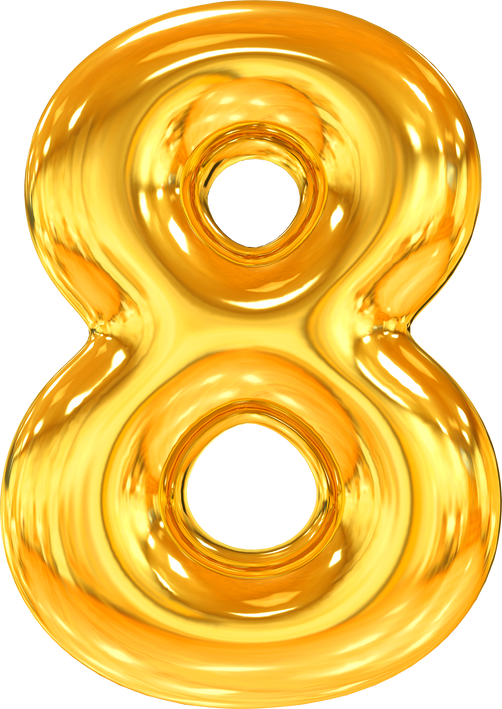 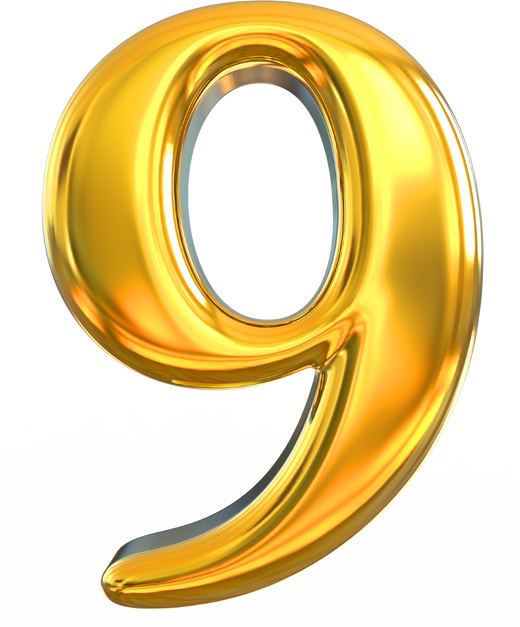 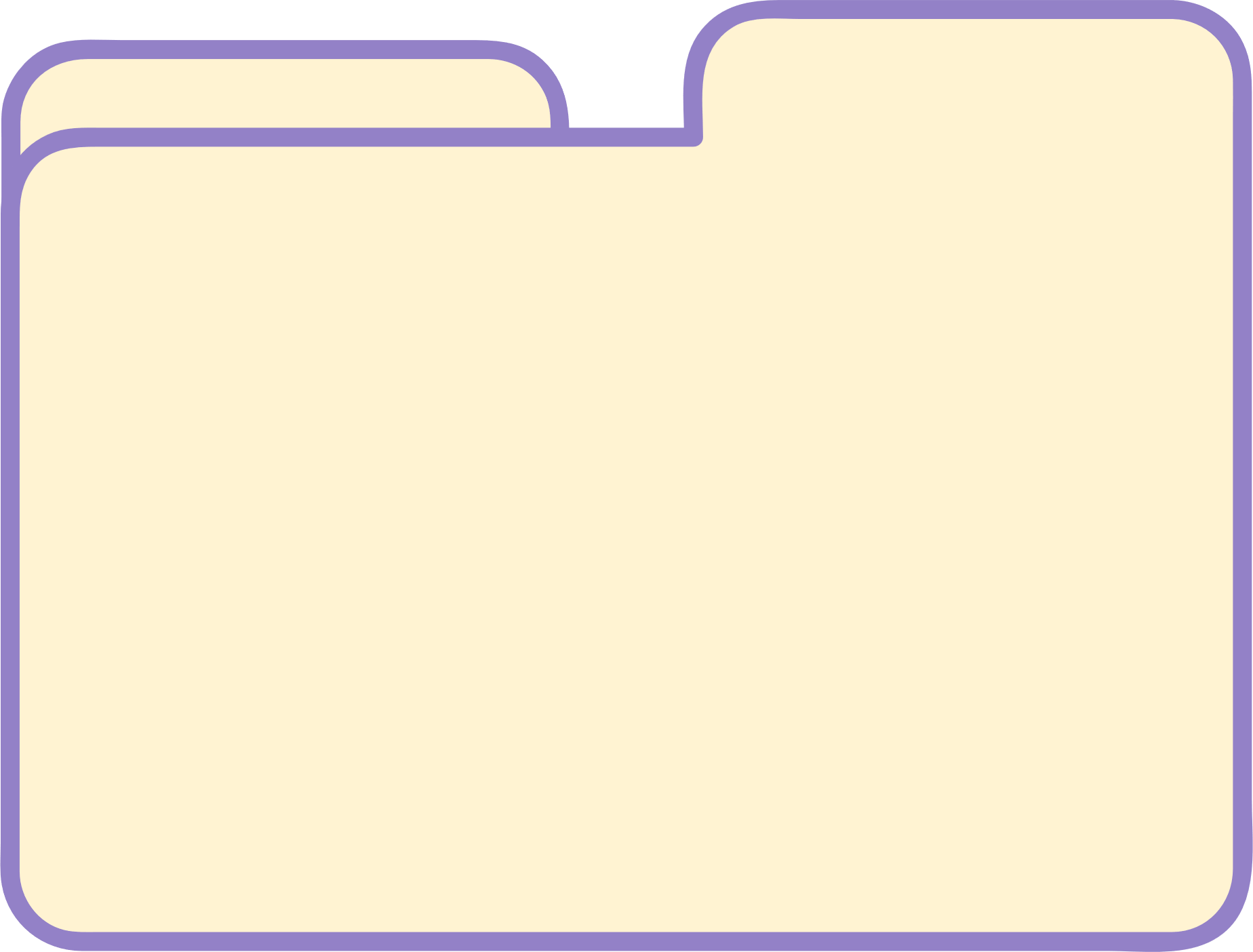 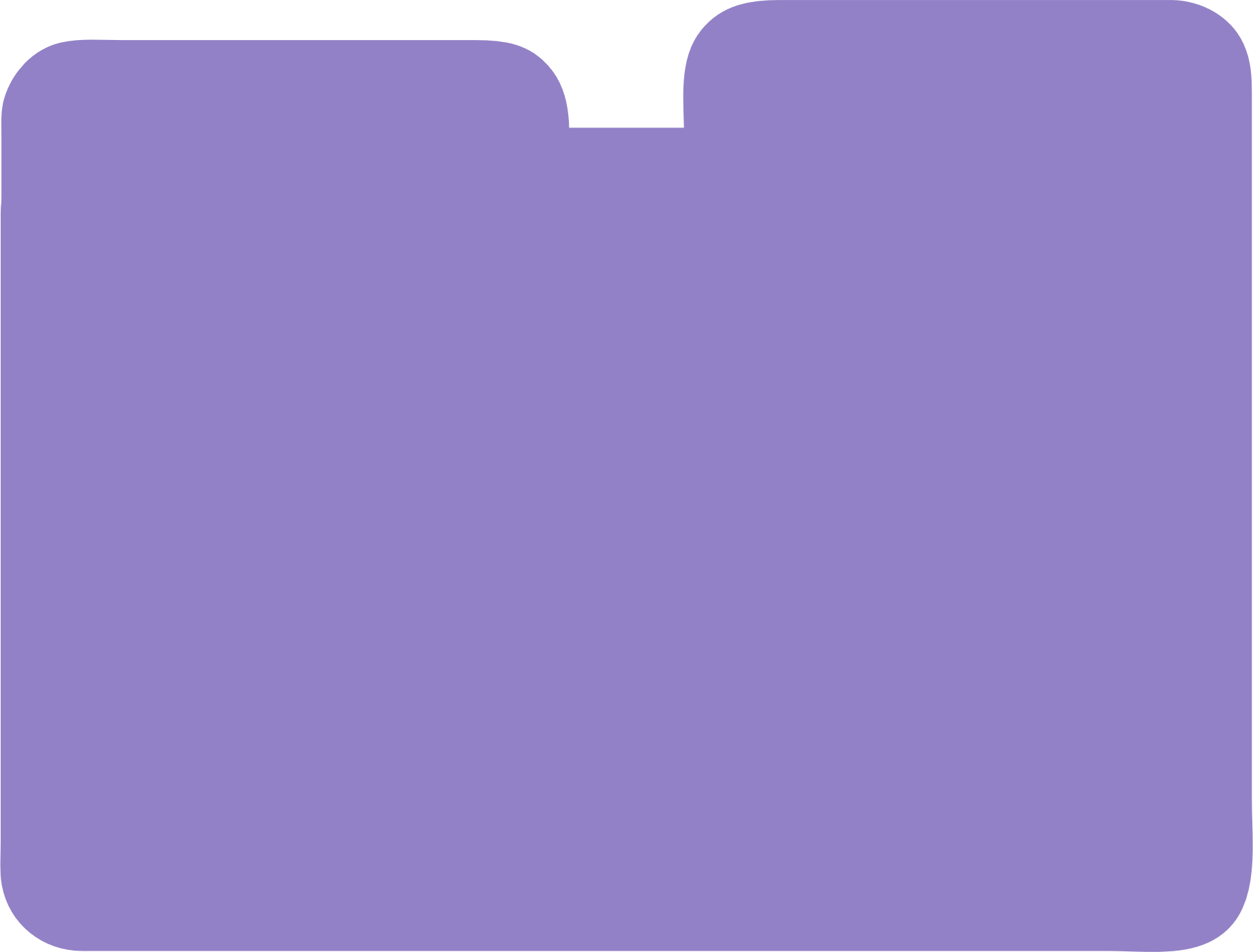 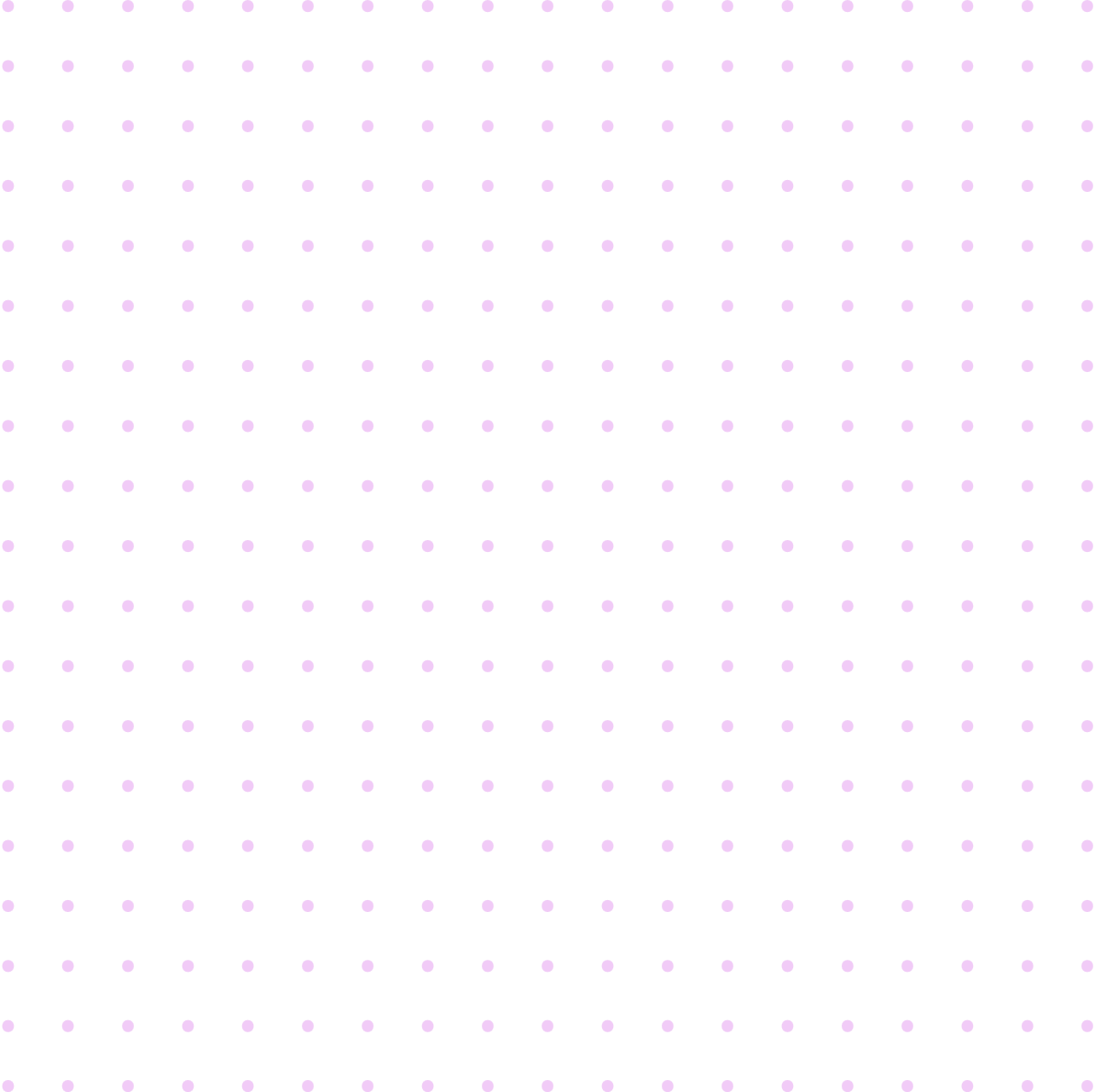 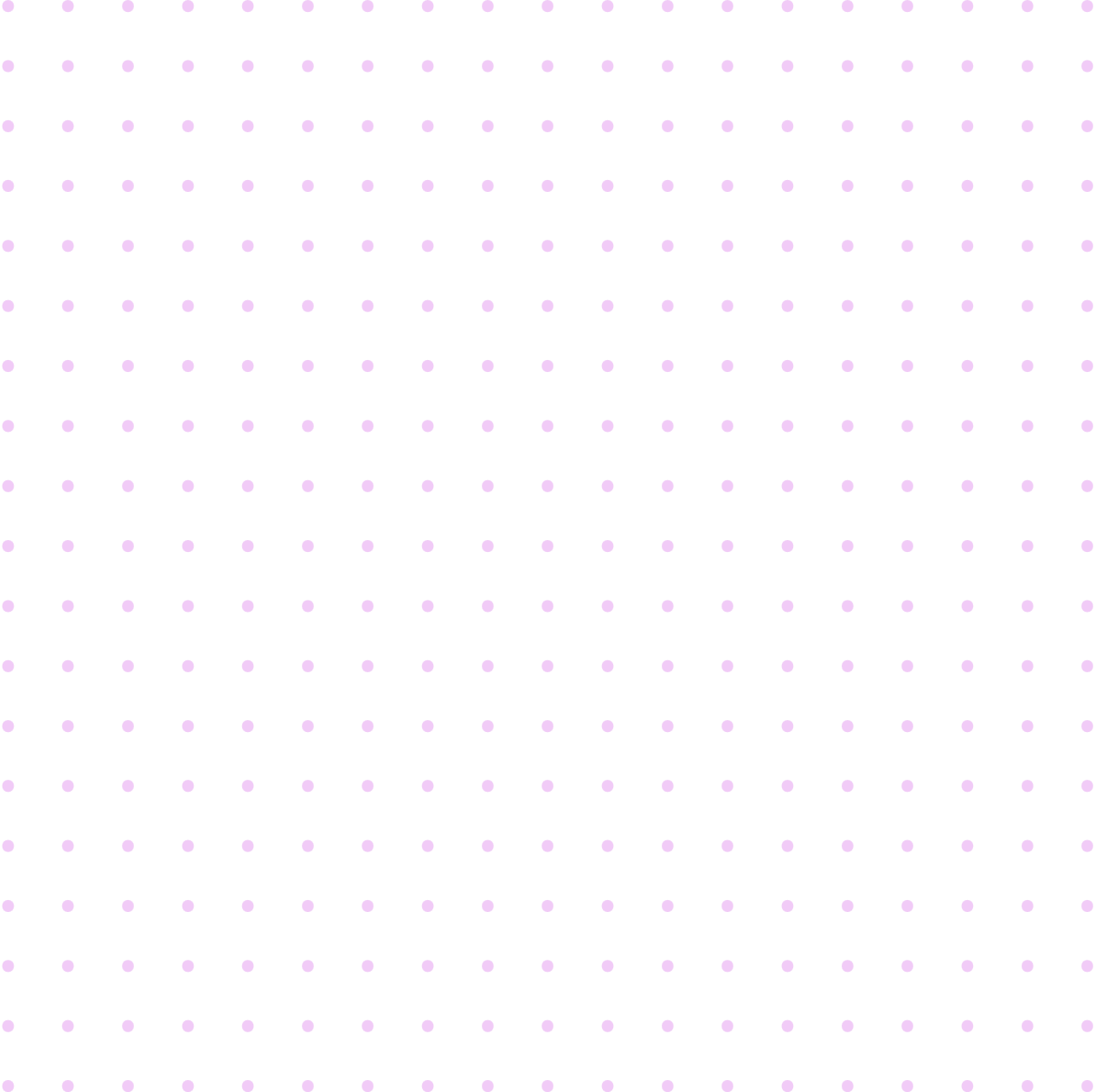 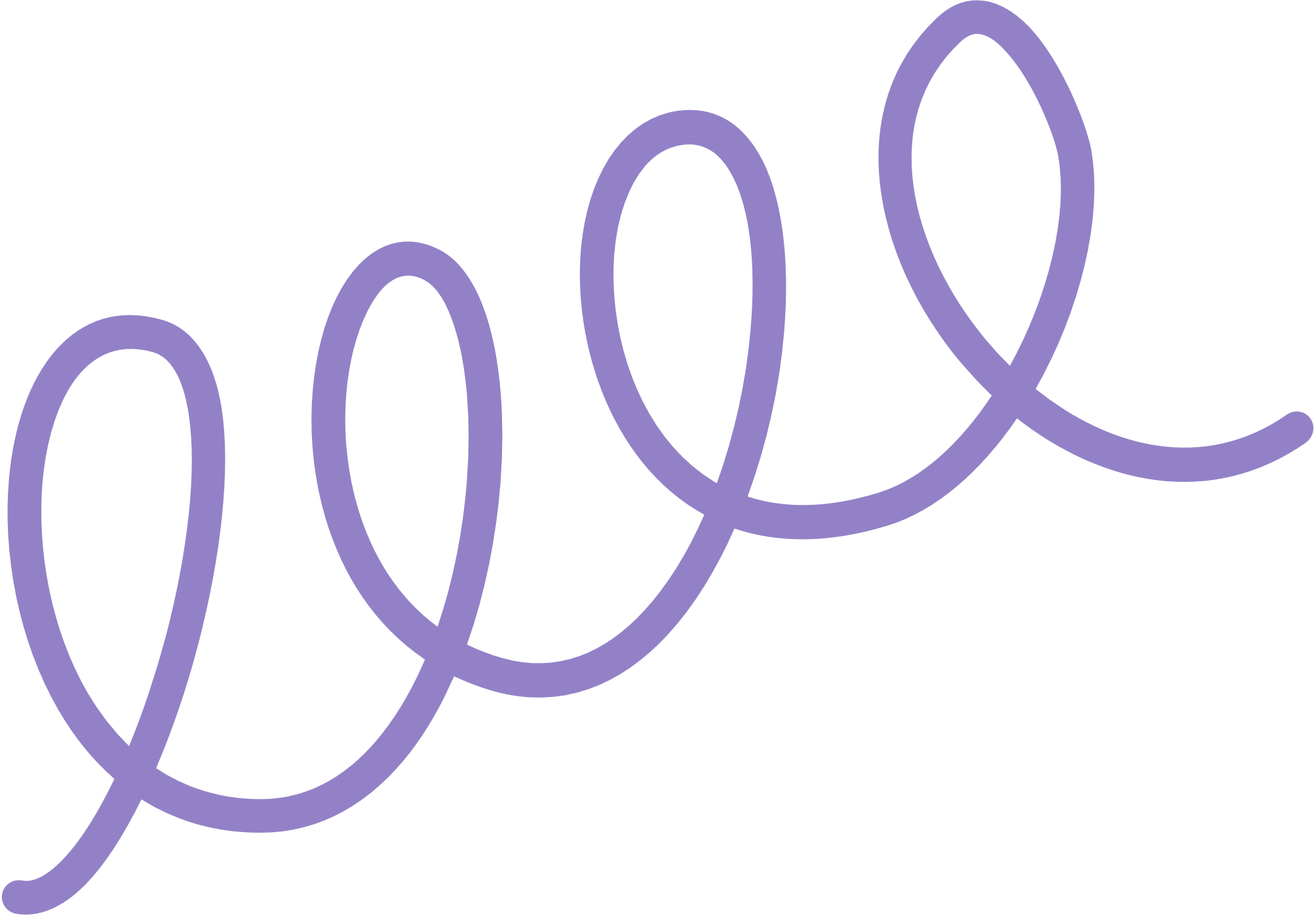 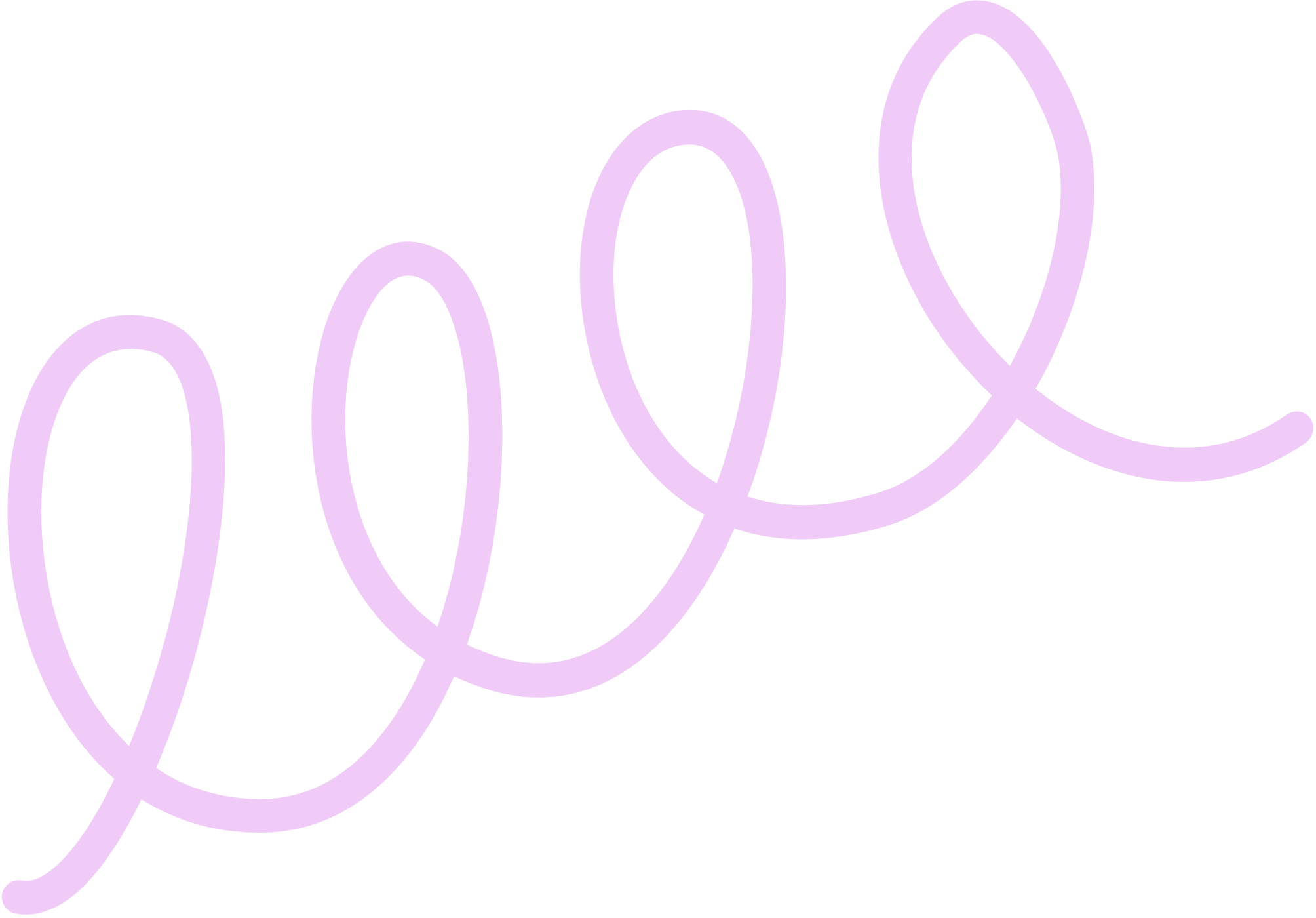 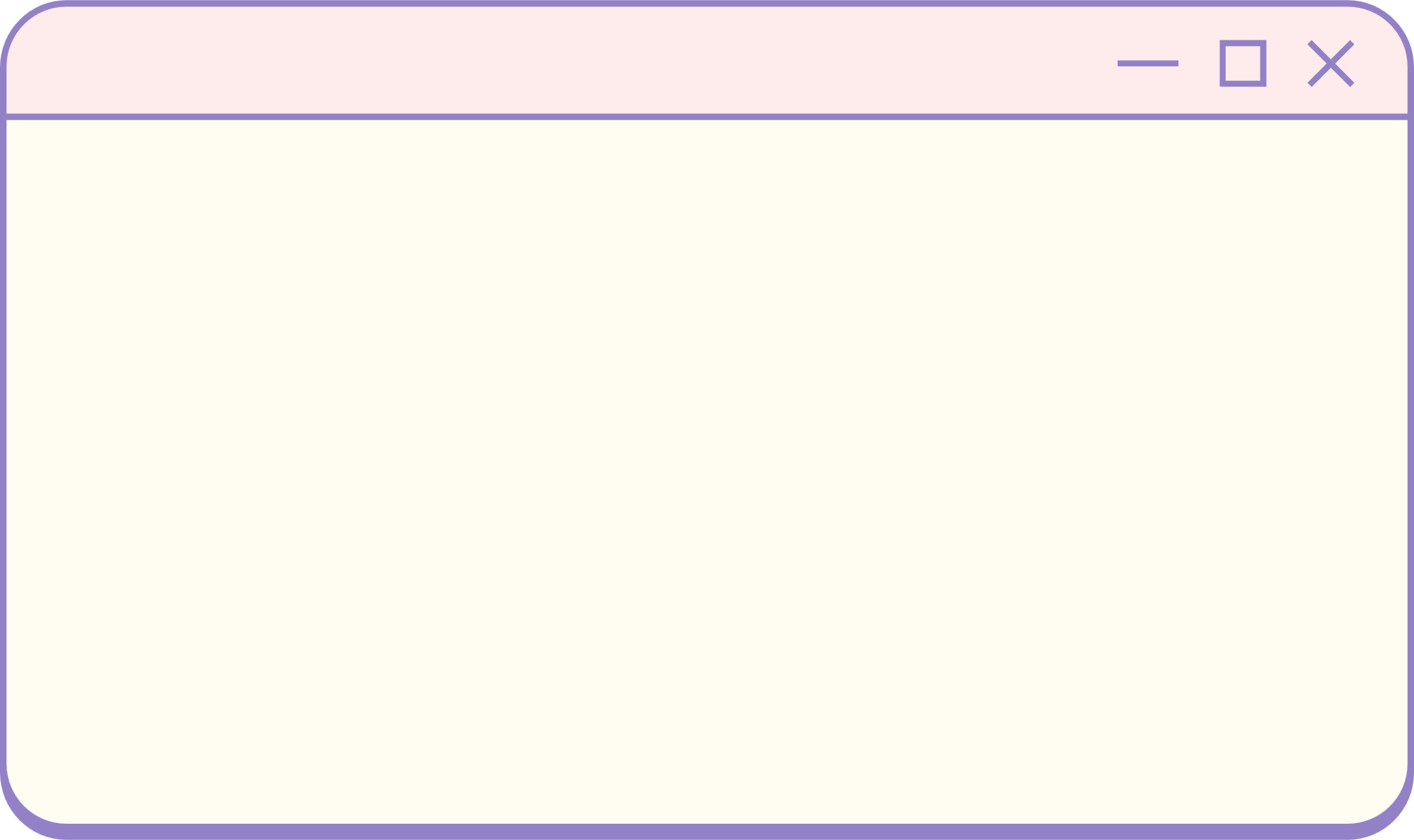 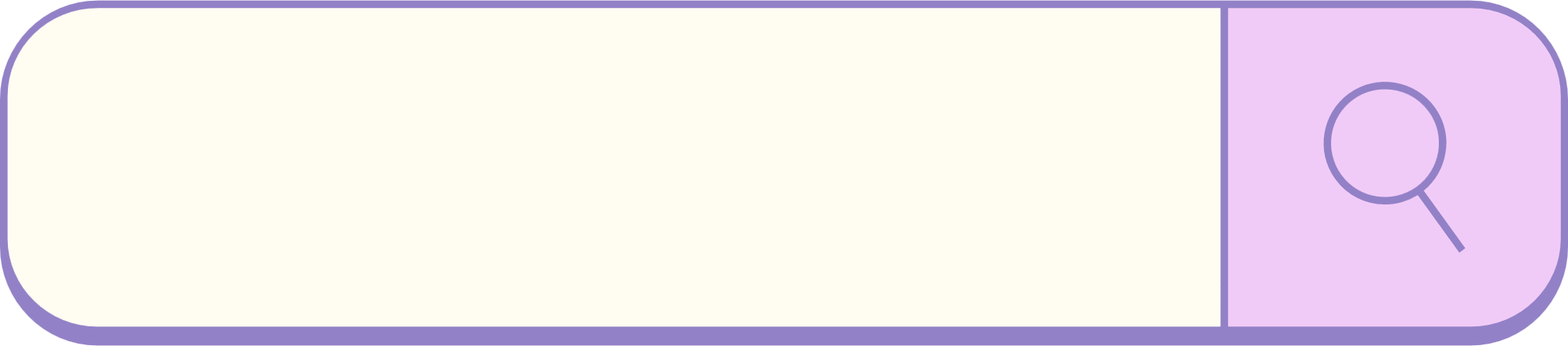 How old are you- numbers - Teaching resource (wordwall.net)
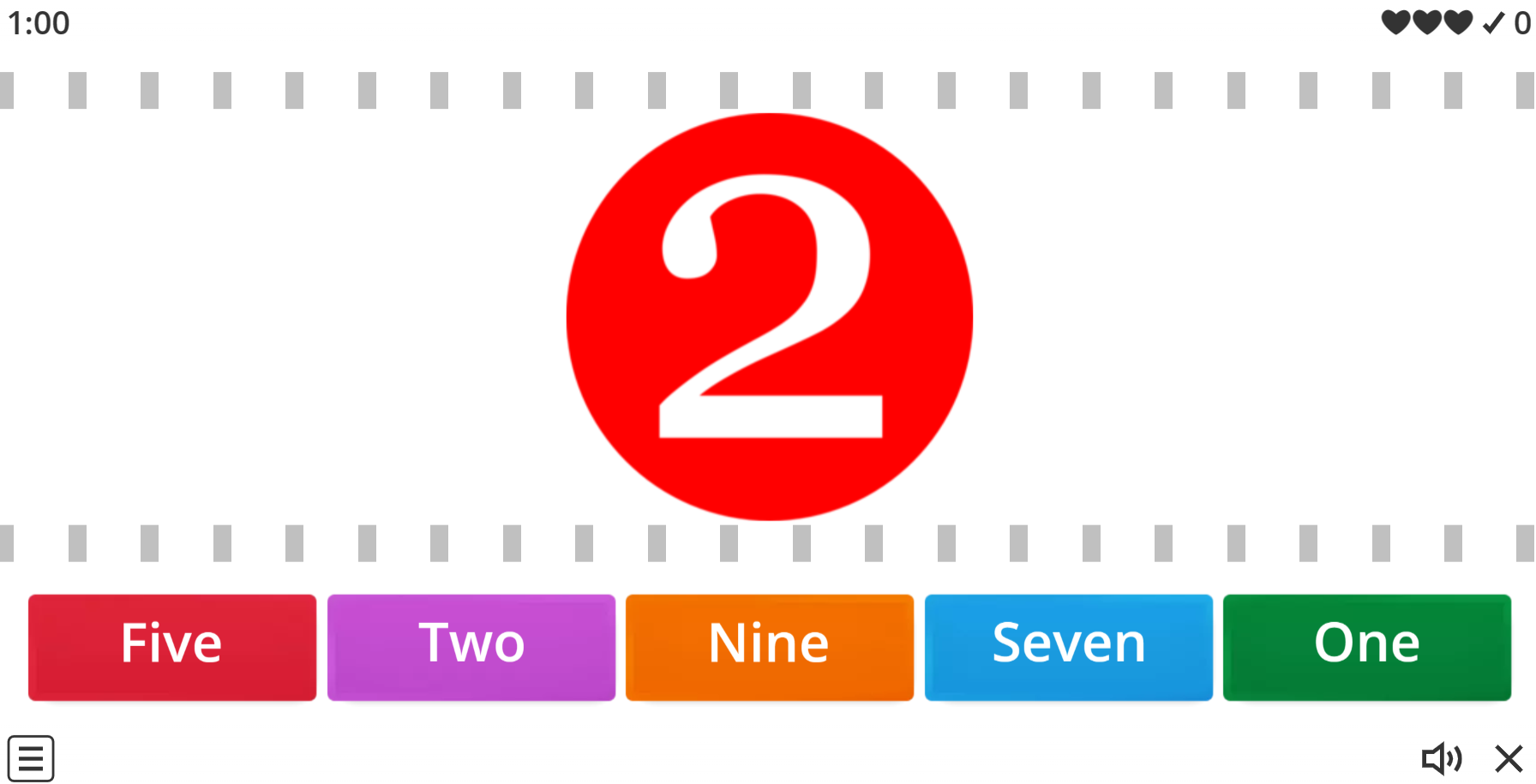 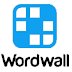 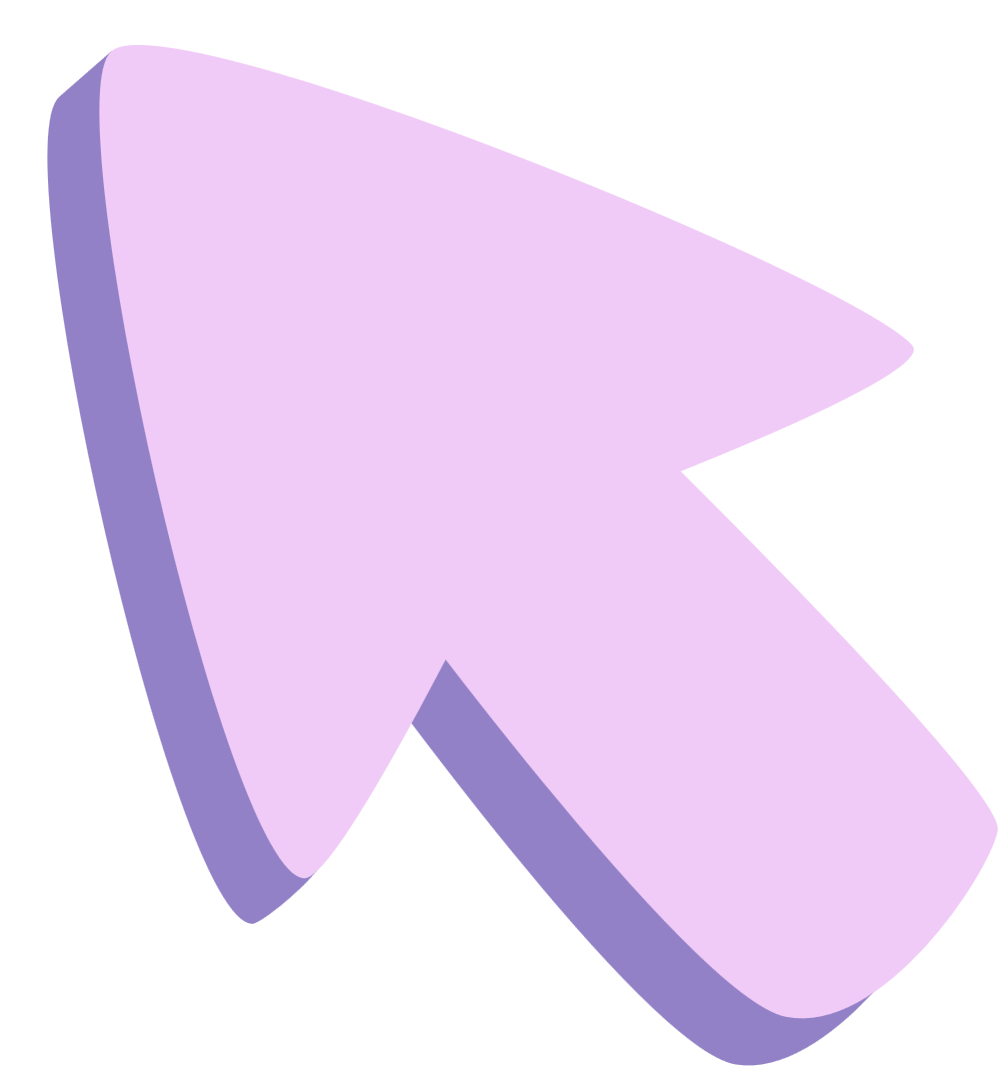 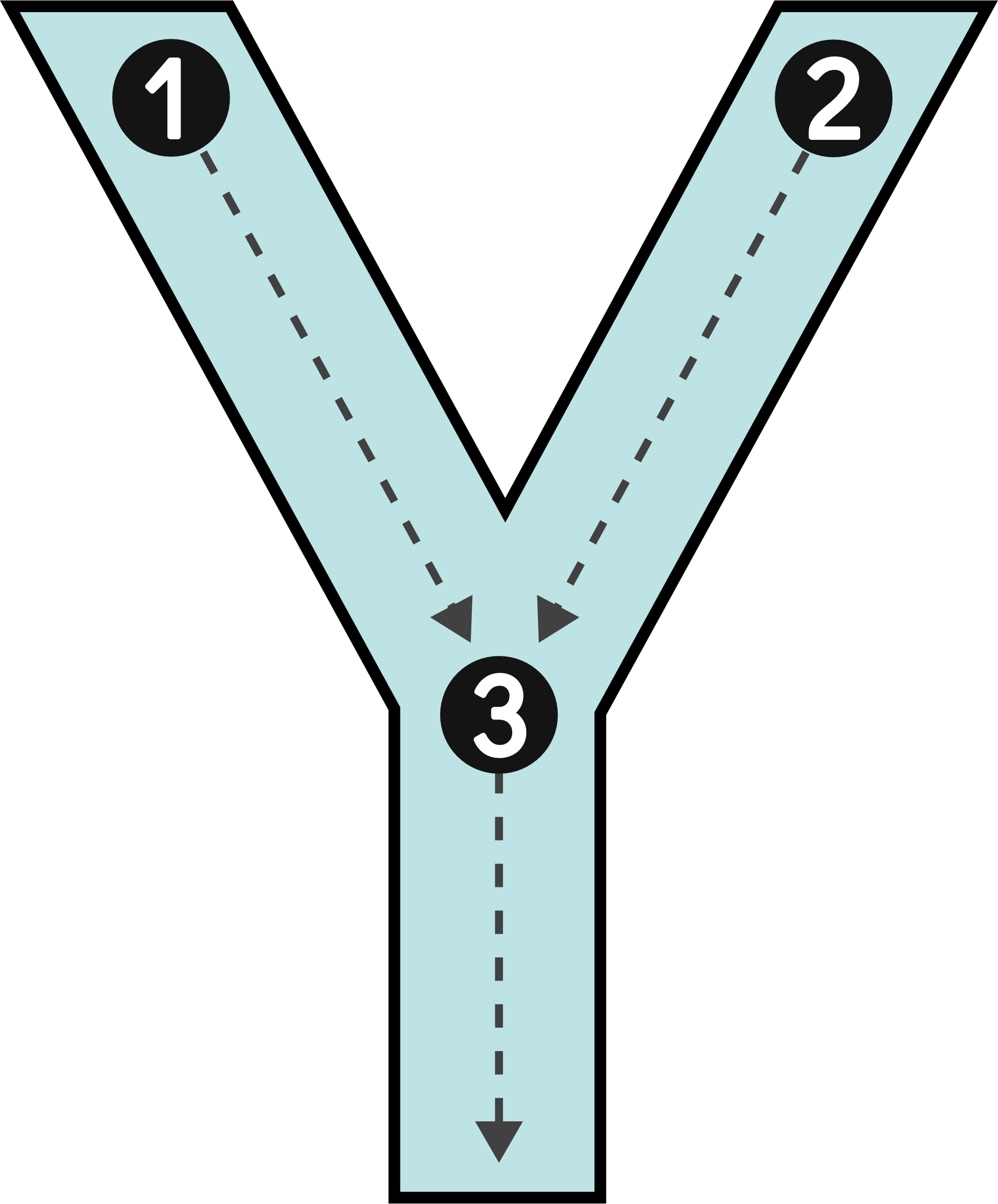 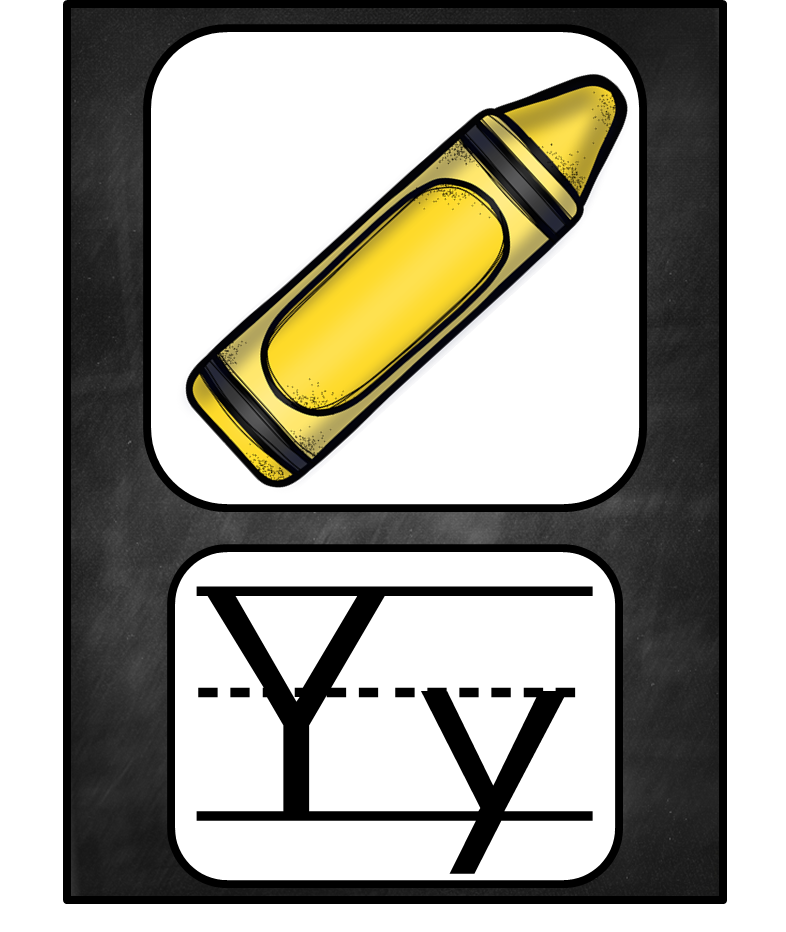 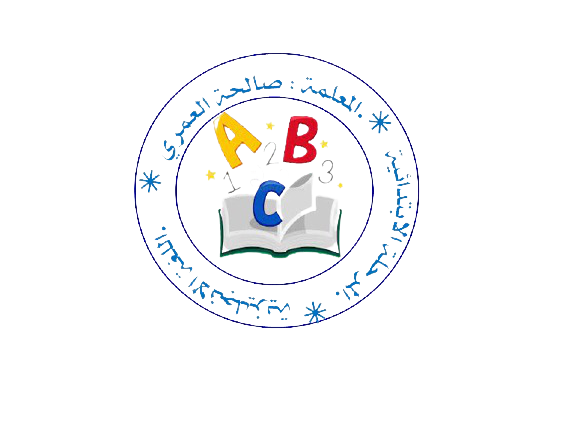 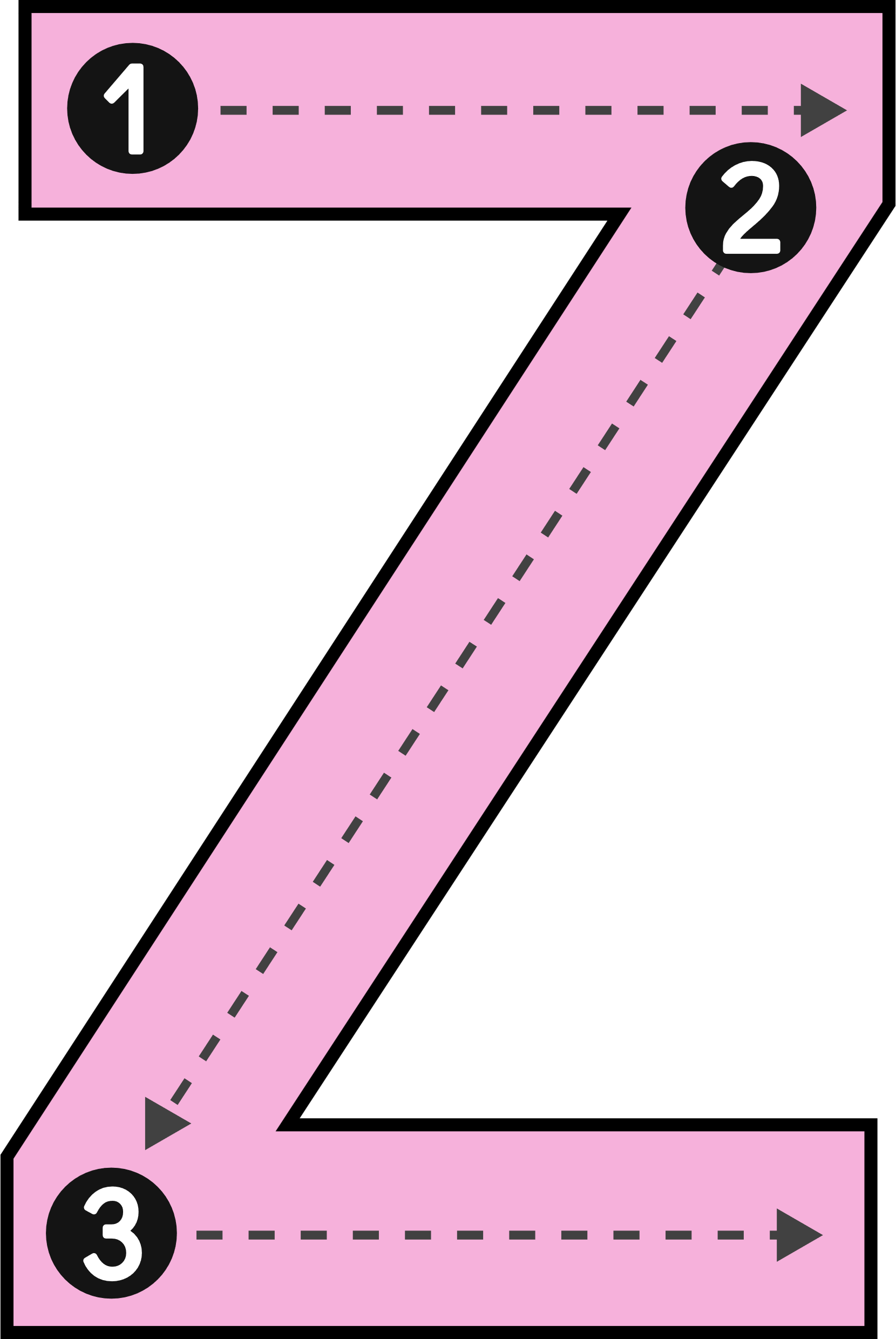 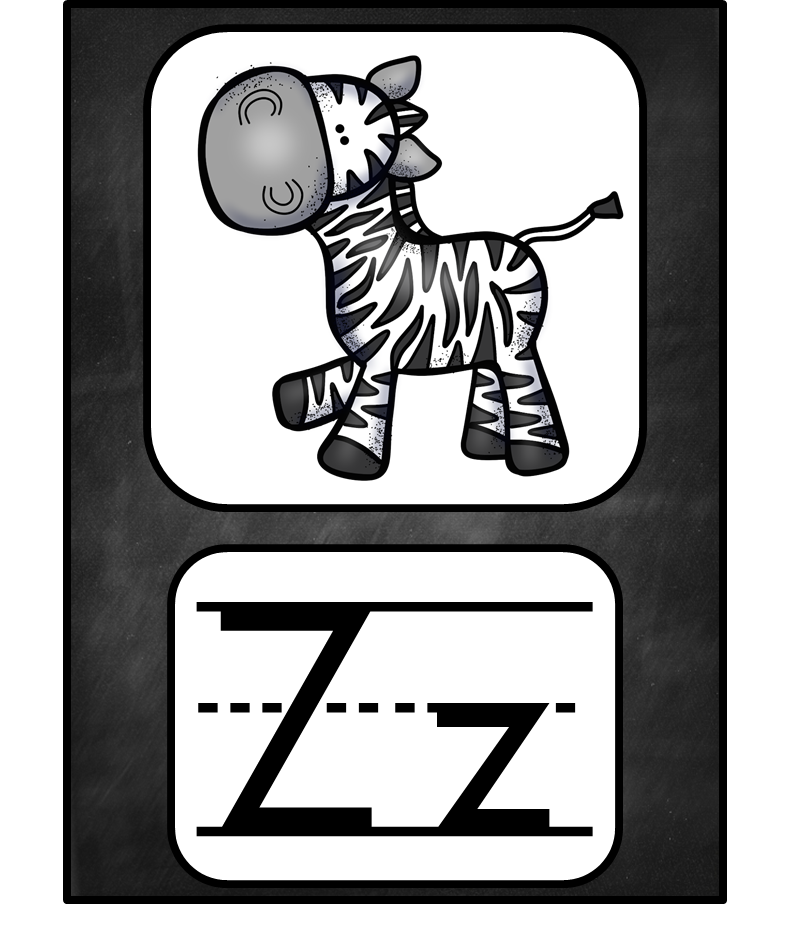 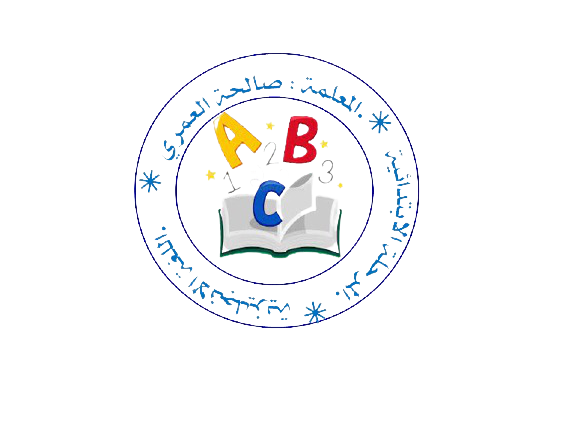 Homework:
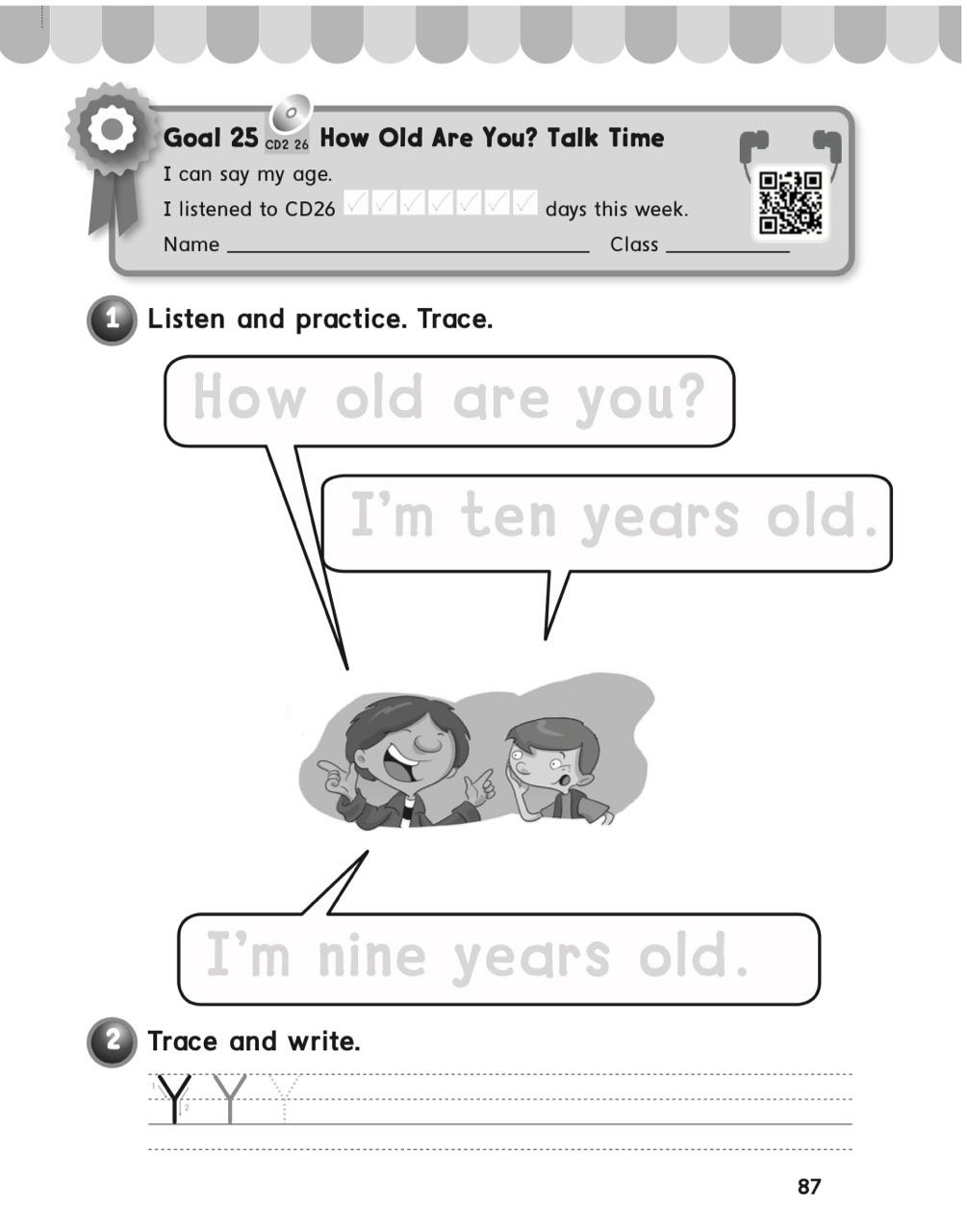 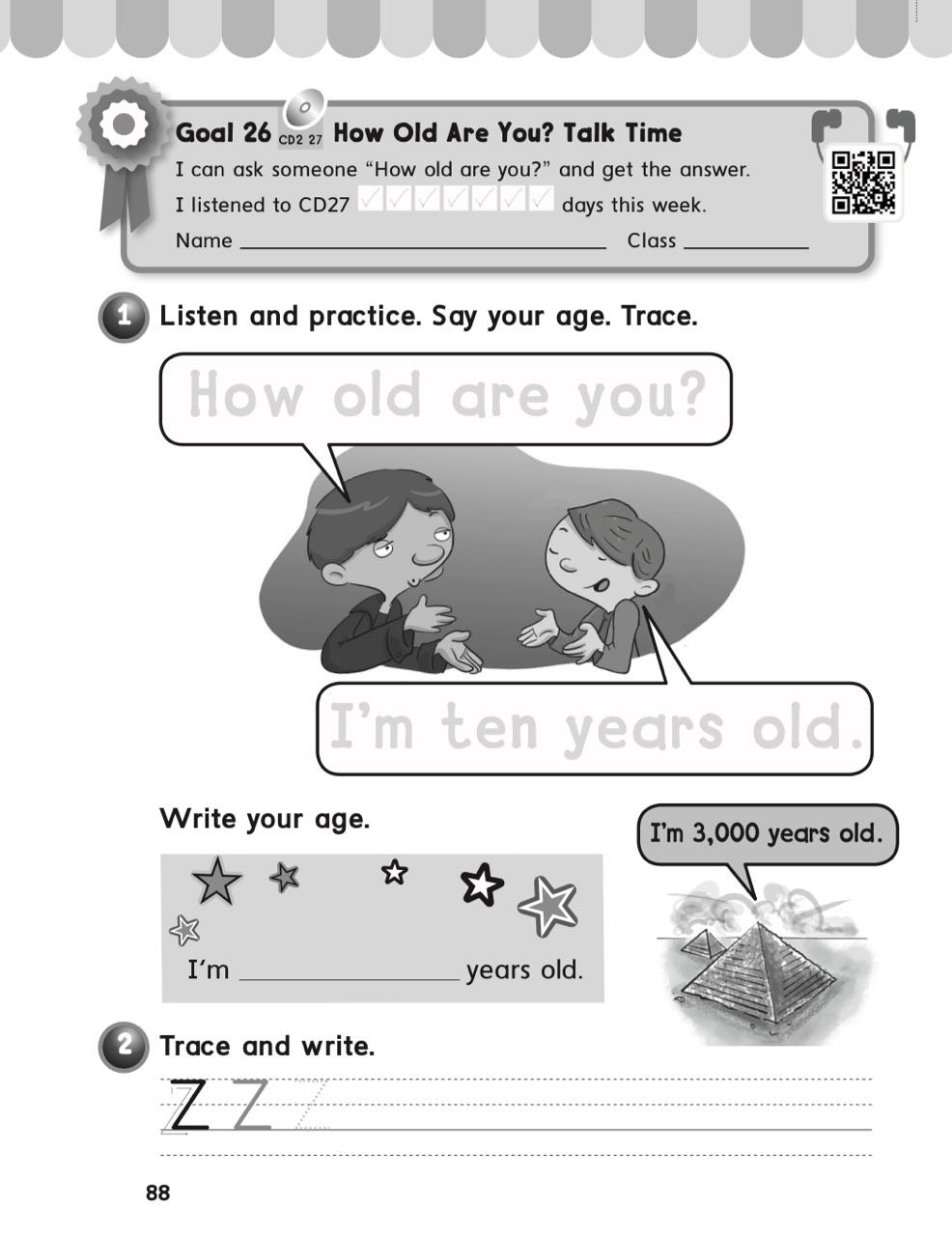